DID YOU KNOW . . .
The Music Achievement Council (MAC)   is an action-oriented, non-profit organization whose sole
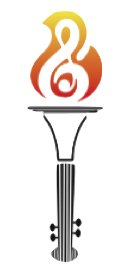 purpose is to enable more students to begin and continue in instrumental music programs.
www.musicachievementcouncil.org
DID YOU KNOW . . .
96 percent of public school principals 
believe that participating in music
education encourages and motivates
students to stay in school longer.
(Harris Poll)
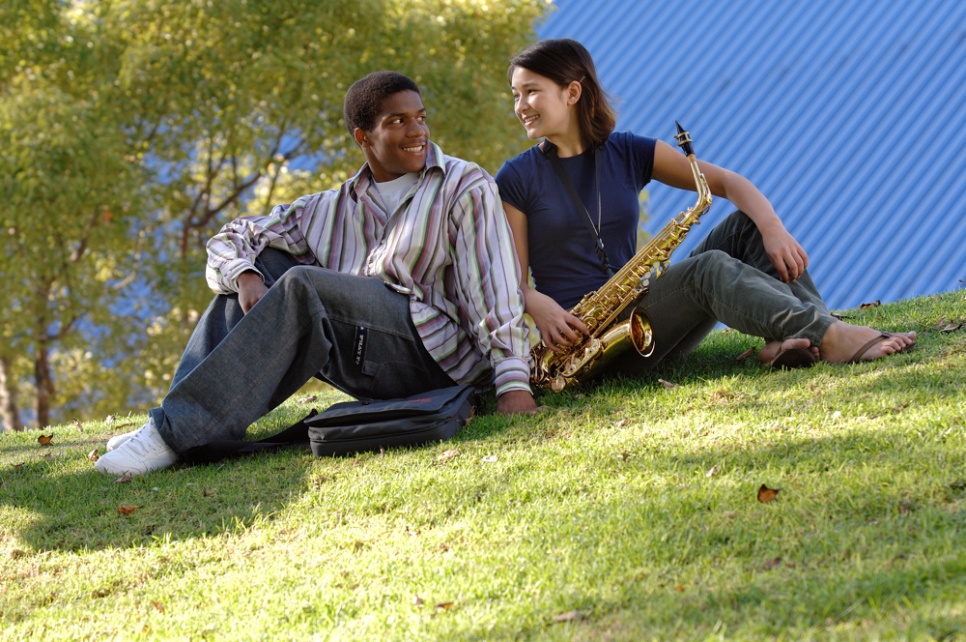 www.musicachievementcouncil.org
DID YOU KNOW . . .
An interactive poll confirms that music education at an early age greatly increases the likelihood that a child will grow up to seek higher education and ultimately even earn a higher salary.          (2007 Harris Poll)
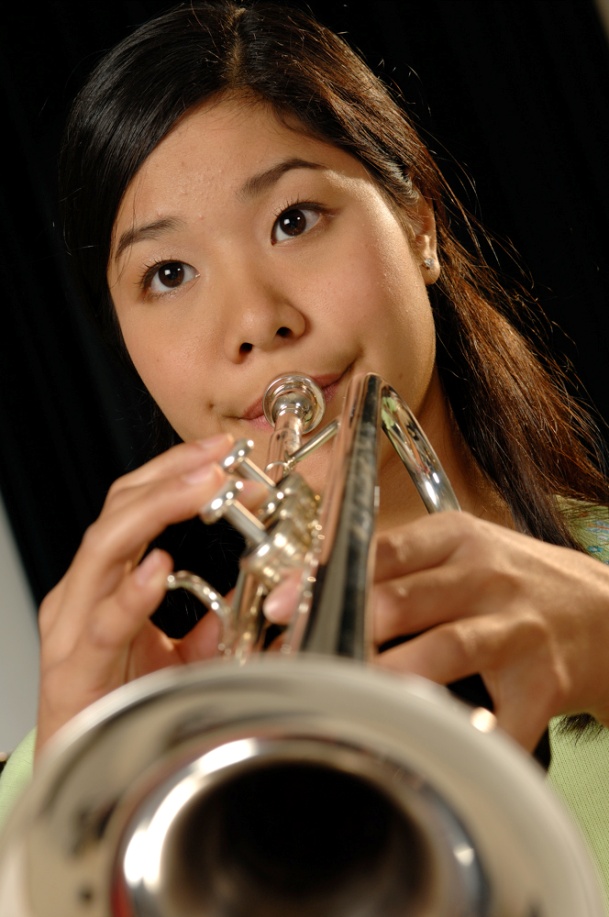 www.musicachievementcouncil.org
THE MESSAGE IS. . .
If you want to be a CEO, College President, or
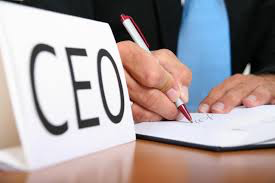 even a Rock Star,
TAKE MUSIC!
www.musicachievementcouncil.org
THE MESSAGE IS. . .
If you want to be a CEO,  College President, or
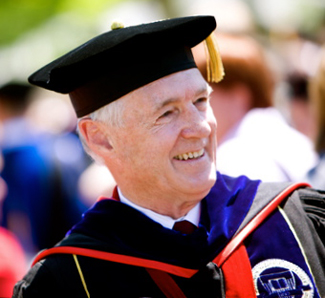 even a Rock Star,
TAKE MUSIC!
www.musicachievementcouncil.org
THE MESSAGE IS. . .
If you want to be a CEO, College President, or
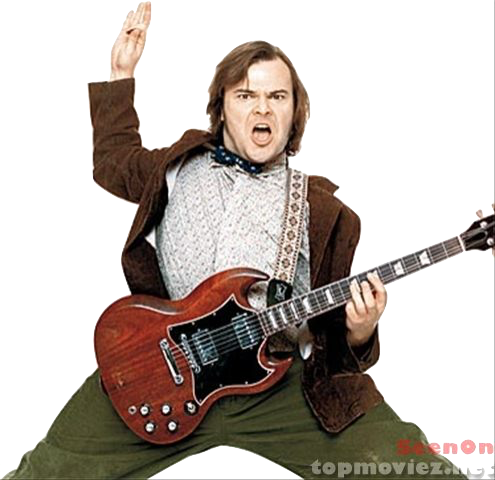 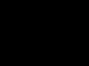 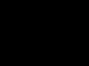 even a Rock Star,
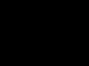 TAKE MUSIC!
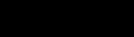 www.musicachievementcouncil.org
DID YOU KNOW . . .
82 percent of Americans who don’t currently play an instrument wish they had learned to play one. (Gallup Poll)
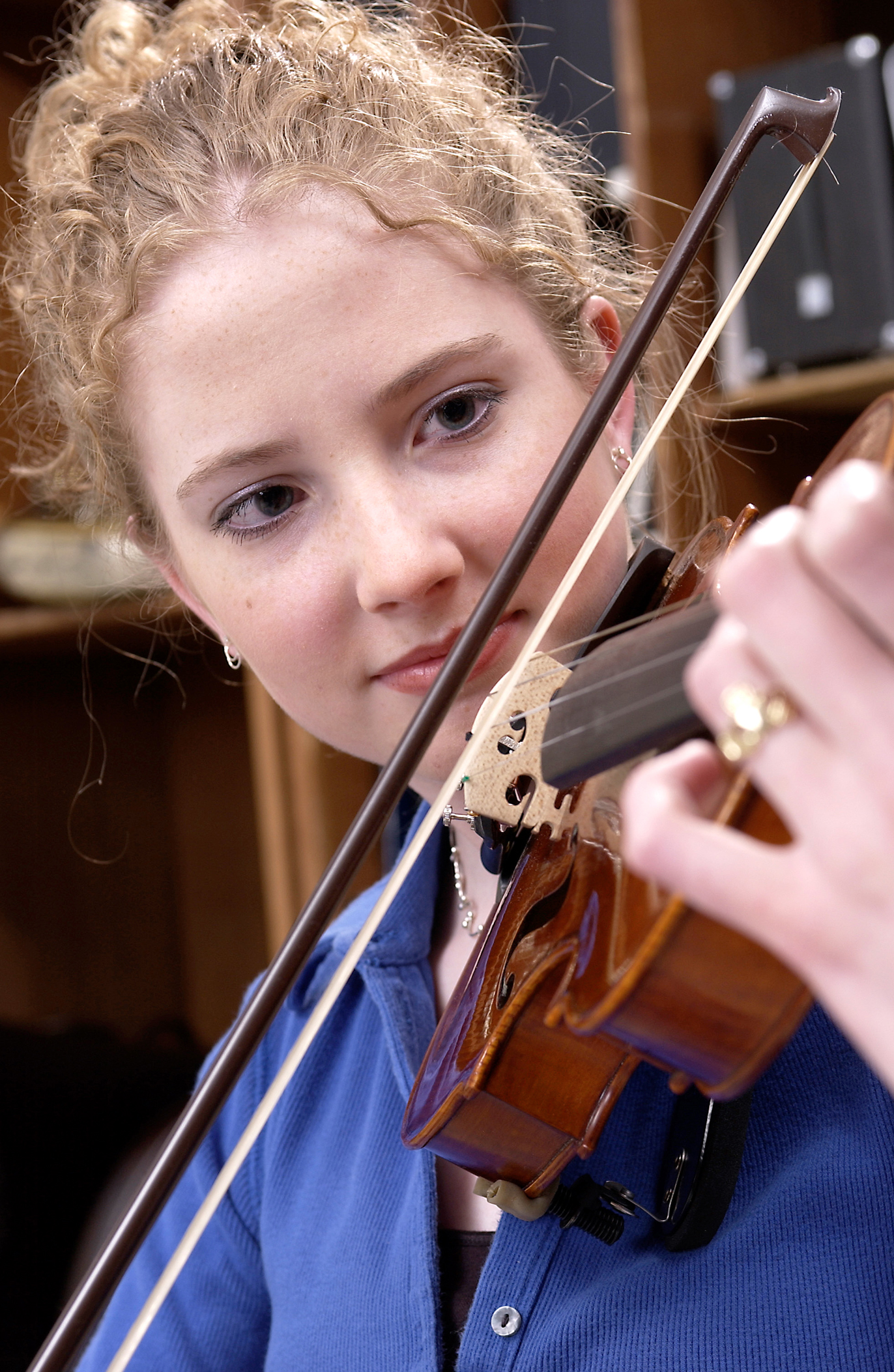 www.musicachievementcouncil.org
DID YOU KNOW . . .
All of today’s session attendees will receive FREE COPIES of:
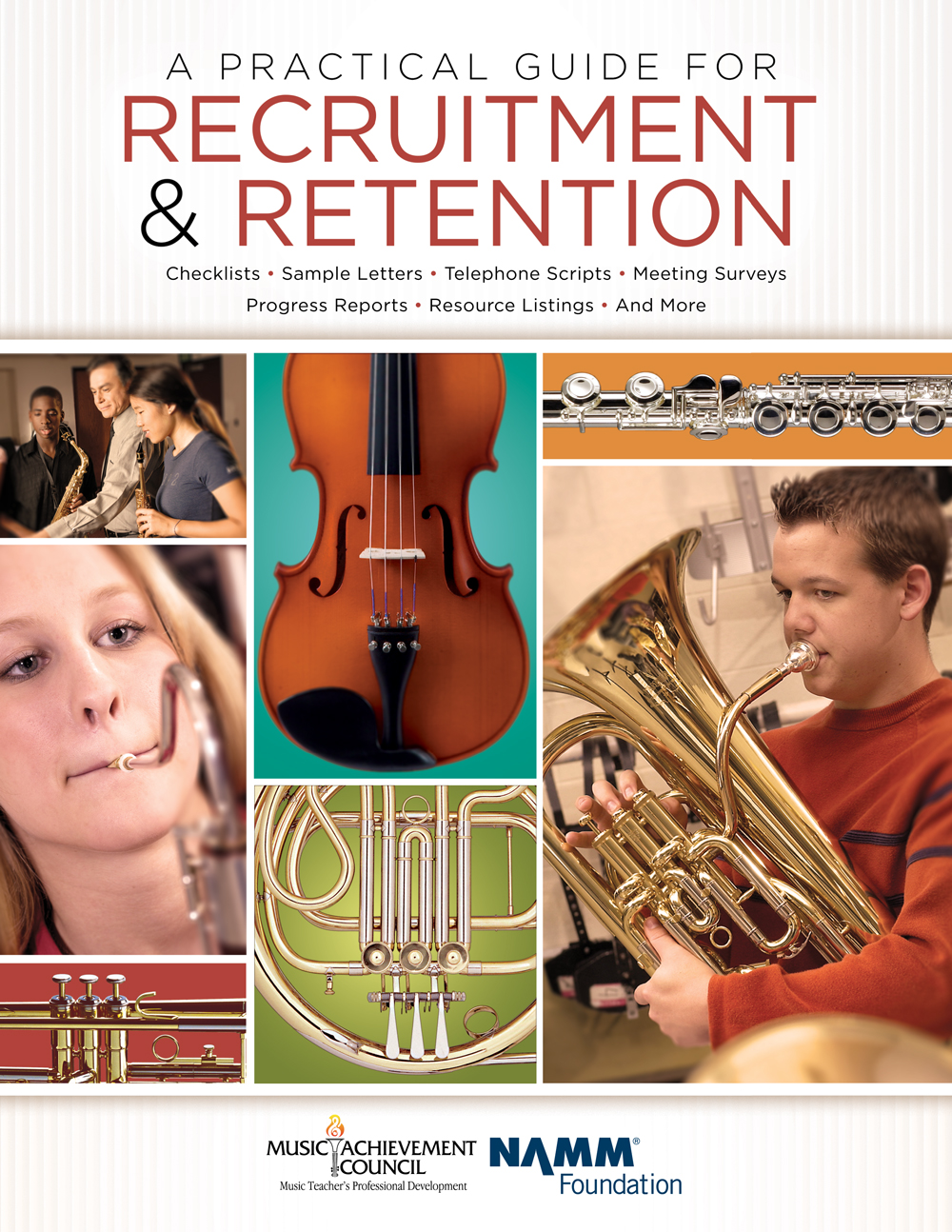 A Practical Guide for Recruitment and Retention
www.musicachievementcouncil.org
DID YOU KNOW . . .
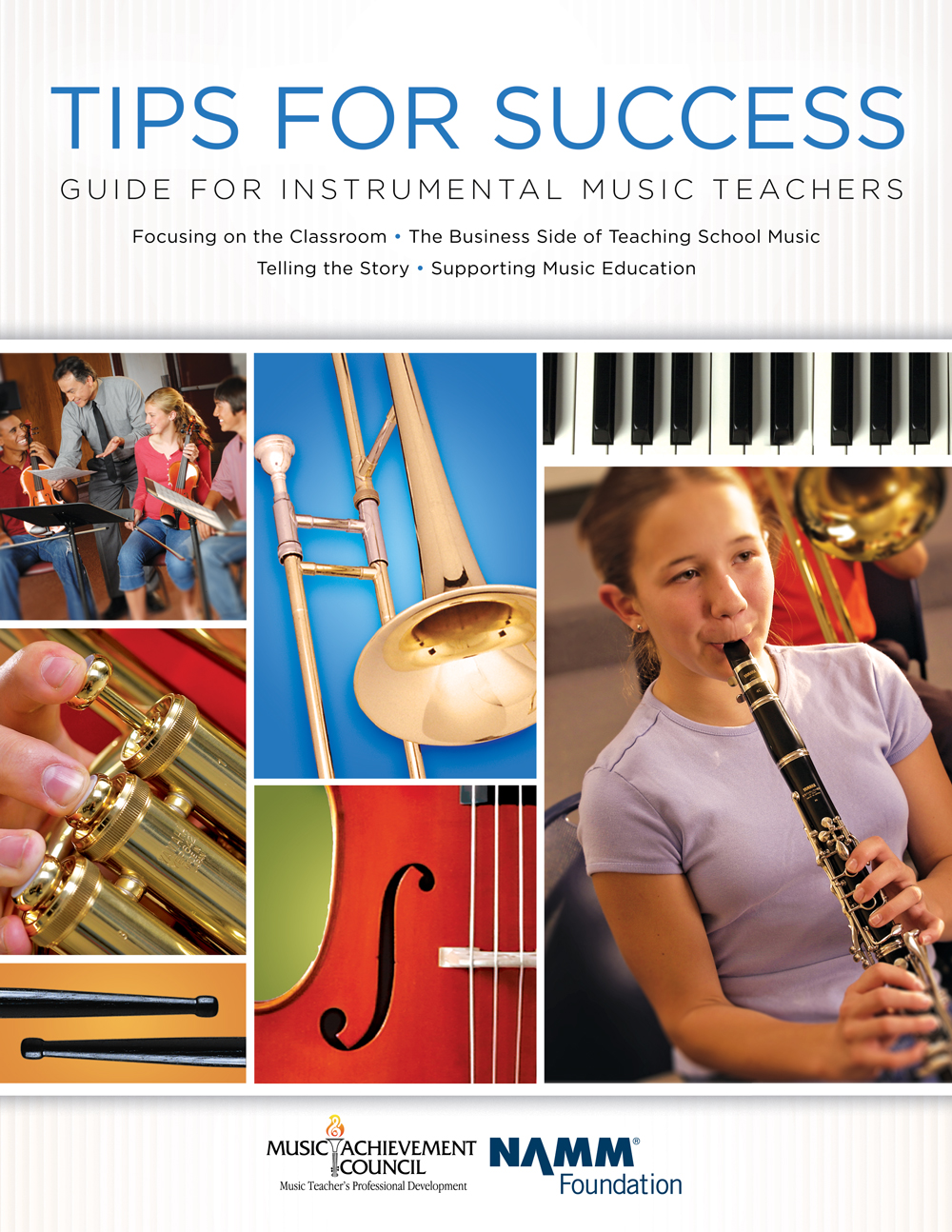 All of today’s session attendees will receive FREE COPIES of:
Tips for Success:
A Guide for Instrumental Music Teachers
www.musicachievementcouncil.org
DID YOU KNOW . . .
All of today’s session attendees will receive FREE COPIES of:
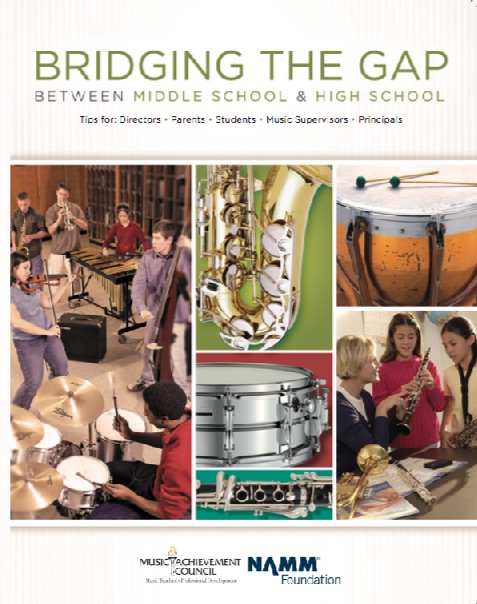 Bridging the Gap between 
Middle School and High School
www.musicachievementcouncil.org
DID YOU KNOW . . .
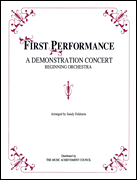 The First Performance Demo Concert for Band and/or Orchestra features sheet music, parts, sample letters, programs and student certificates for beginning ensembles. Students can perform a composition in seven short weeks with the materials provided!
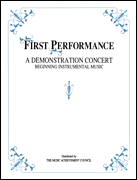 www.musicachievementcouncil.org
DID YOU KNOW . . .
The First Performance National Day of Celebration is held on the 3rd Thursday of November annually to recognize the achievements of your Beginning instrumental students?
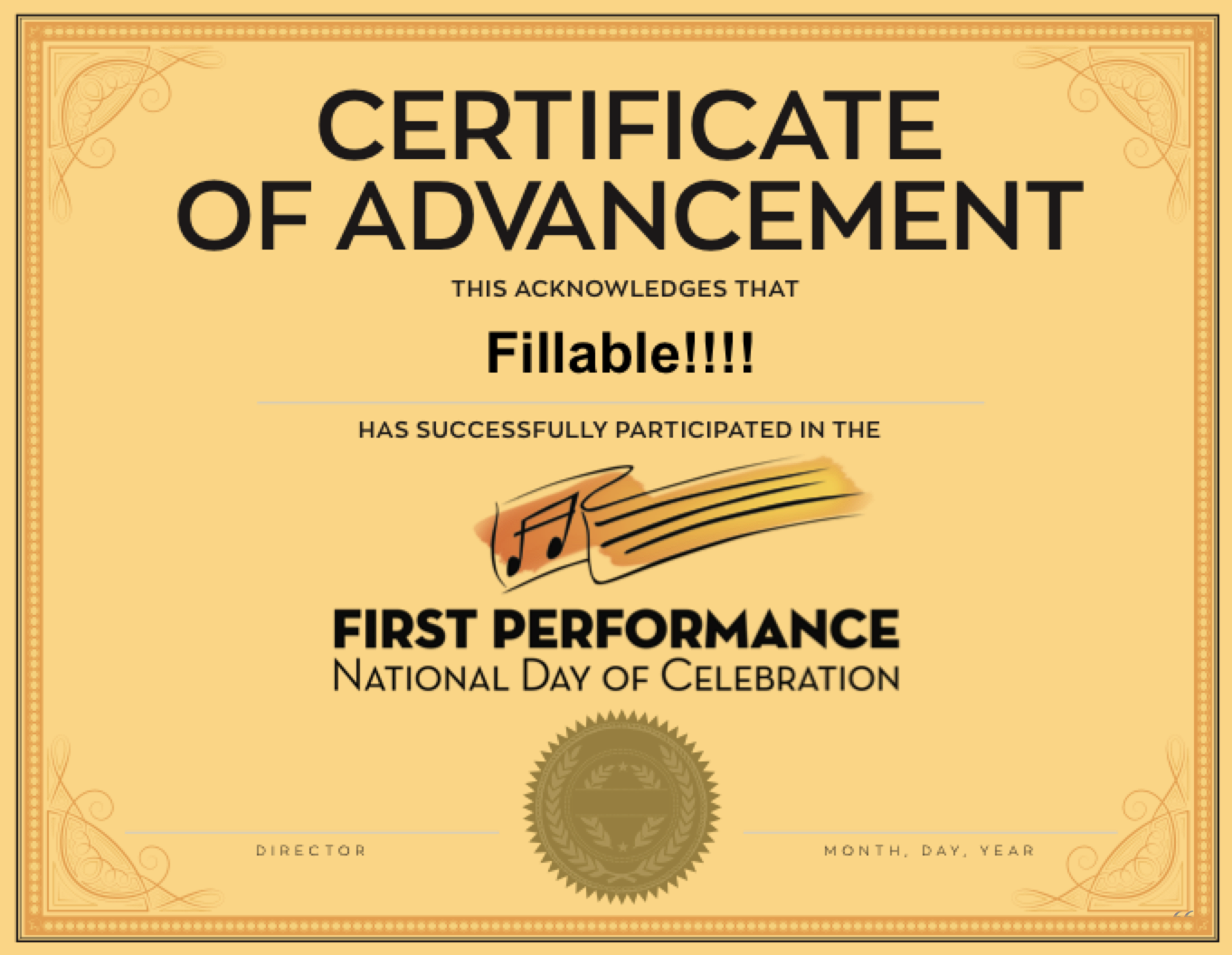 www.musicachievementcouncil.org
DID YOU KNOW . . .
Most of these publications are provided online at no charge by the Music Achievement Council.
Greg Bimm
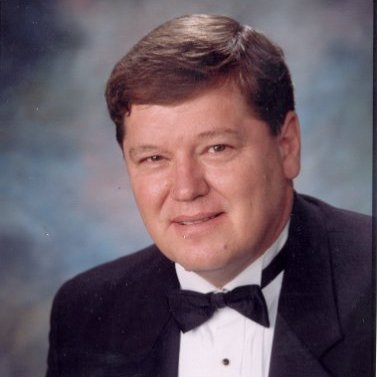 They are based on real world strategies shared  by the profession’s most successful music educators.
DID YOU KNOW . . .
Most of these publications are provided online at no charge by the Music Achievement Council.
Charlie Menghini
They are based on real world strategies shared  by the profession’s most successful music educators.
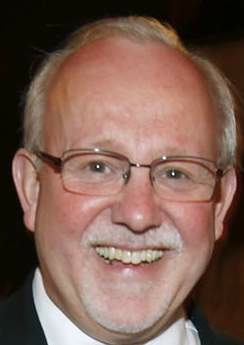 DID YOU KNOW . . .
Most of these publications are provided online at no charge by the Music Achievement Council.
Marcia Neel
They are based on real world strategies shared  by the profession’s most successful music educators.
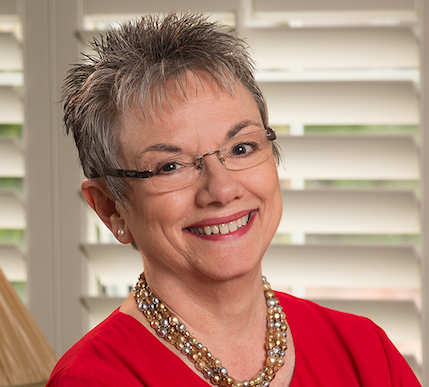 DID YOU KNOW . . .
Most of these publications are provided online at no charge by the Music Achievement Council.
Terry Shade
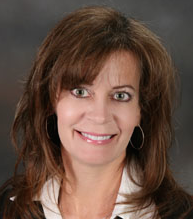 They are based on real world strategies shared  by the profession’s most successful music educators.
DID YOU KNOW . . .
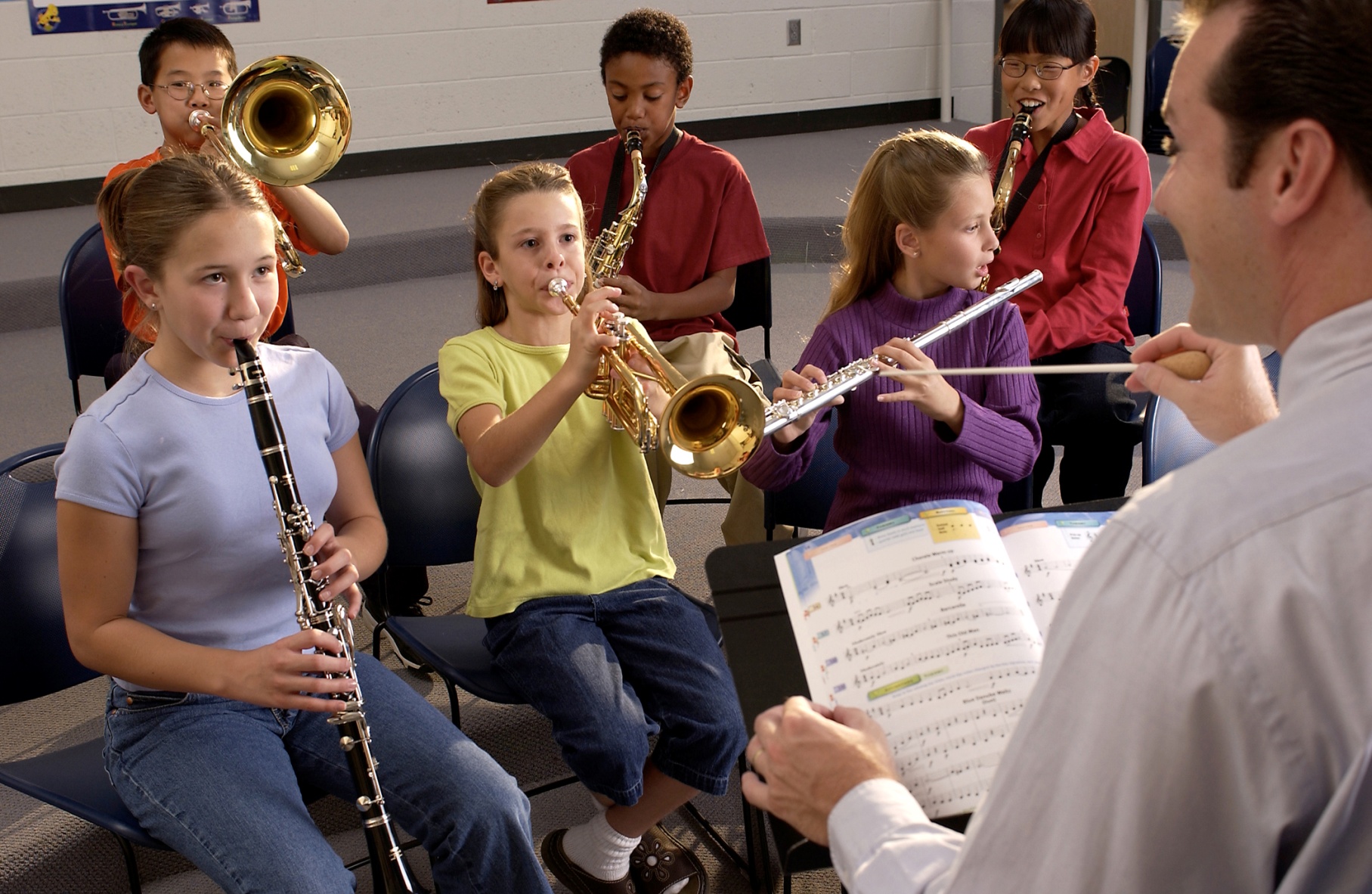 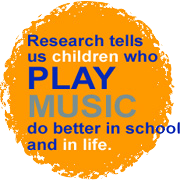 www.musicachievementcouncil.org
DID YOU KNOW . . .
Music making has been scientifically proven to:
Exercise the brain
Inspire creativity
Increase productivity
Fight memory loss
Reduce stress
Lower blood pressure
Build confidence
Stave off depression
DID YOU KNOW . . .
Metropolitan Nashville Public Schools found that ATTENDANCE RATES ROSE with increased study in music.
No Music:			
< 1 Year of Music: 	
> 1 Year of Music:
87% Attendance
91% Attendance
93% Attendance
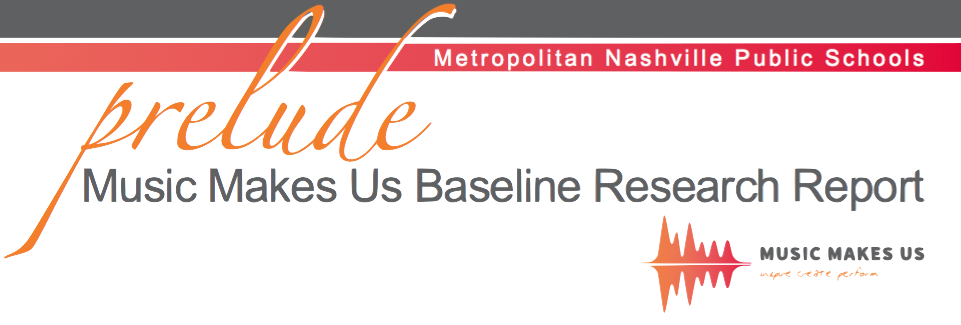 DID YOU KNOW . . .
Metropolitan Nashville Public Schools found that DISCIPLINE REPORTS FELL with increased study in music.
No Music:			
< 1 Year of Music: 	
> 1 Year of Music:
4.34 over 4 years
3.75 over 4 years
3.23 over 4 years
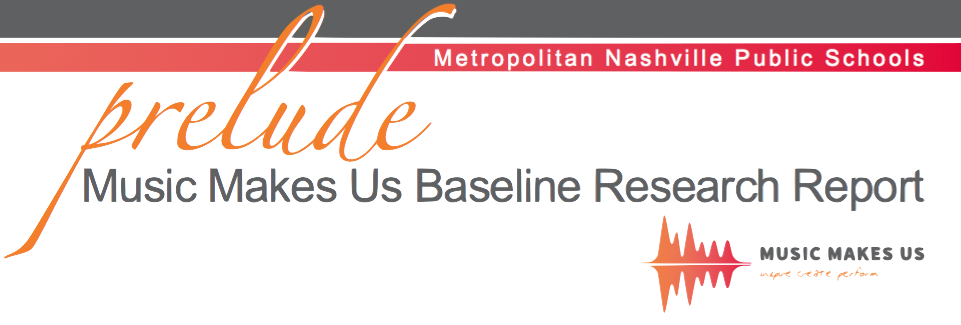 DID YOU KNOW . . .
Metropolitan Nashville Public Schools found that GPAs ROSE with increased study in music.
No Music:			
< 1 Year of Music: 	
> 1 Year of Music:
2.51 Average
2.61 Average
2.89 Average
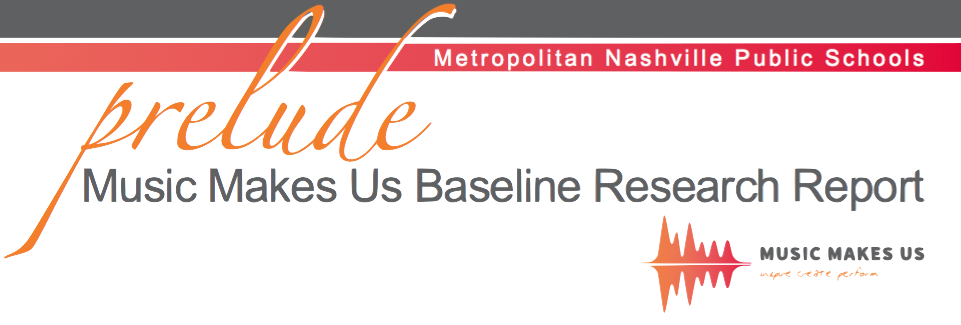 DID YOU KNOW . . .
Metropolitan Nashville Public Schools found that GRADUATION RATES ROSE with increased study in music.
No Music:			
< 1 Year of Music: 	
> 1 Year of Music:
60% Average
81% Average
91% Average
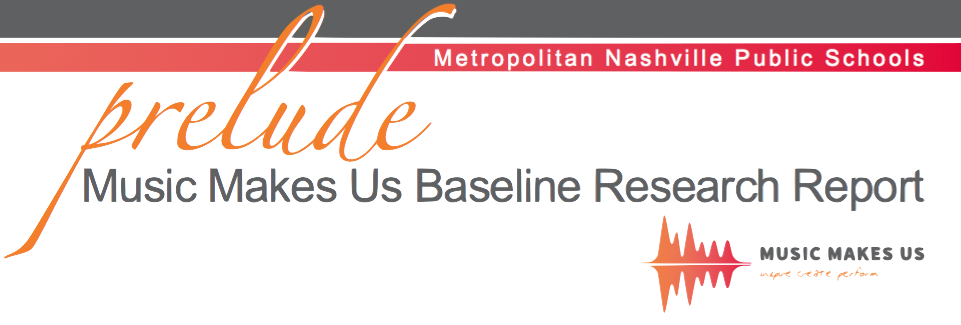 DID YOU KNOW . . .
Metropolitan Nashville Public Schools found that ACT SCORES ROSE with increased study in music.
No Music:			
< 1 Year of Music: 	
> 1 Year of Music:
16.95 Eng, 17.20 Math
17.64 Eng, 17.62 Math
19.58 Eng, 18.67 Math
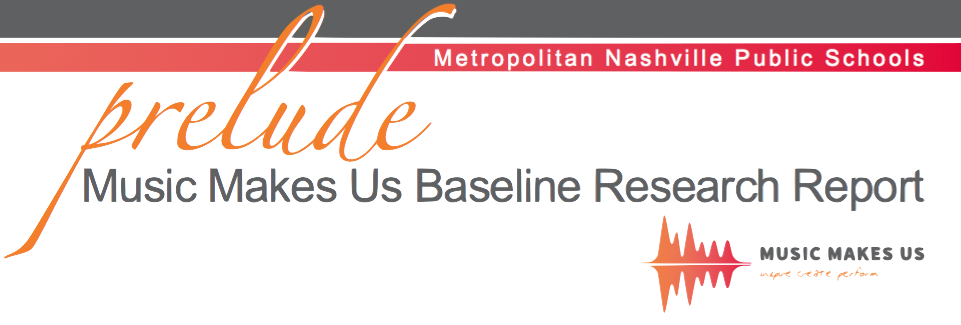 WHAT WAS LEARNED?
The MORE a student participates in MUSIC, 
the more POSITIVE these BENEFITS become.
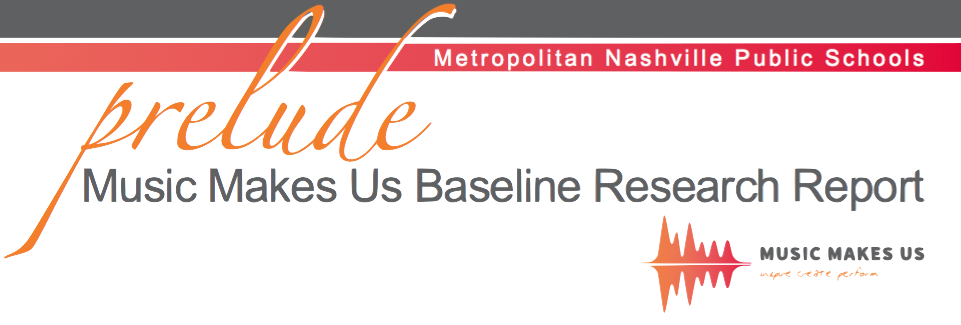 FAMOUS QUOTES. . .
Music has the power of producing a 
certain effect on the moral character of
of the soul.
. . . Aristotle
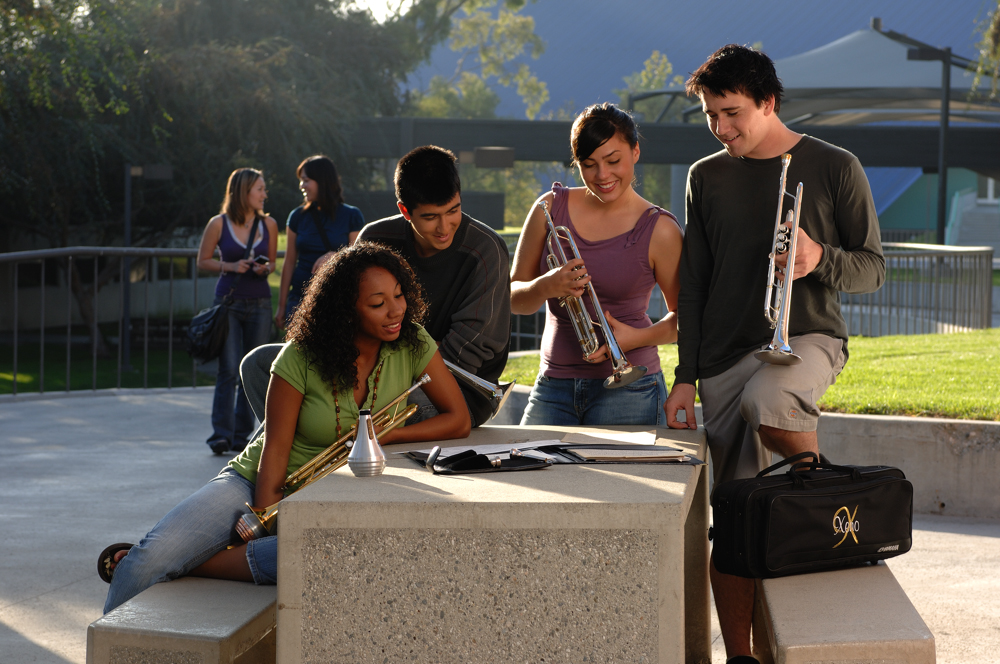 FAMOUS QUOTES. . .
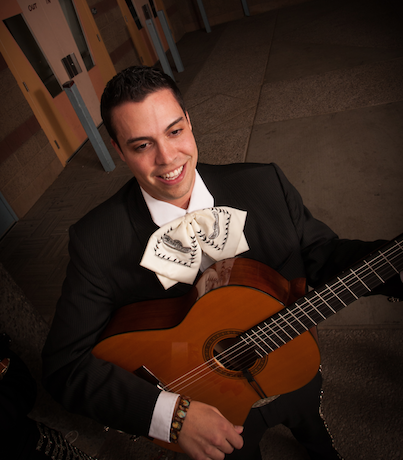 Music furnishes a delightful recreation
for the hours of respite from the cares of the day, and lasts us through life.
. . . Thomas Jefferson
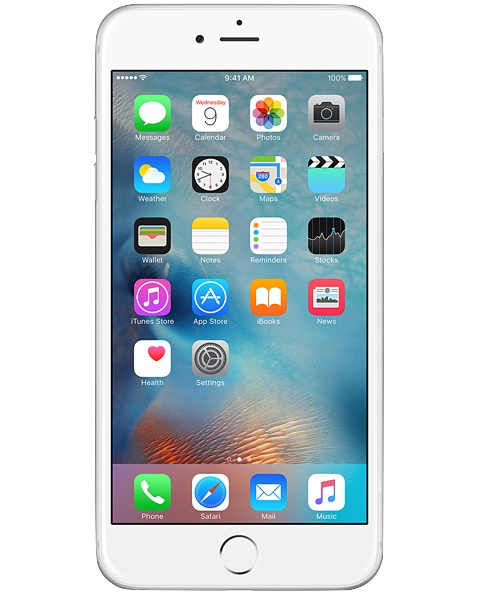 You CAN Successfully Recruit and Retain
Even MORE Students!
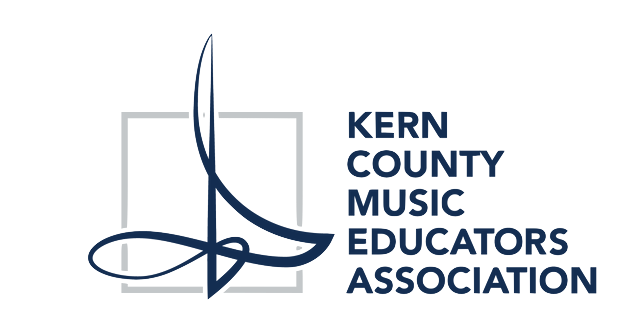 Marcia Neel
September 14, 2019
Posted Online at:
www.MusicEdConsultants.net/conference-materials
marcia@musicedconsultants.net           @MusicEdConsult on Twitter
Today’s Session
Tips for Recruiting Students

Tips for Retaining Students

First Performance National Day of Celebration
www.musicachievementcouncil.org
I. RECRUITING
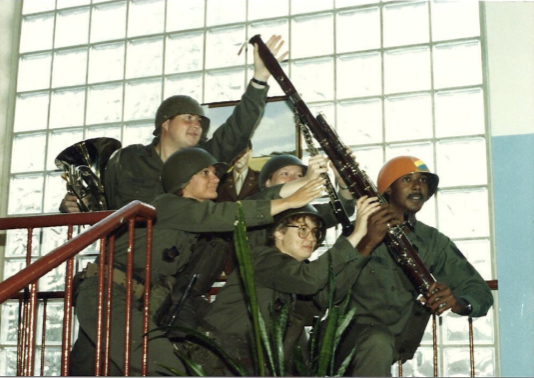 www.musicachievementcouncil.org
The Four (4) Fundamental Beliefs of Effective Recruiters
It’s All About Equity
1. Every student will be interested and welcomed.
2. All students will have an equal opportunity to succeed.
3. Music is an integral part of every student’s total education.
4. All students want to play because it looks like fun!
www.musicachievementcouncil.org
Key Steps in Recruiting: Attracting Students. . .
Visibility fosters student interest 
Informing parents of the benefits of music makes THEM smarter 
Building and nurturing support among administration & classroom teachers contributes positively to overall school climate.
www.musicachievementcouncil.org
Key Steps in RecruitingRecruiting is a YEAR-ROUND process including:
Instrument demos/petting zoos with your current students

Regular visits with feeder programs/teachers (Exchange Days)

Mass Concerts with feeder programs including recorder classes

Follow-ups – Show Up for Everything!
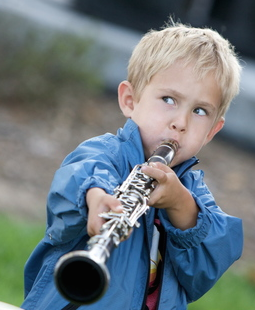 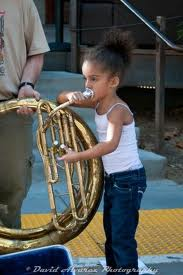 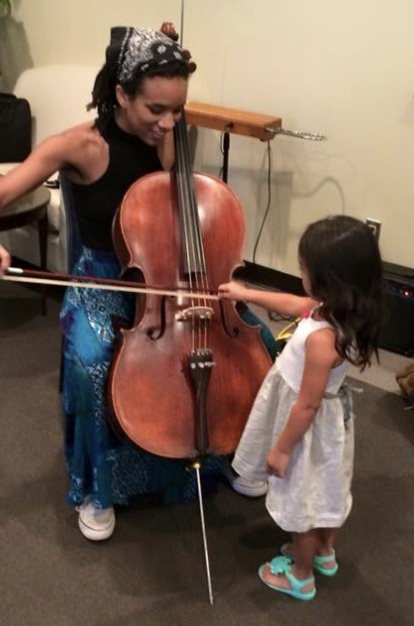 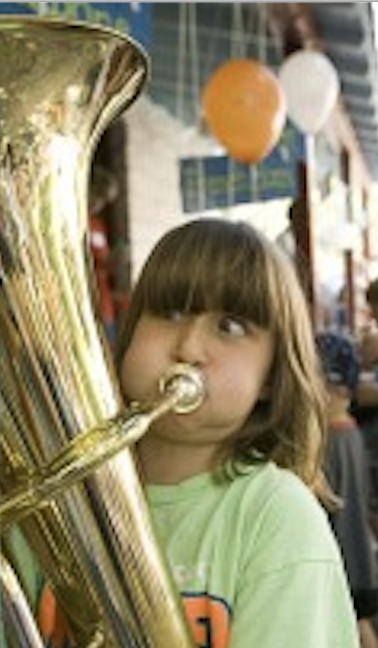 www.musicachievementcouncil.org
Follow-up idea #1 from: Jeff Scott & Emily Wilkinson, ALMEA
“Congratulations!
You have been chosen to 
play (insert instrument)
in the (name of school) band!”

Extending an “Invitation” makes 
them feel special!”
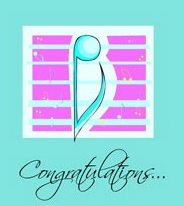 www.musicachievementcouncil.org
Follow-up idea #2 from: Chris Crone, PAMEA
Have each 4th grader touch, hold, and play three   instruments of choice 
Send a personal letter home letting parents know which instrument their child experienced successfully 
“Watch numbers go through the roof!”
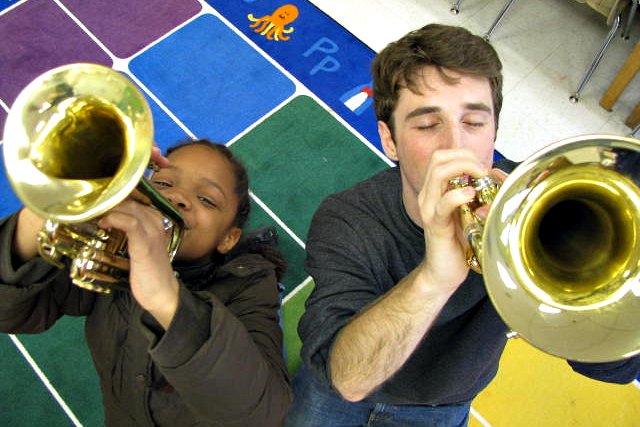 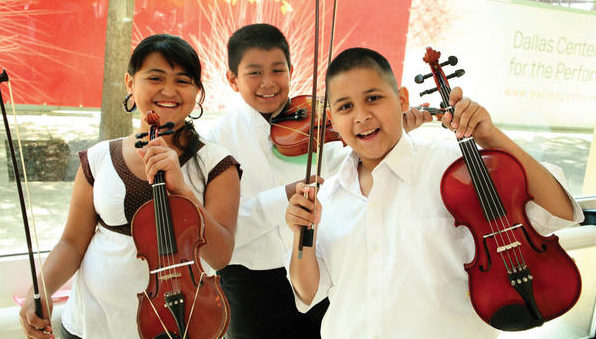 Key Steps in Recruiting: 	   Engage Students Early. . .2-Note Show!
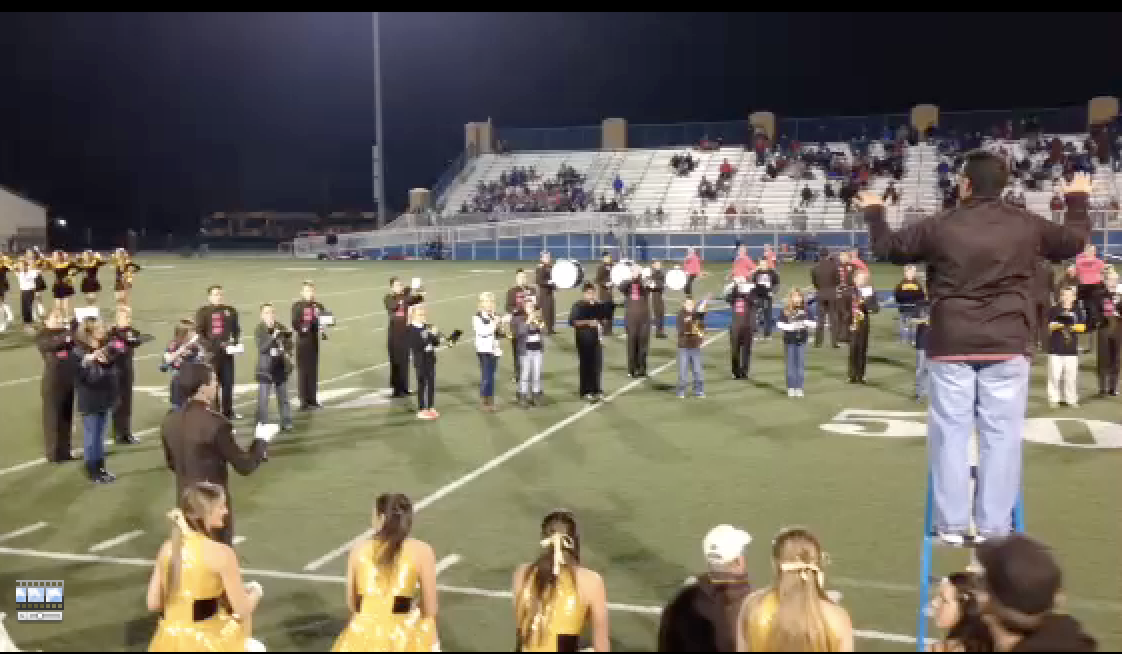 www.musicachievementcouncil.org
Key Steps in Recruiting: 	   Engage Students Early. . .2-Note Show!
www.musicachievementcouncil.org
The Partnership Halftime Show:
Pre-game Activities
HS students invite beginners to join the high school students in a pre-game pizza party.
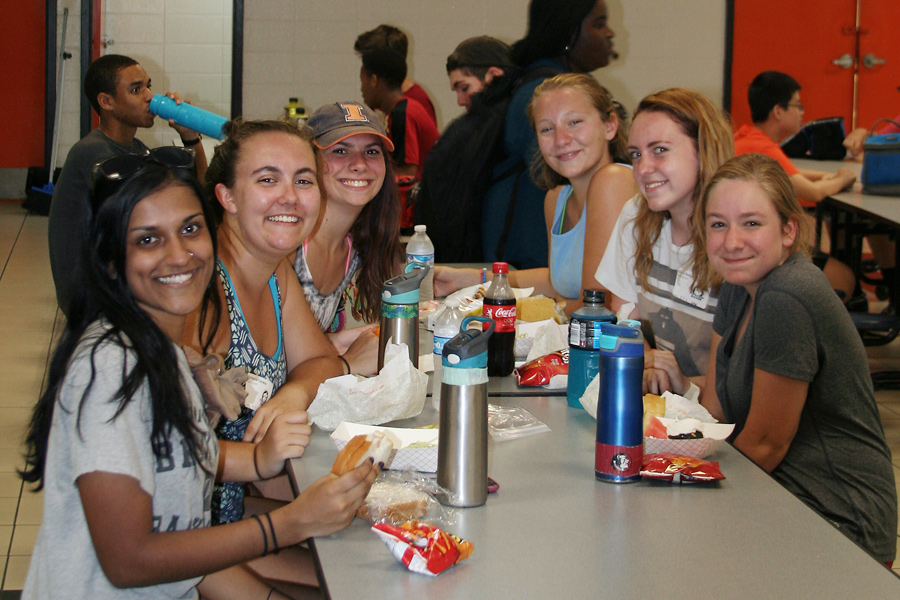 37
The Partnership Halftime Show:
Pre-game Activities
HS students invite beginners to join the high school students in a pre-game pizza party. 
HS students invite beginners to sit/play with HS band at game.
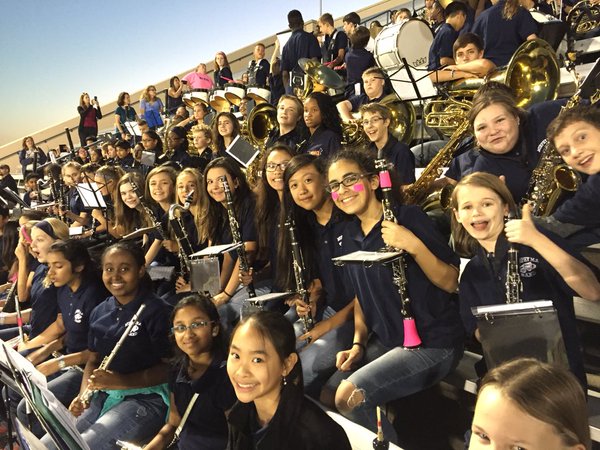 38
The Partnership Halftime Show:
Pre-game Activities
HS students invite beginners to join the high school students in a pre-game pizza party. 
HS students invite beginners to sit/play with HS band at game.
Encourage high school boosters to host a middle school parent reception and invite both principals to speak.
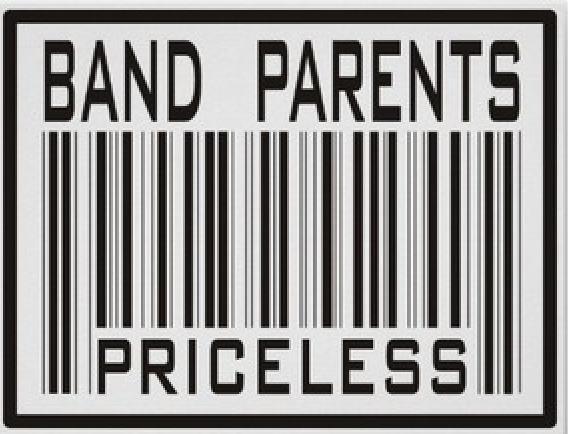 39
The Partnership Halftime Show:
Pre-game Activities
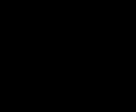 HS students invite beginners to join the high school students in a pre-game pizza party. 
HS students invite beginners to sit/play with HS band at game.
Encourage high school boosters to host a middle school parent reception and invite both principals to speak. 
4.  Ensure VIP seating/treatment in the stands for parents.
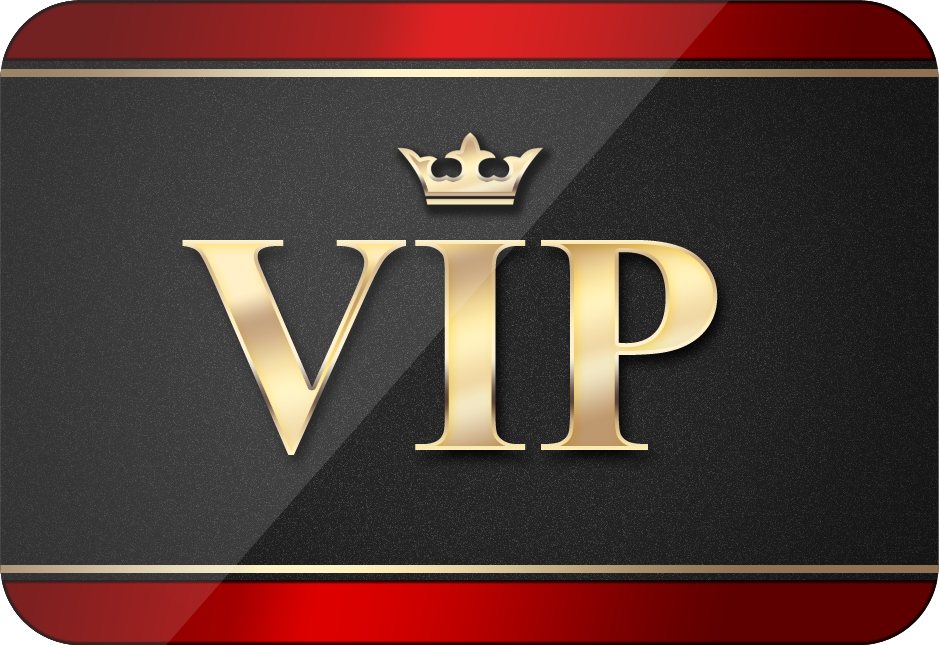 40
Engage with Prospective Parents
Best Ambassador is an Excited Child
Recruitment Info
Emphasize rewards, benefits
Maintain accessibility to parents and don’t give up!


Initial Meeting: Involve
Current parents
Current student
Current administrator
www.musicachievementcouncil.org
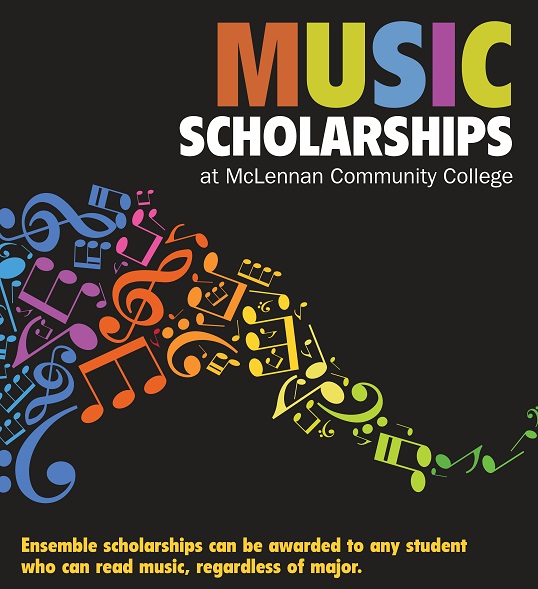 Engage with 
Prospective Parents
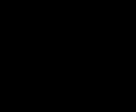 Can your child read this?  
We can help change your
child’s future!
Provide advocacy 
information – 
and teasers?
Sign up for 
Music!
Students don’t quit if their parents
remain involved ACTIVELY in the program!
Lean on your parents—They want to help!
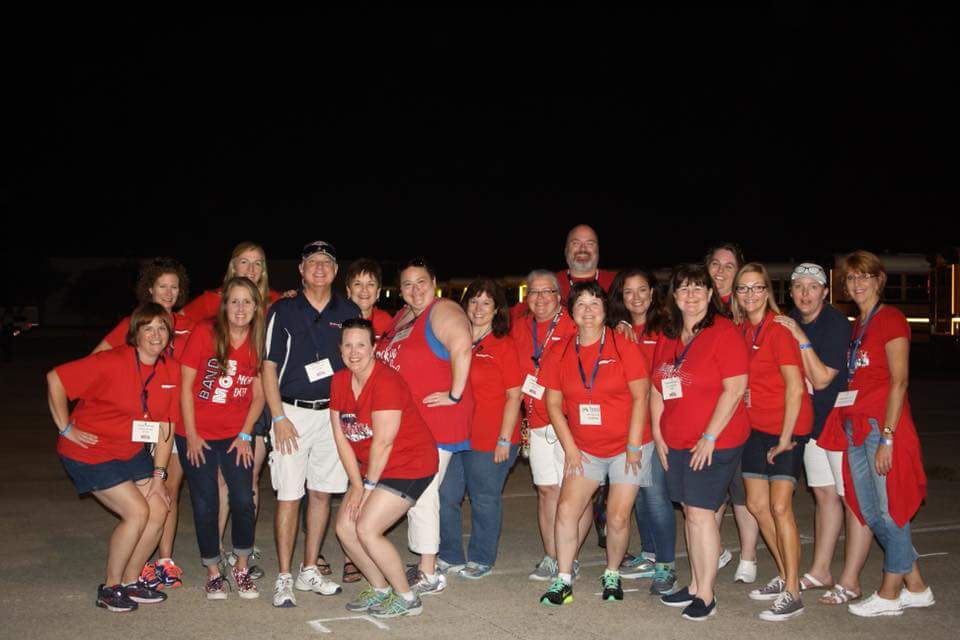 Teach the Parents Too. . .They don’t know what NORMAL is!
Teach PARENTS how to support their child’s practicing
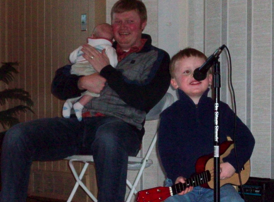 Teach the Parents Too. . .They don’t know what NORMAL is!
Teach PARENTS how to support their child’s practicing
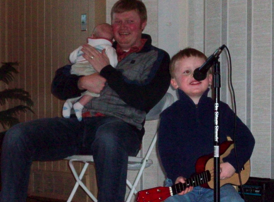 Give PARENTS ideas of how to motivate their children
Teach the Parents Too. . .They don’t know what NORMAL is!
Teach PARENTS how to support their child’s practicing
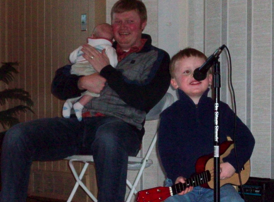 Give PARENTS ideas of how to motivate their children
Encourage PARENTS to play an active role in the learning process and to become involved
Teach the Parents Too. . .They don’t know what NORMAL is!
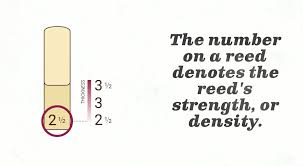 https://www.schoolmusiconline.com/central-music-highlights/2017/10/10/tips-for-beginning-band-parents-music-stands
Teach the Parents Too. . .They don’t know what NORMAL is!
https://www.schoolmusiconline.com/central-music-highlights/2017/10/10/tips-for-beginning-band-parents-music-stands
Engage Parent Support…Directly!The Parent Band – REALLY FUN!
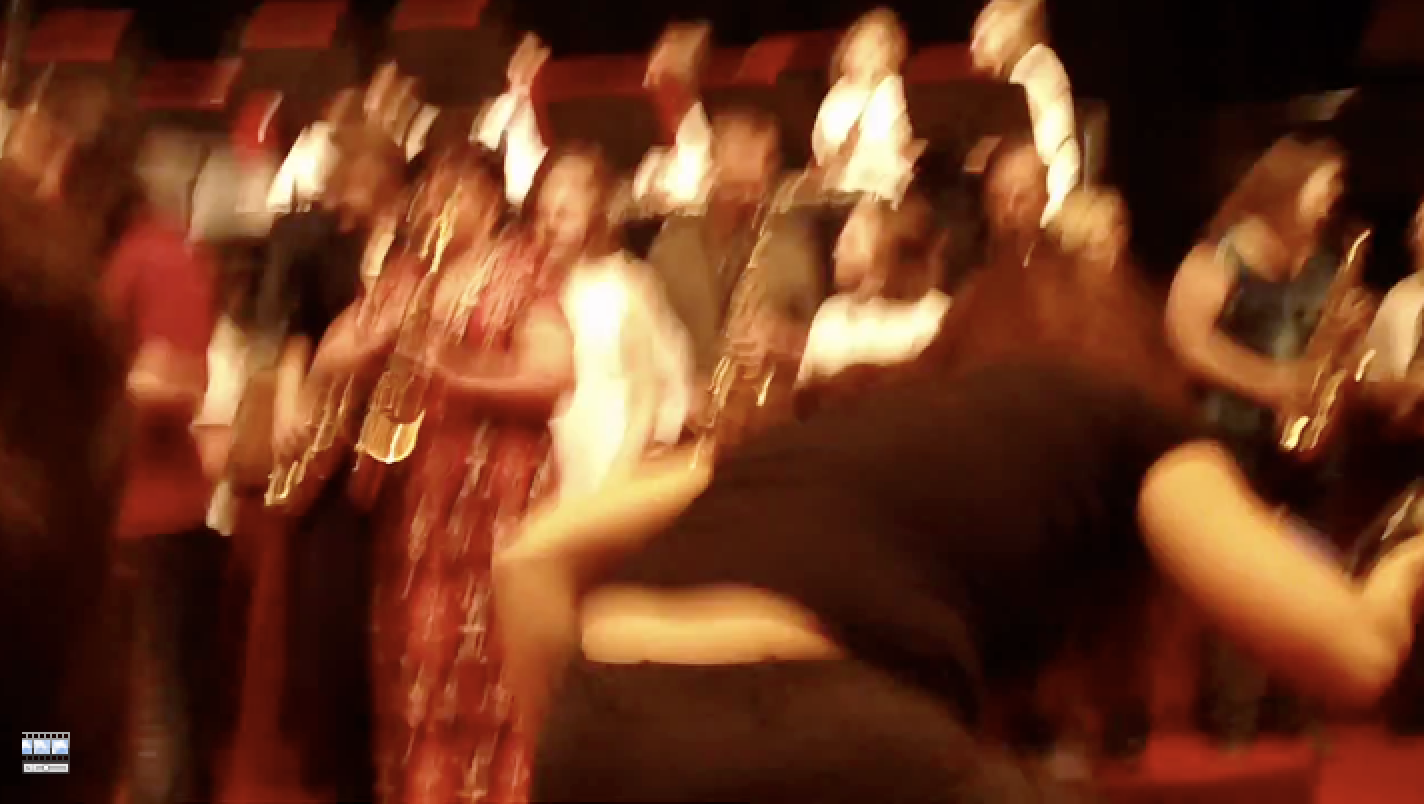 Engage Parent Support…Directly!The Parent Band – REALLY FUN!
II. RETAINING
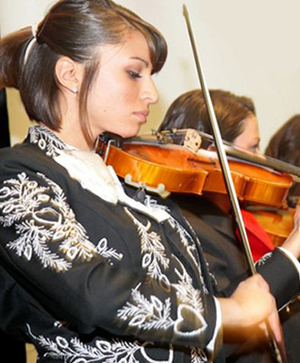 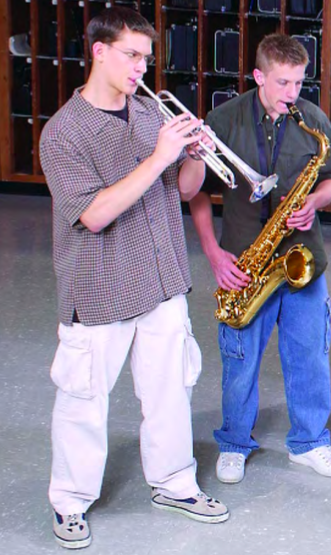 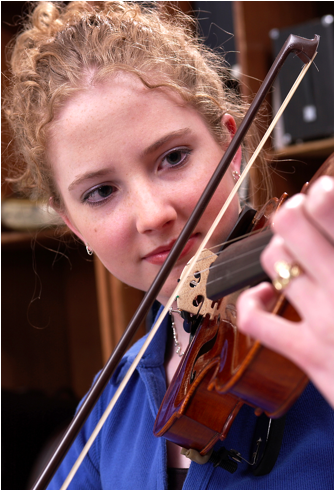 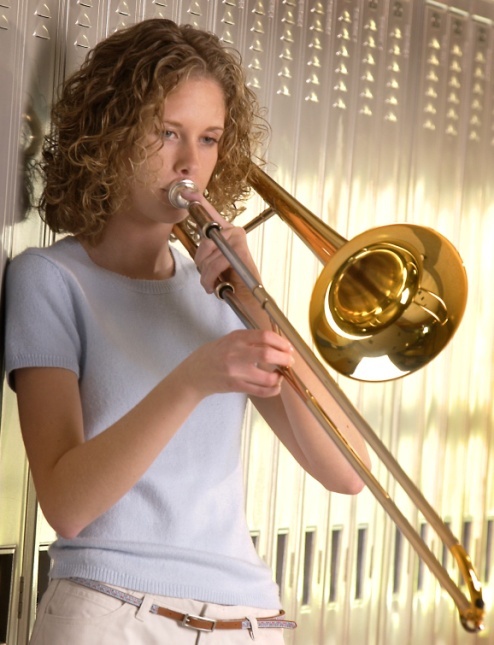 www.musicachievementcouncil.org
Keeping Your New Recruits  Why Do Kids Stay?  Let’s Ask THEM!
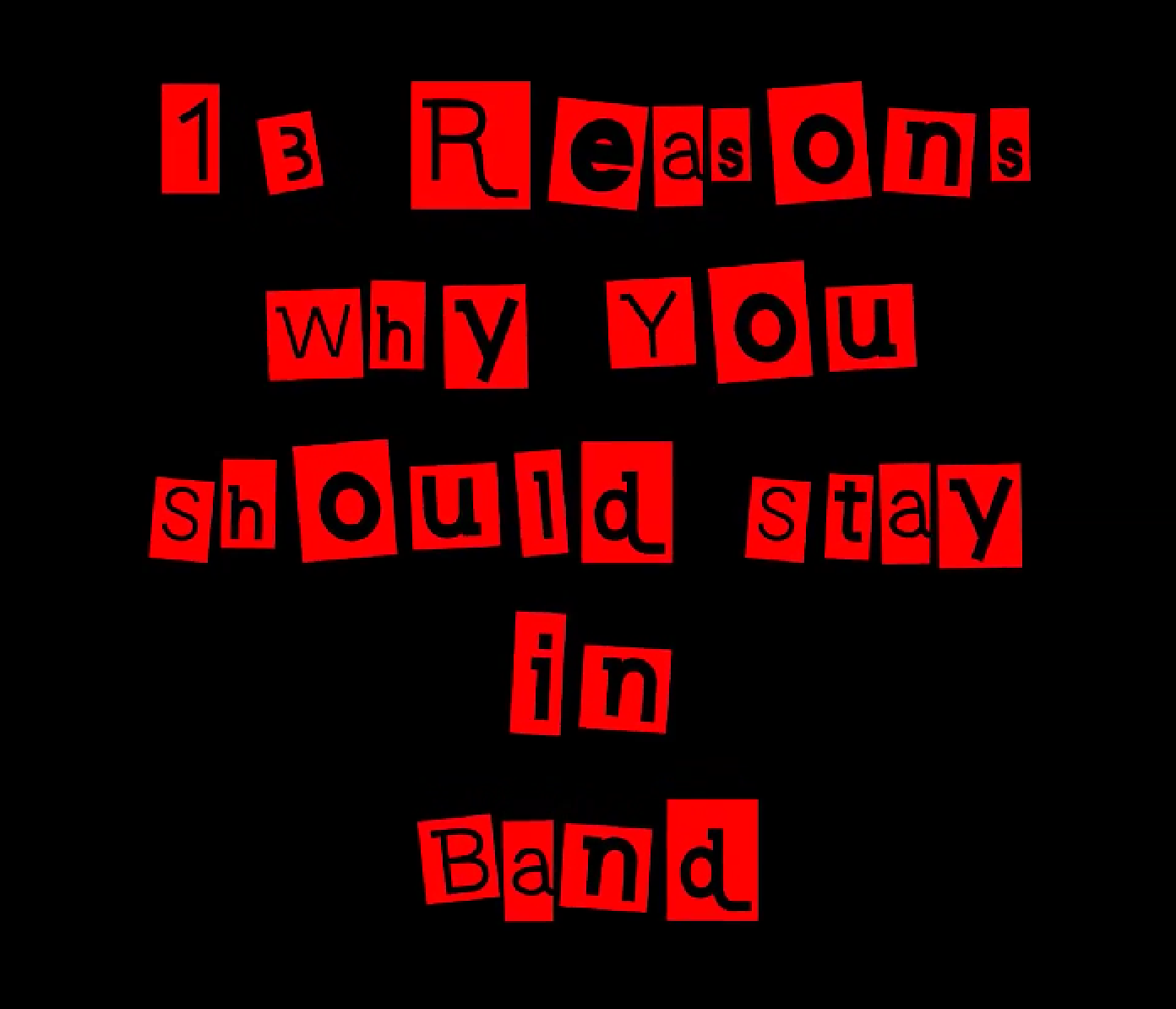 www.musicachievementcouncil.org
Keeping Your New Recruits  Why Do Kids Stay?  Let’s Ask THEM!
www.musicachievementcouncil.org
Consider More Effective Scheduling Models
Vertical Alignment
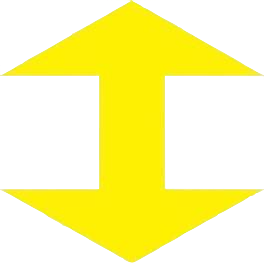 HS Band Director
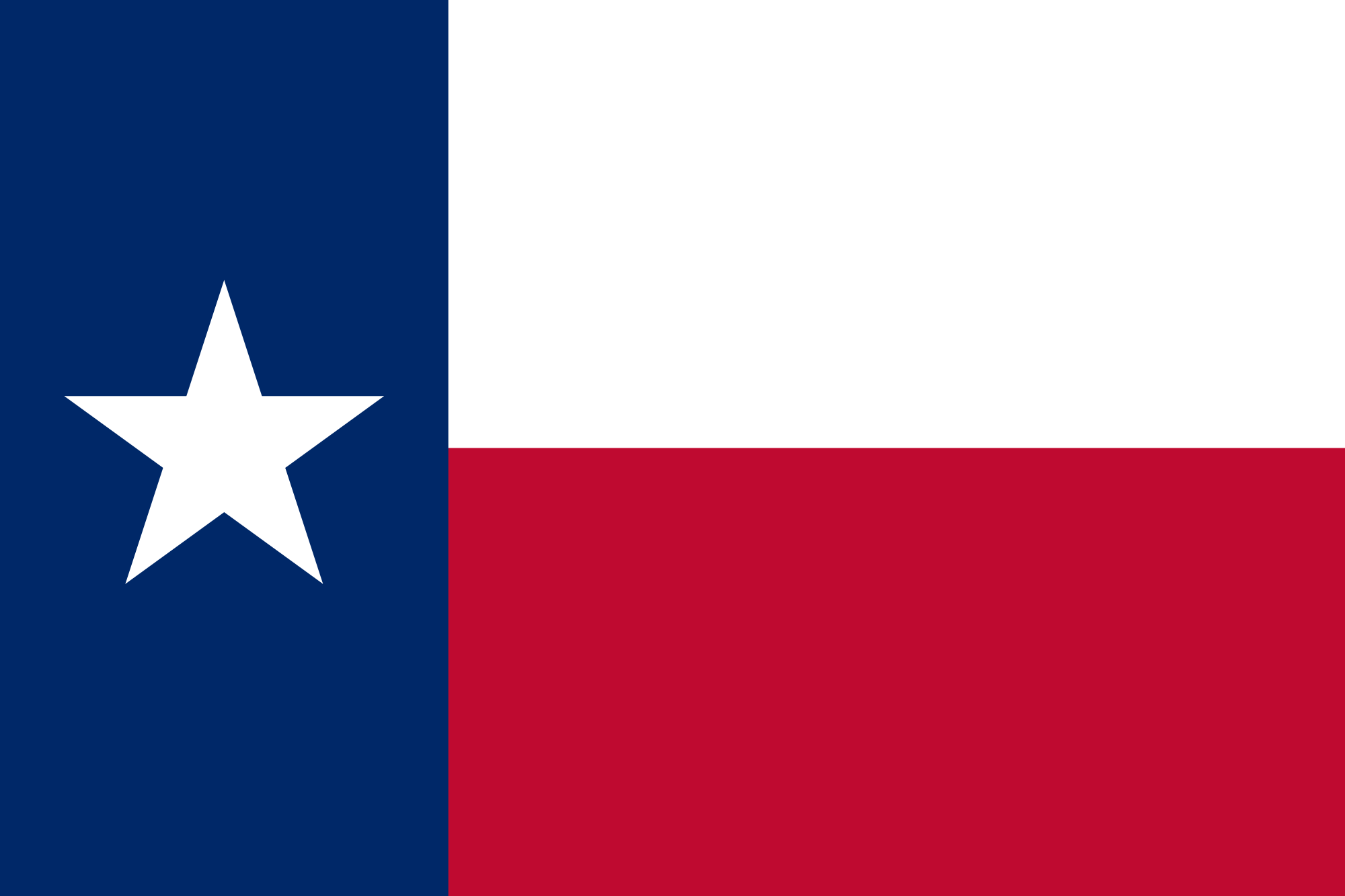 also
teaches
Beginning ES/MS Band
Consider More Effective Scheduling Models
Vertical Alignment
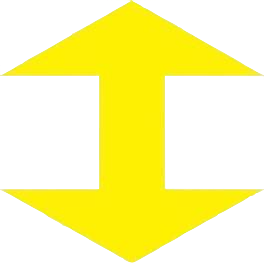 HS Band
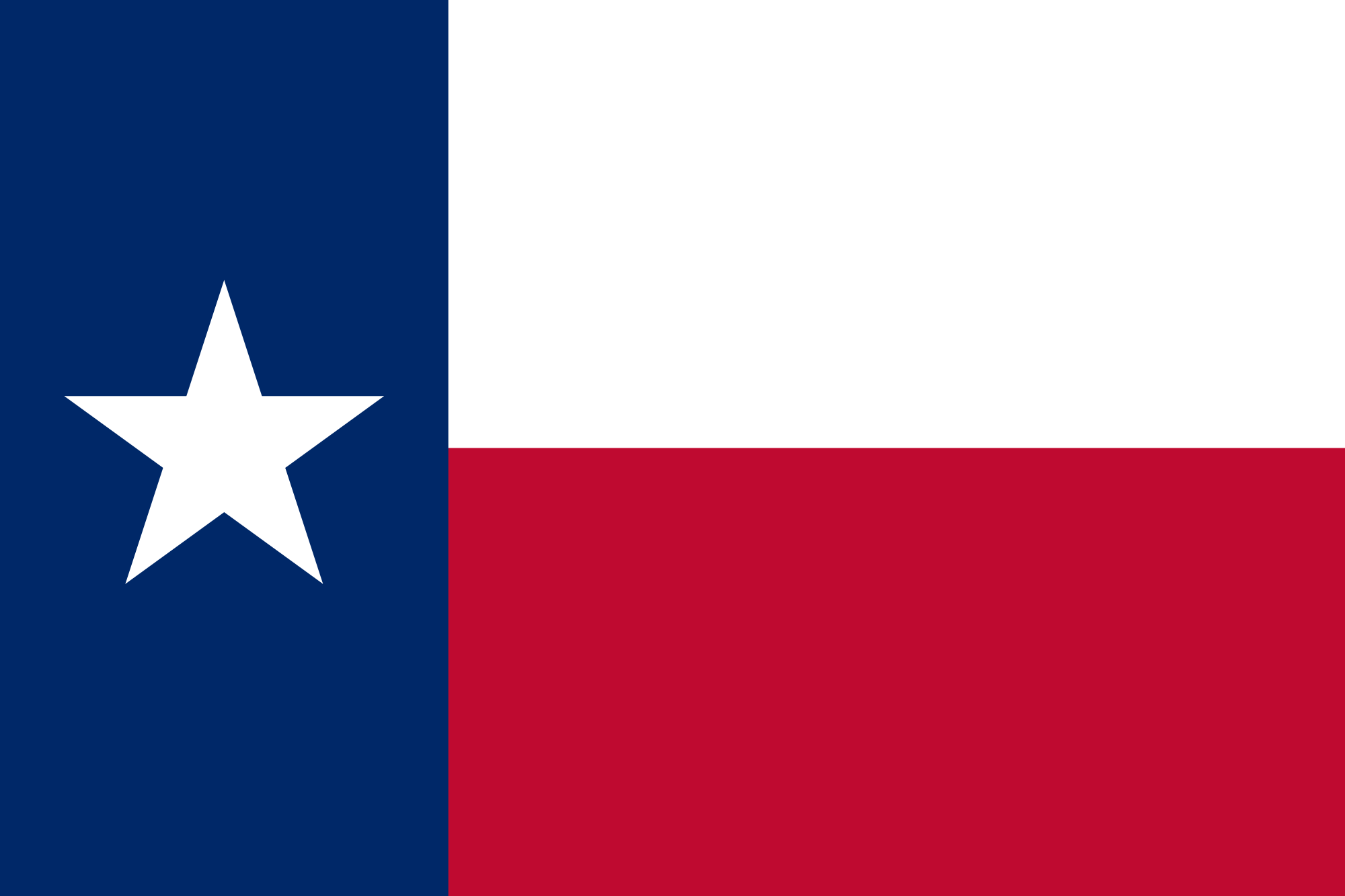 also
teaches
Beginning ES/MS Band
Director
Common Reasons for Drop-outs?
The first disappointment
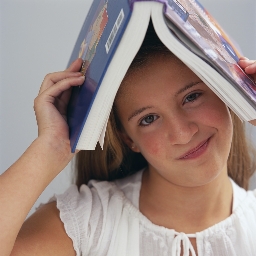 Common Reasons for Drop-outs?
The first disappointment
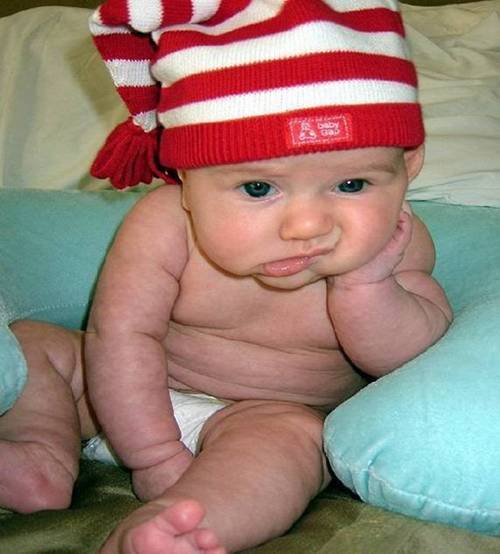 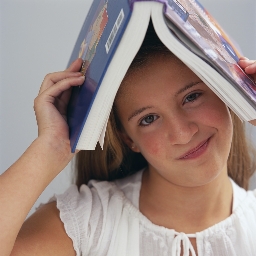 Lost interest
Common Reasons for Drop-outs?
The first disappointment
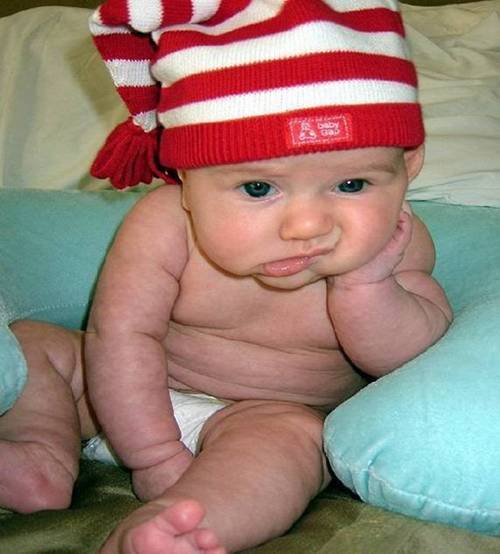 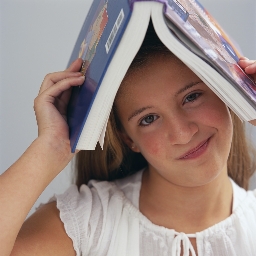 Lost interest
Didn’t like the teacher
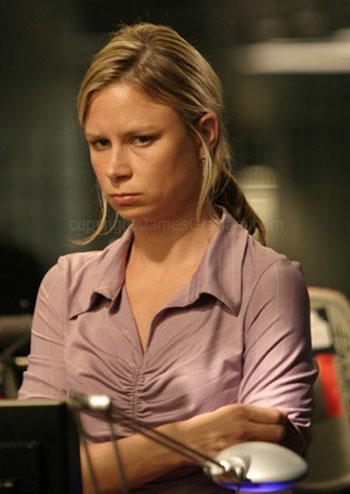 Common Reasons for Drop-outs?
The first disappointment
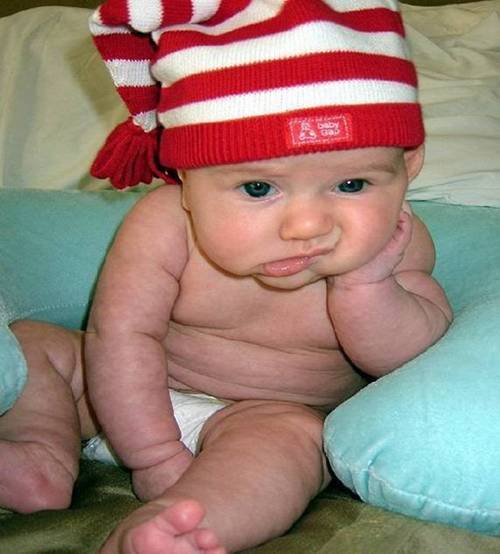 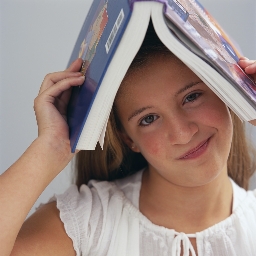 Lost interest
Didn’t like the teacher
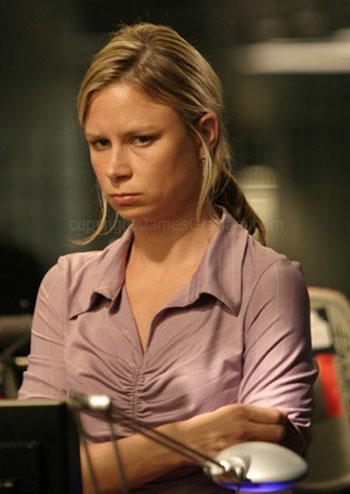 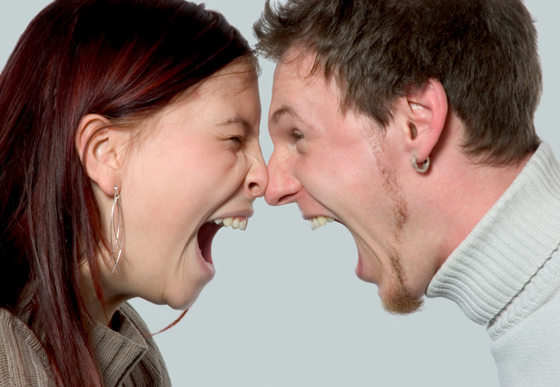 Conflicts
What Can You Do?
Talk to the student
Probe for real reason they want to quit
Check their instrument
Talk with the parents
Iowa Bandmasters Assn Exit Survey
www.musicachievementcouncil.org
www.musicachievementcouncil.org
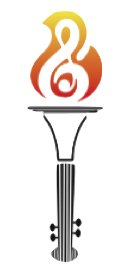 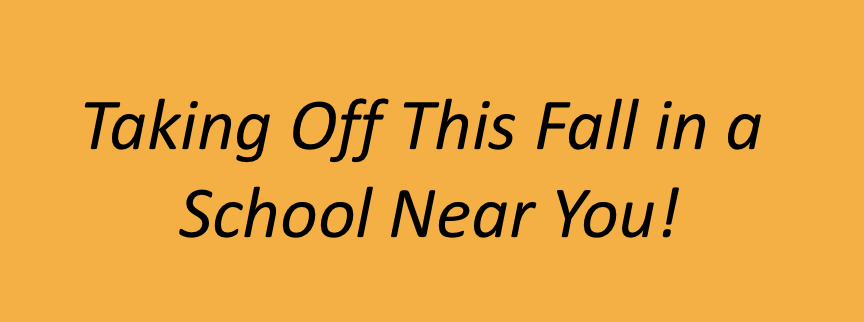 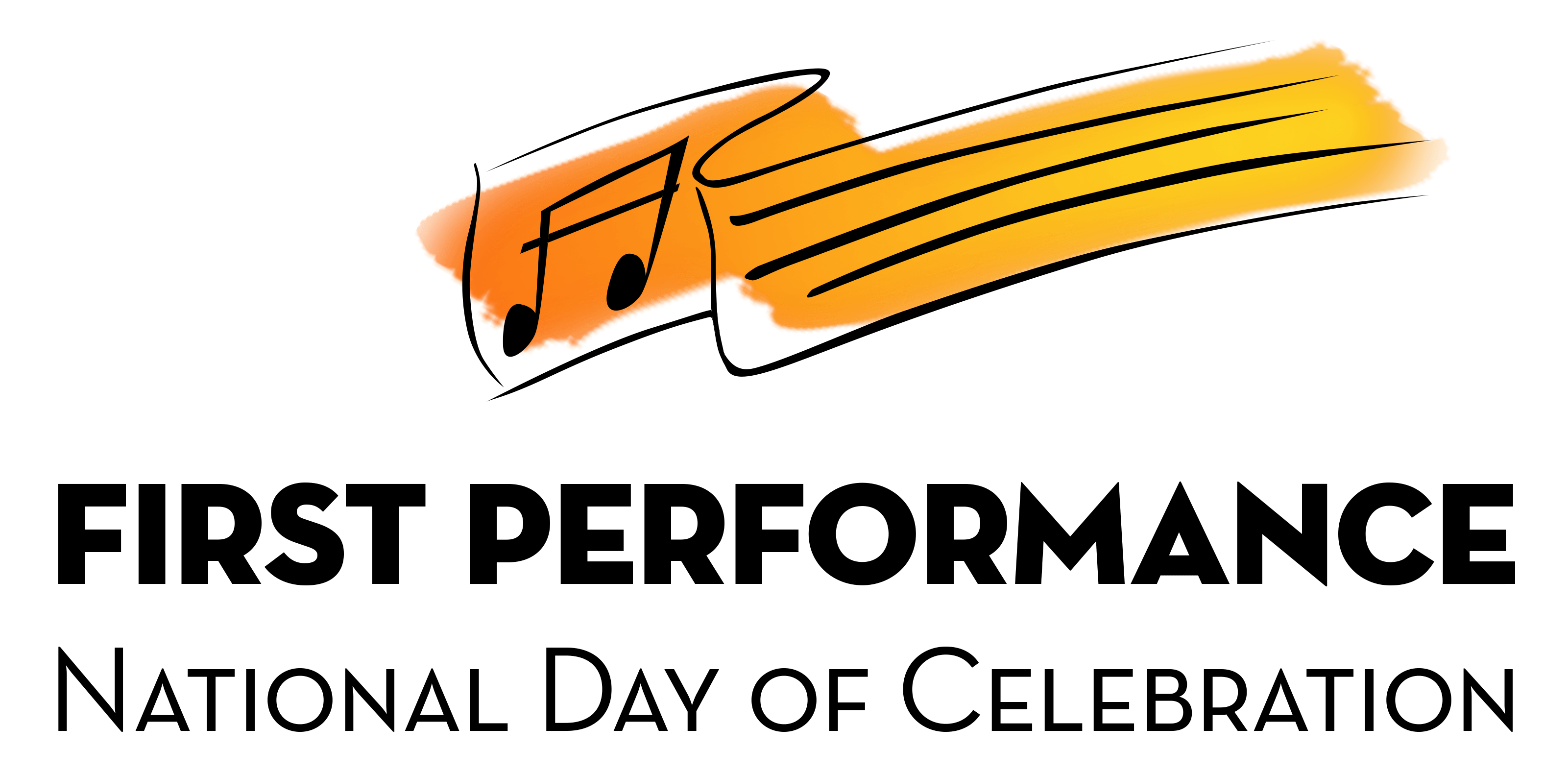 III.
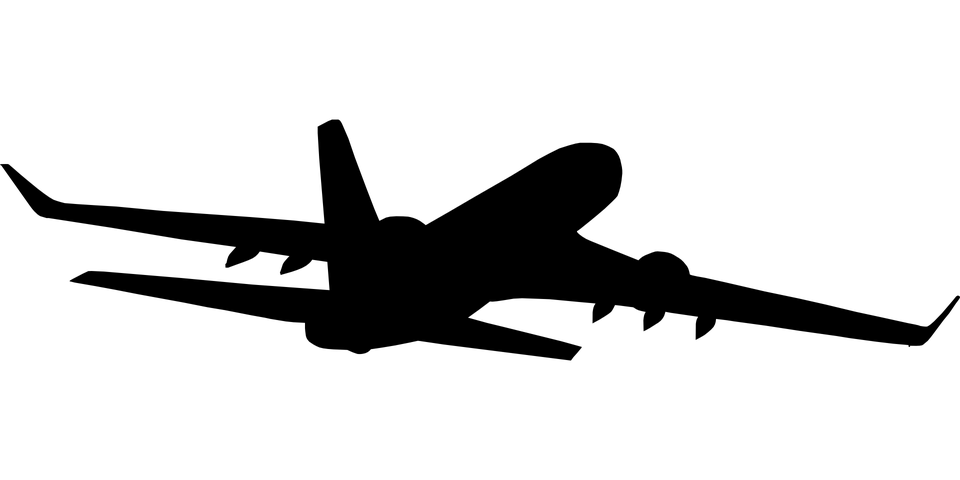 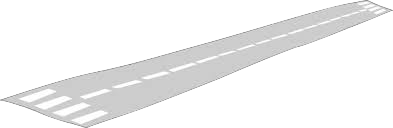 nammfoundation.org/fpndoc
MusicEdConsultants.net/FPCelebration
62
First Performance
National Day of Celebration
3rd Thursday of November Annually
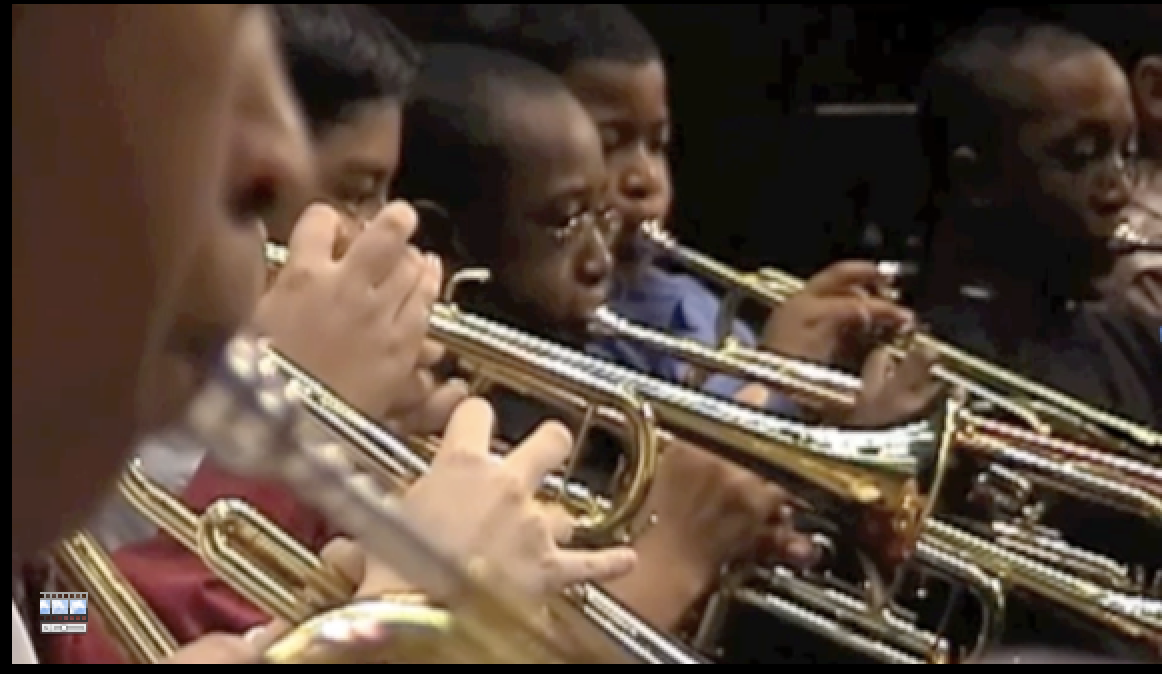 63
First Performance
National Day of Celebration
3rd Thursday of November Annually
64
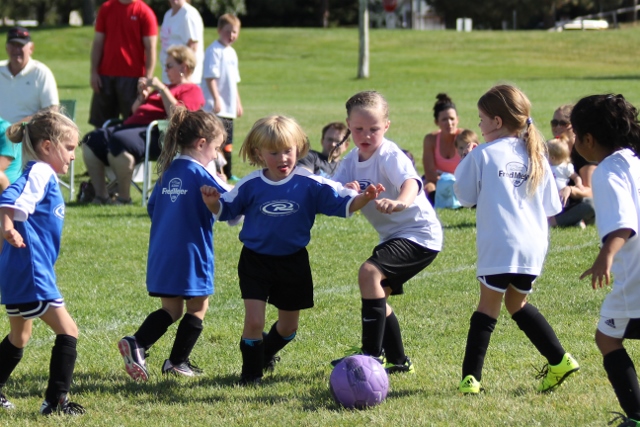 nammfoundation.org/fpndoc
MusicEdConsultants.net/FPCelebration
65
The Results:
  Reduces Beginner Dropout
  Provides Short-Range Achievement  
    Goals
  Encourages Engagement with    
   Parents
  Strengthens Administrative Support
  Celebrates Musical Accomplishments 
   of Beginners
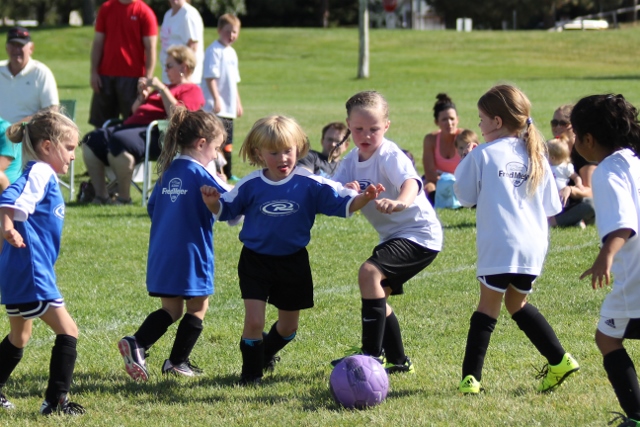 nammfoundation.org/fpndoc
MusicEdConsultants.net/FPCelebration
66
What’s Included?
a. Director Letter with Full Set of Instructions
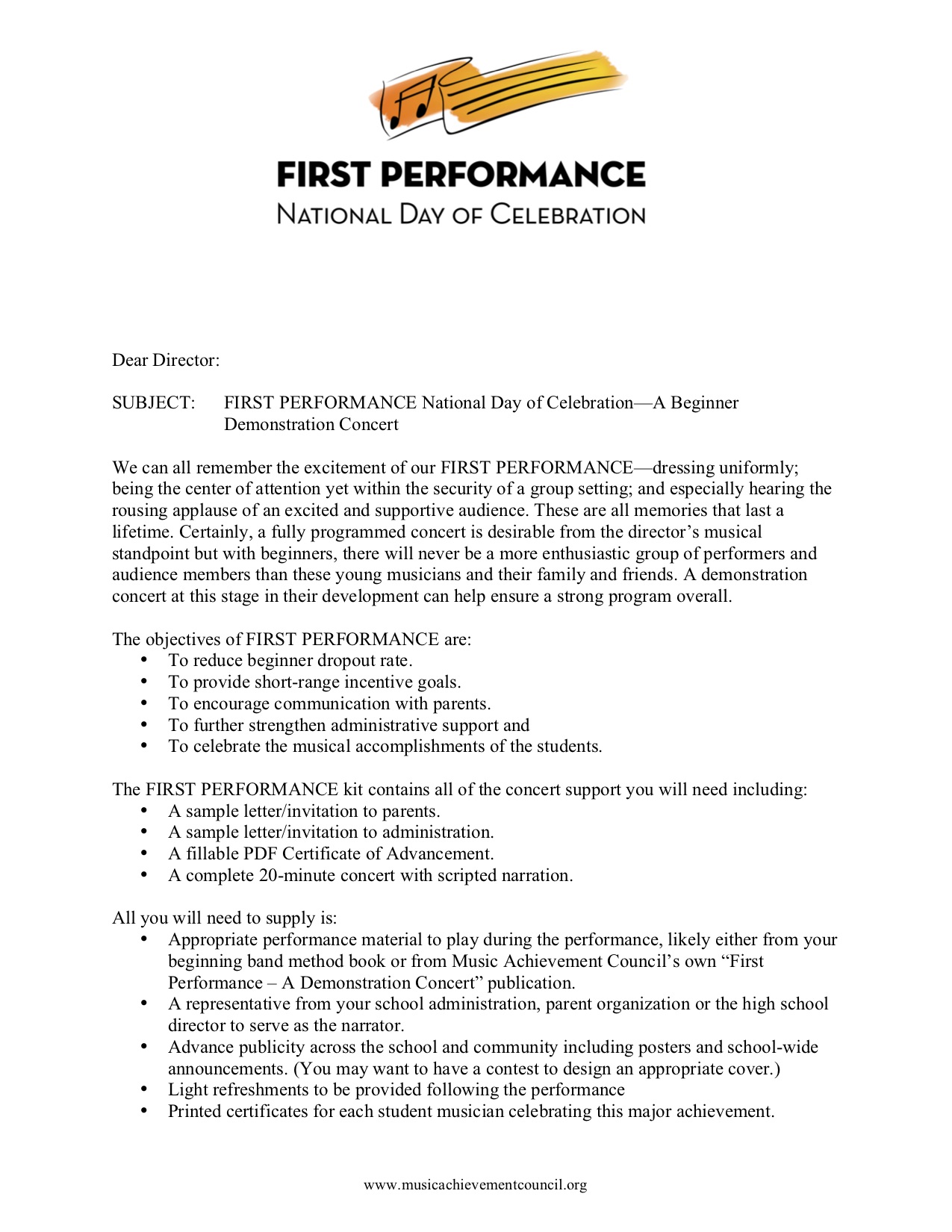 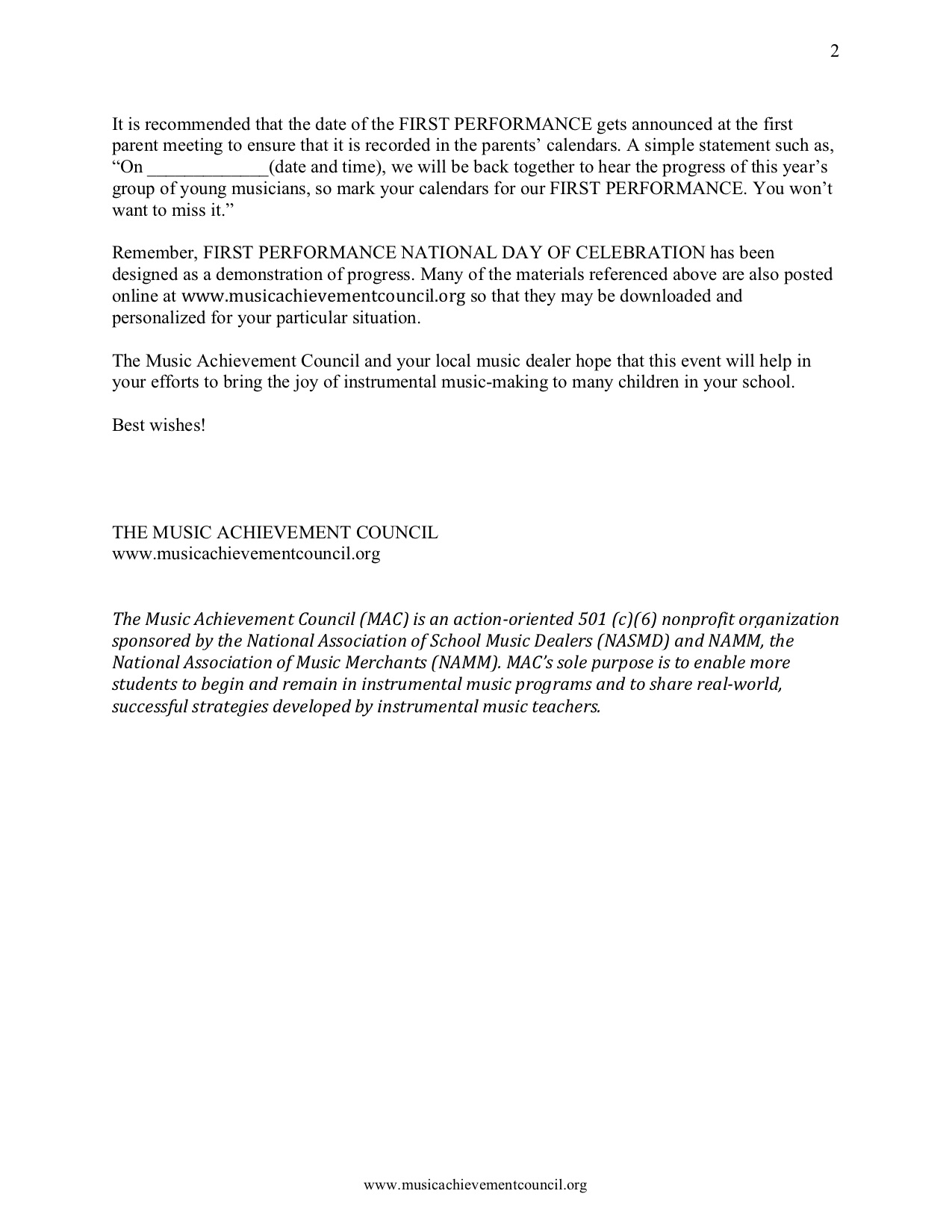 67
What’s Included?
b. Customizable Letter of Invitation to Parents
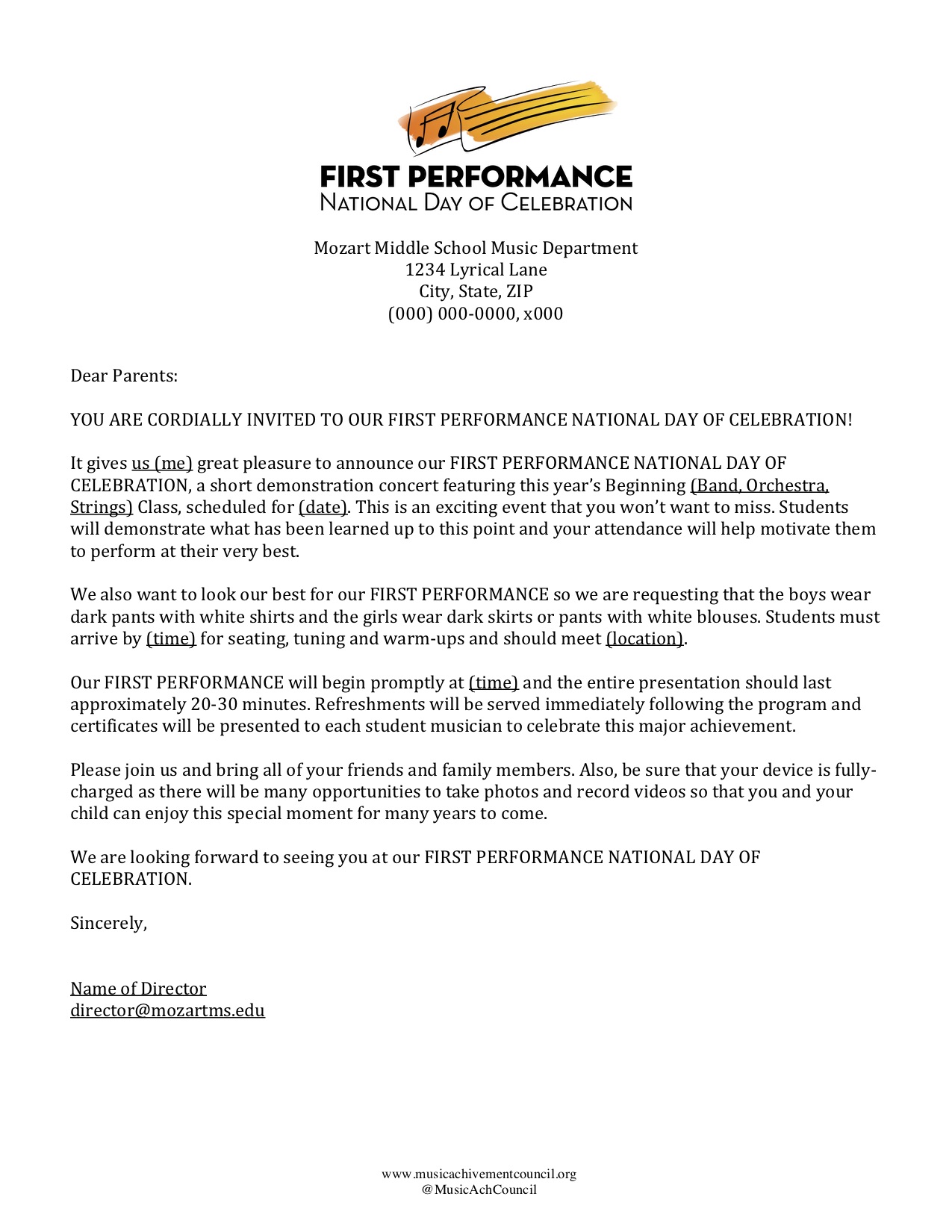 68
What’s Included?
c. Customizable Letter of Invitation to Principal
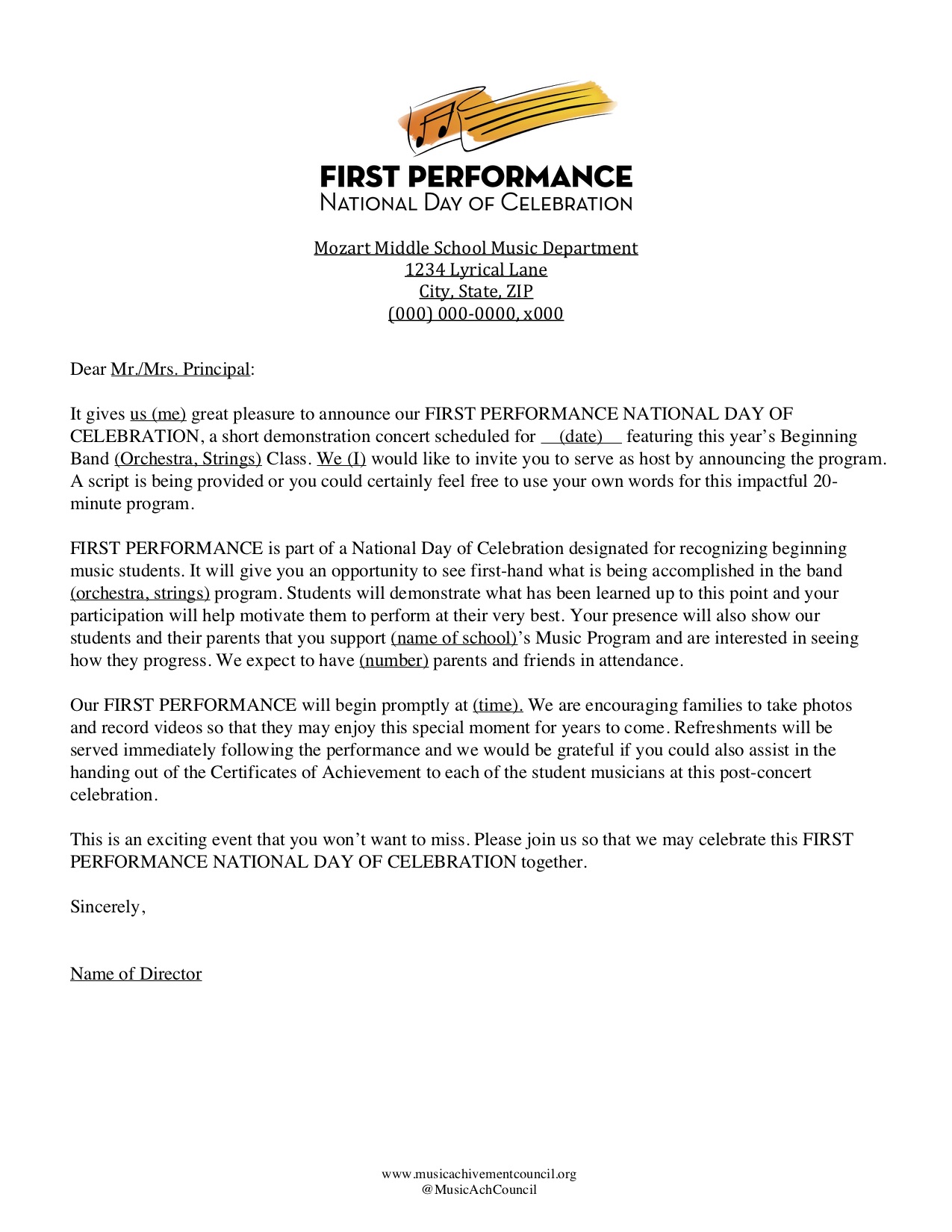 69
What’s Included?
d. Customizable Script to Make It Your Own!
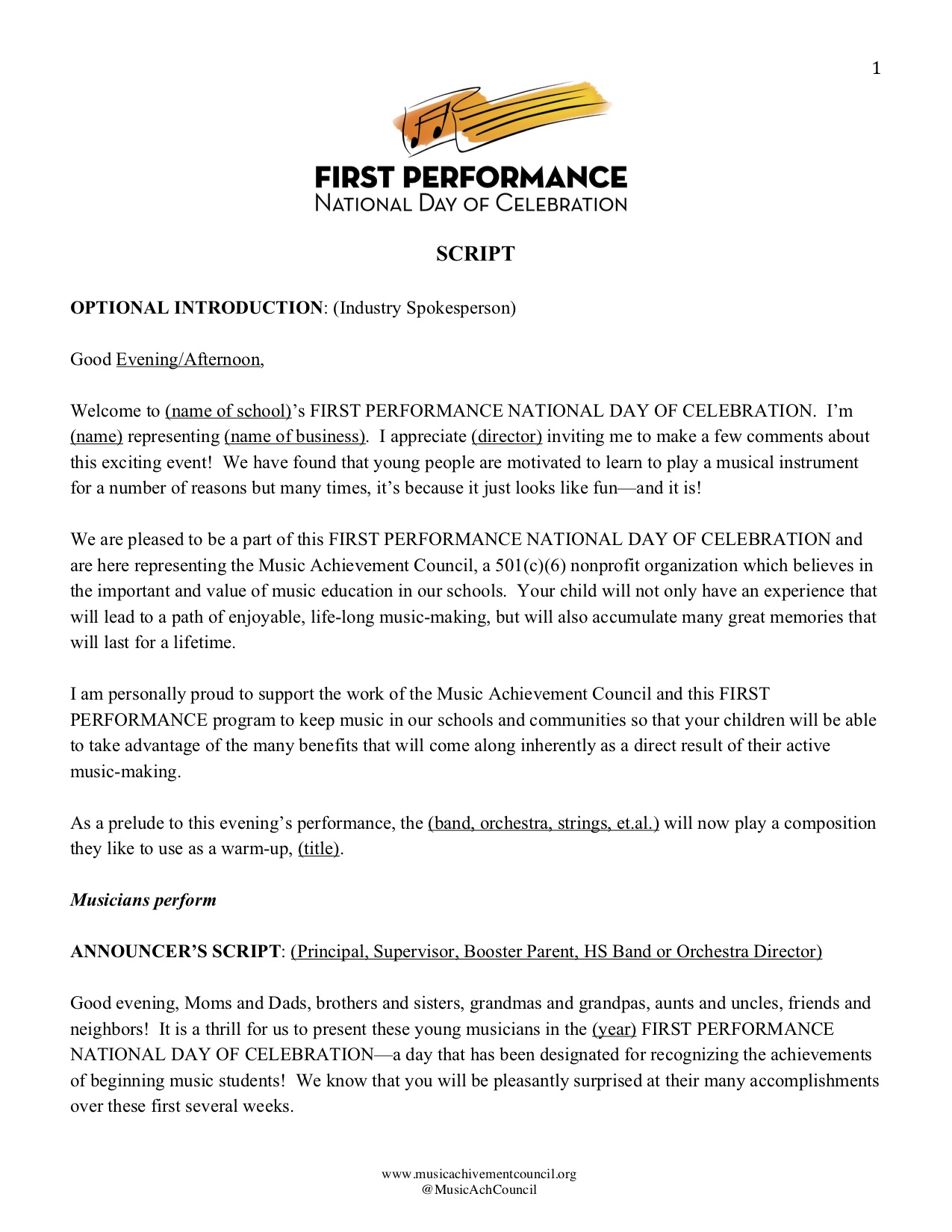 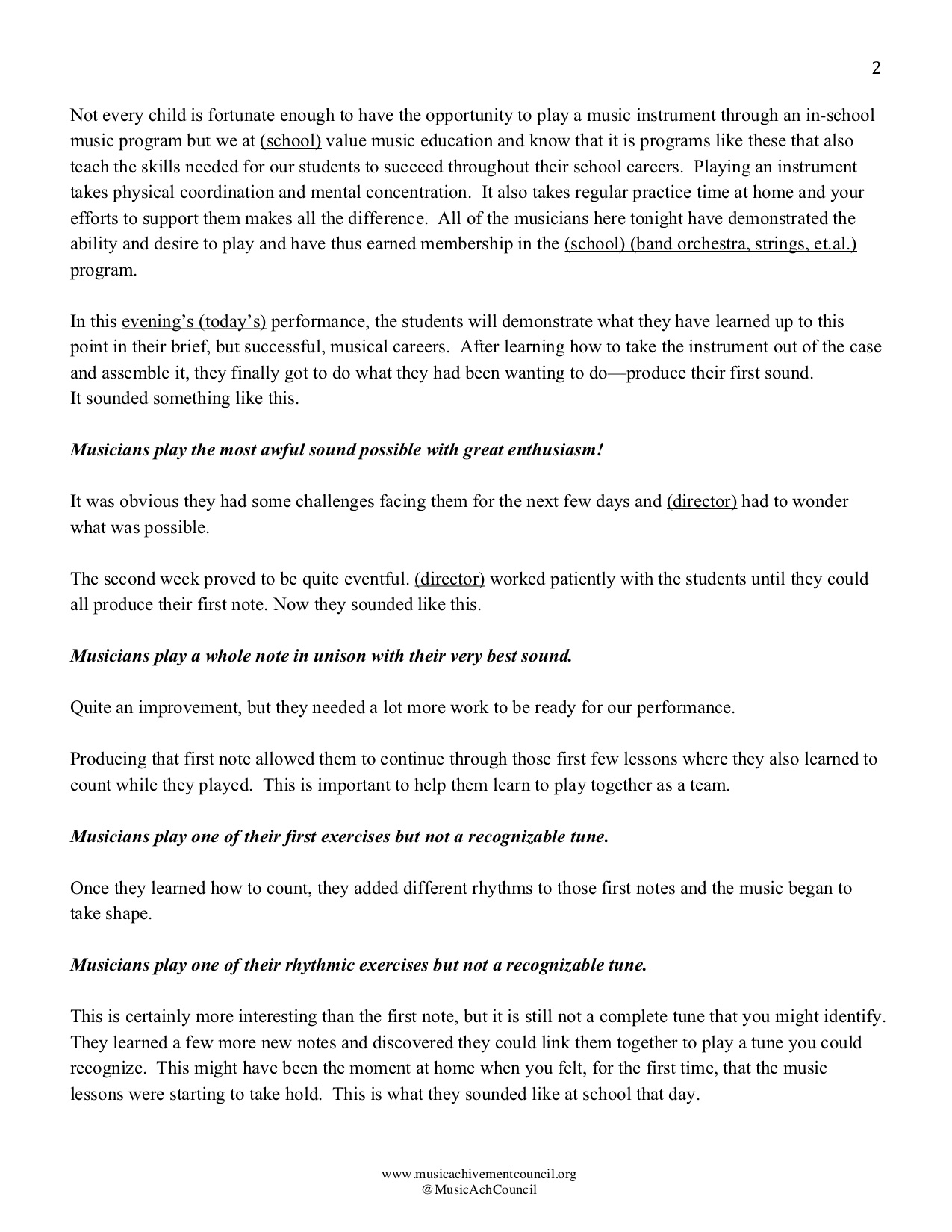 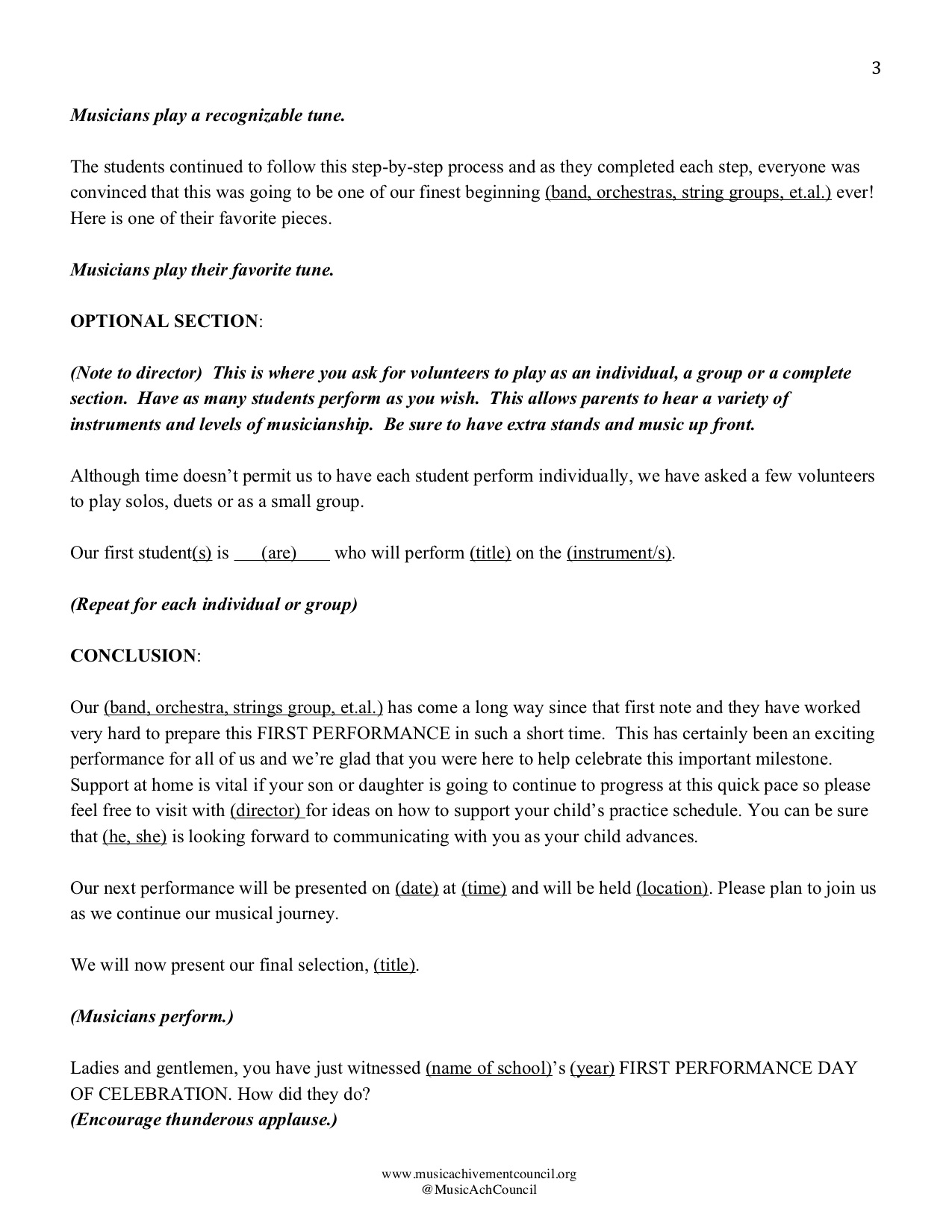 70
What’s Included?
e. Press Release Template
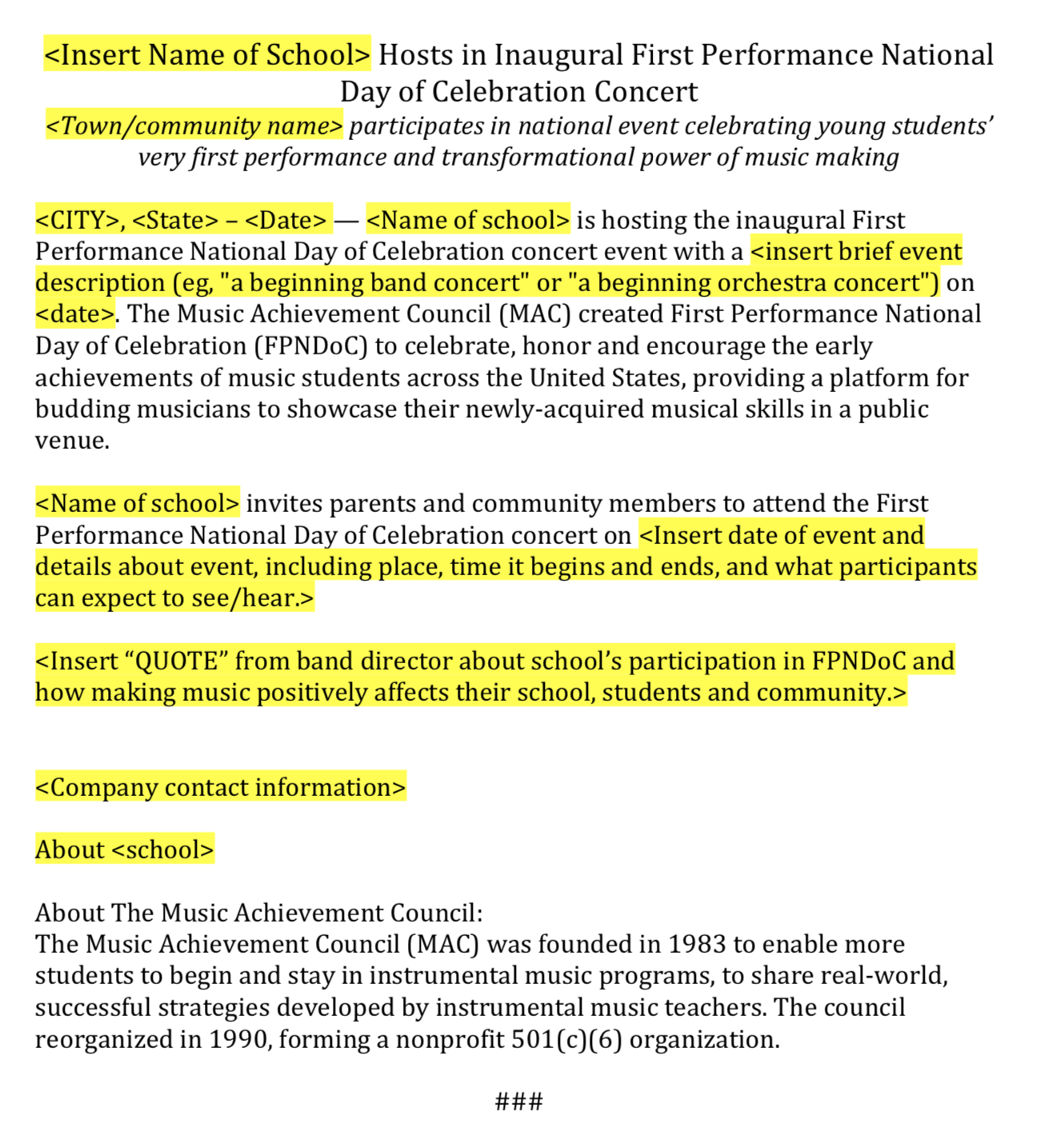 71
What’s Included?
f. Certificate of Advancement
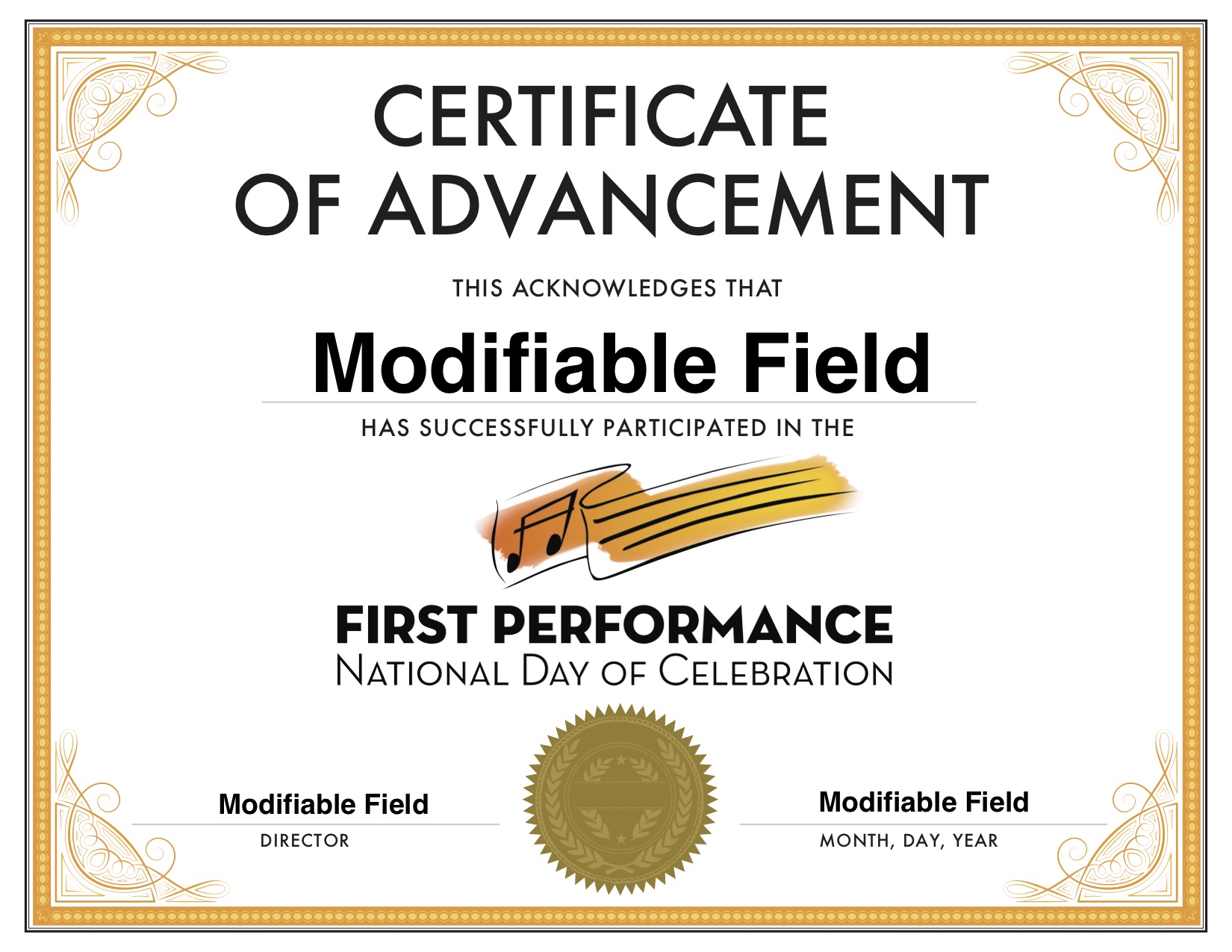 nammfoundation.org/fpndoc
MusicEdConsultants.net/FPCelebration
72
What’s Included?
g. Ideas to Enhance the Experience
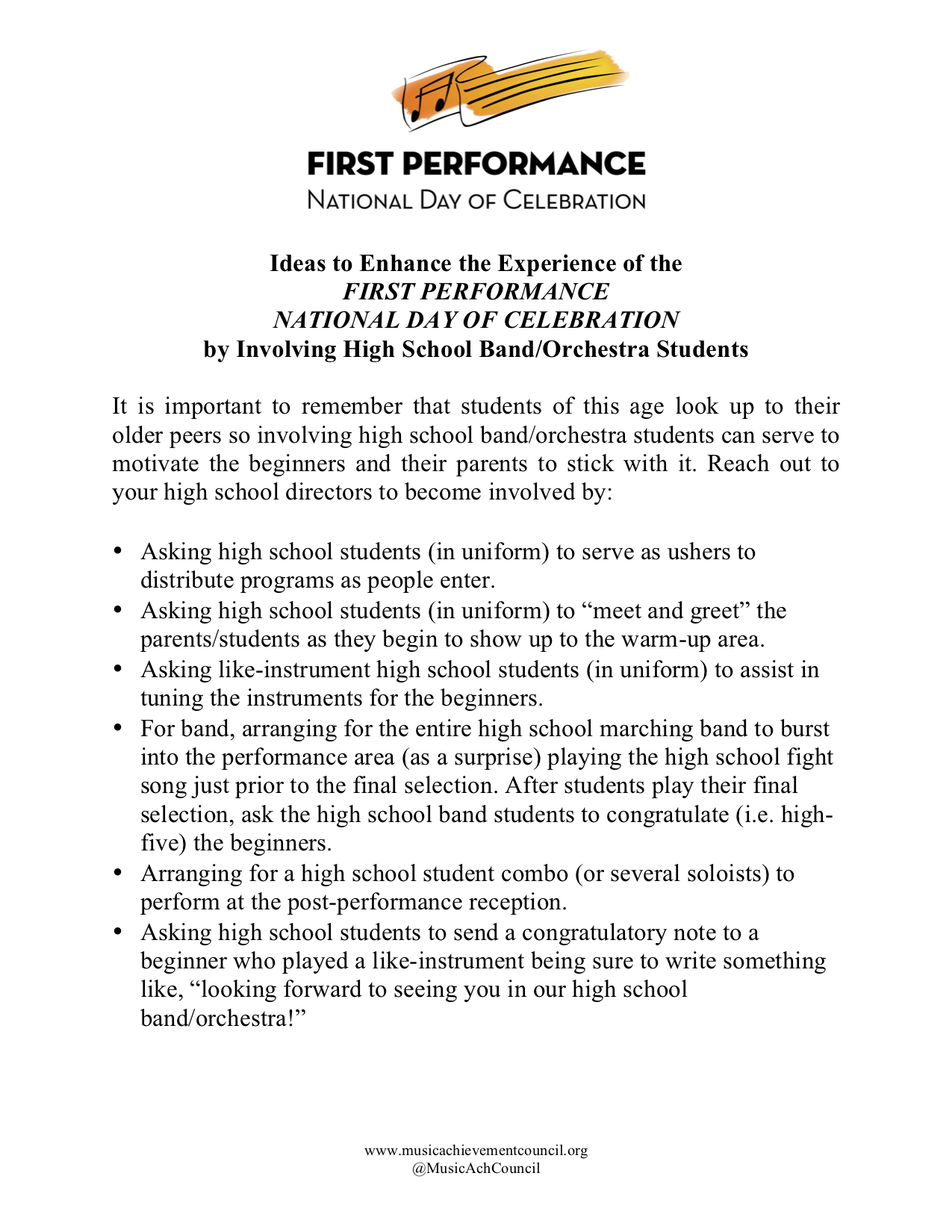 73
What’s Included?
h. Certificate of Music Ed Leadership for
High School Student Participants
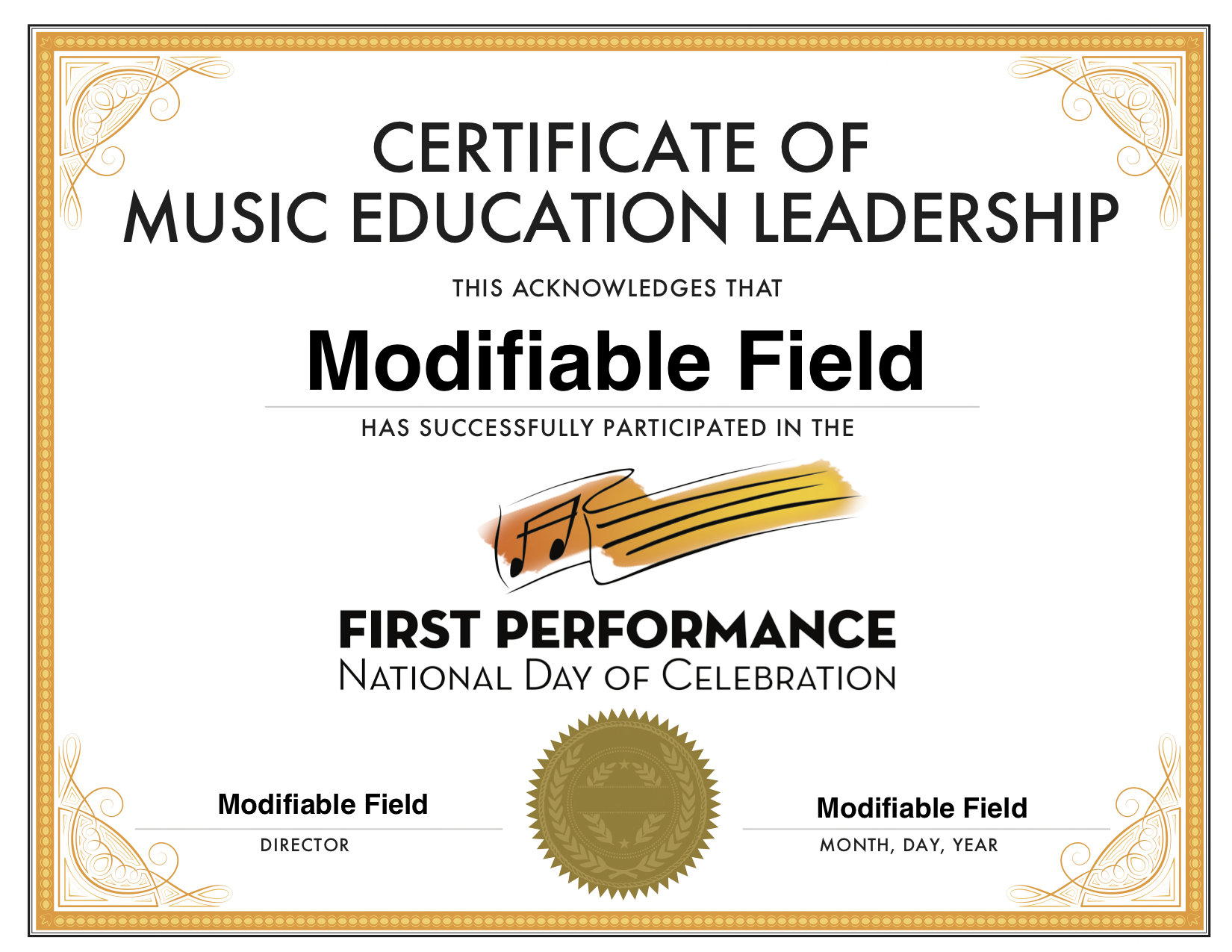 nammfoundation.org/fpndoc
MusicEdConsultants.net/FPCelebration
74
What’s Included?
i. #FPCelebration Toolkit
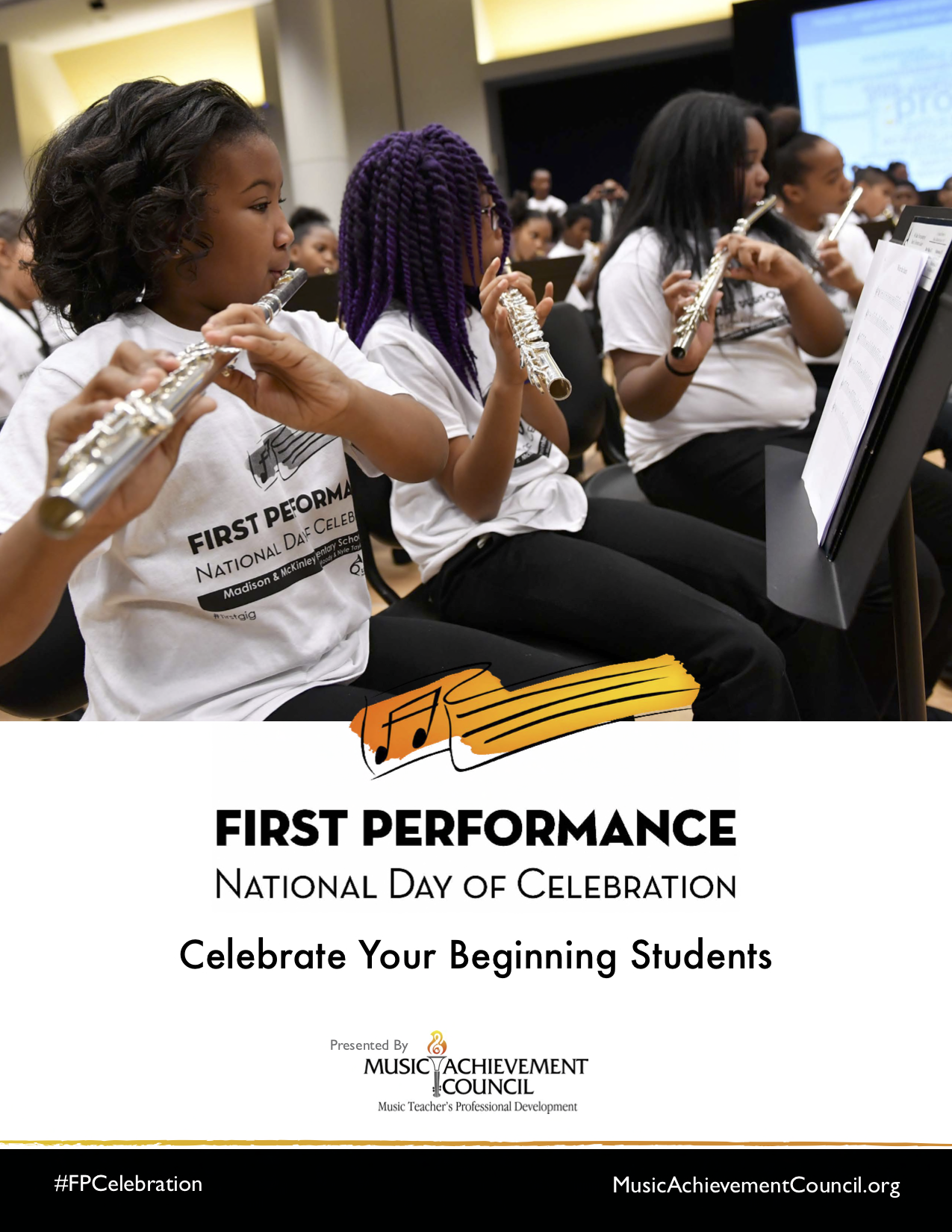 nammfoundation.org/fpndoc
MusicEdConsultants.net/FPCelebration
75
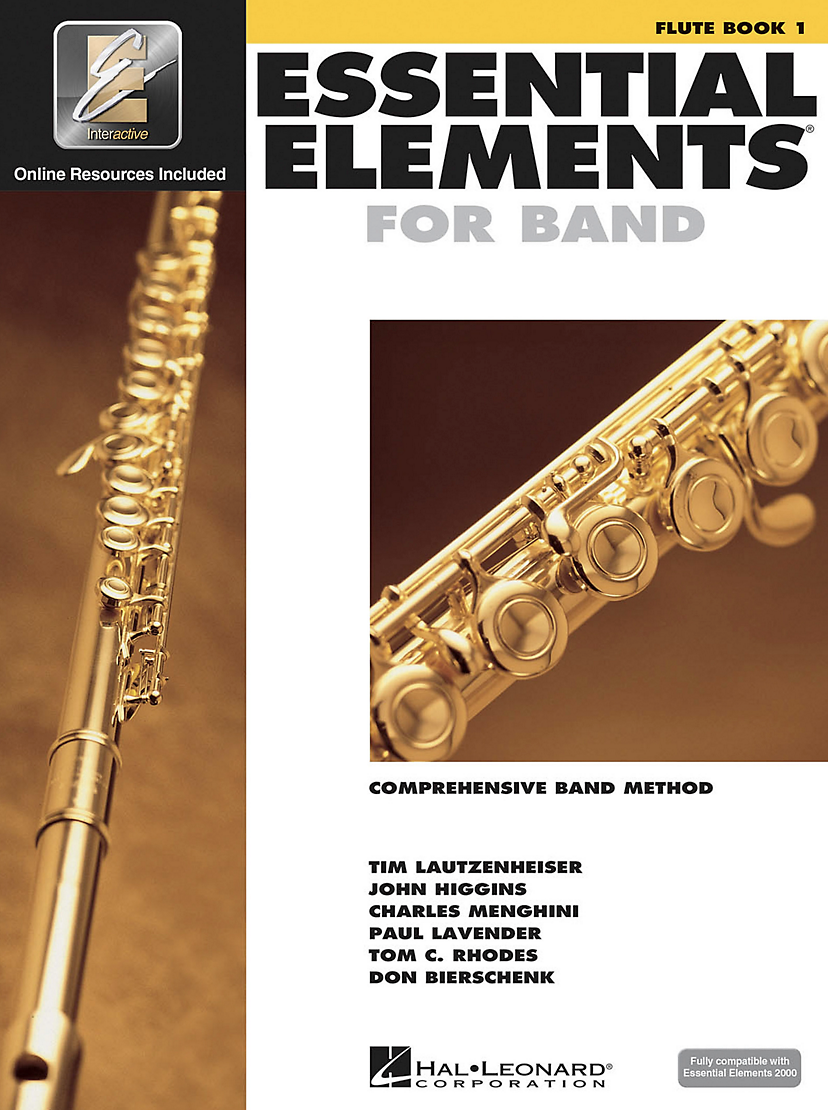 Music
To Use?
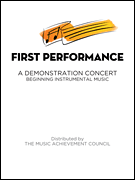 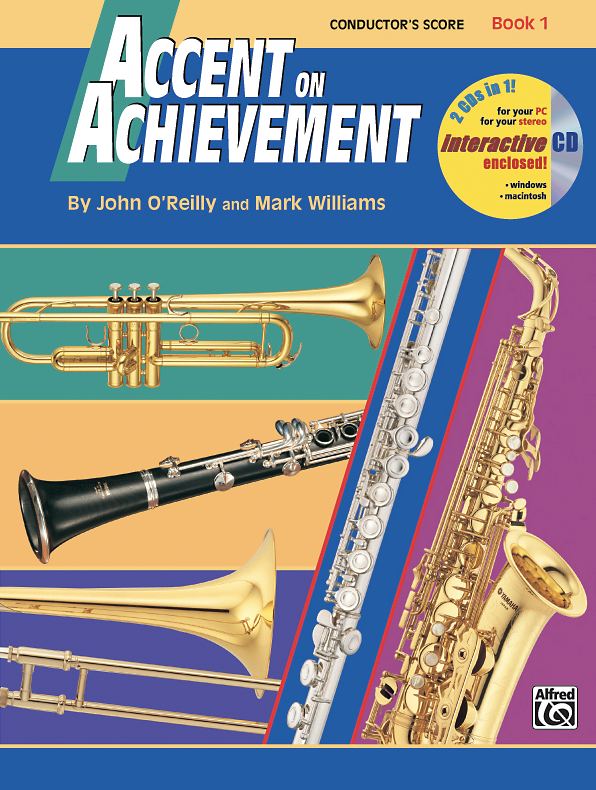 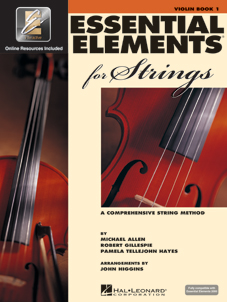 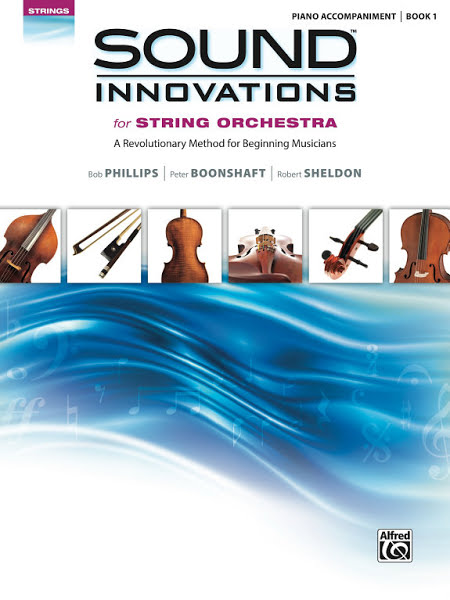 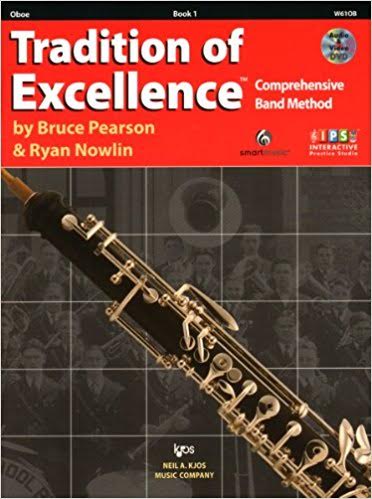 Available for 
Band or Orchestra at
Local Music Dealers 
or online via
Hal Leonard
76
Why Does this Program Work?
The timing of the performance
Parents want to hear their kids 
	play
Student interest soars and they 
	learn to love performing

Students practice more prior to a performance
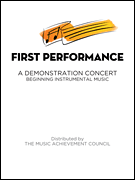 The audience will be large and enthusiastic!
nammfoundation.org/fpndoc
MusicEdConsultants.net/FPCelebration
Why Does this Program Work?
Administrators get involved! Many schools have the principal serve as the narrator -- GREAT PR!
The sound of 
    applause is 
    infectious
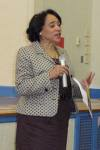 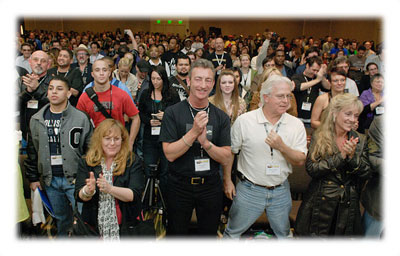 78
Response from F.P. LIVE at the 2017 Midwest ClinicConsider Using: Poll Everywhere
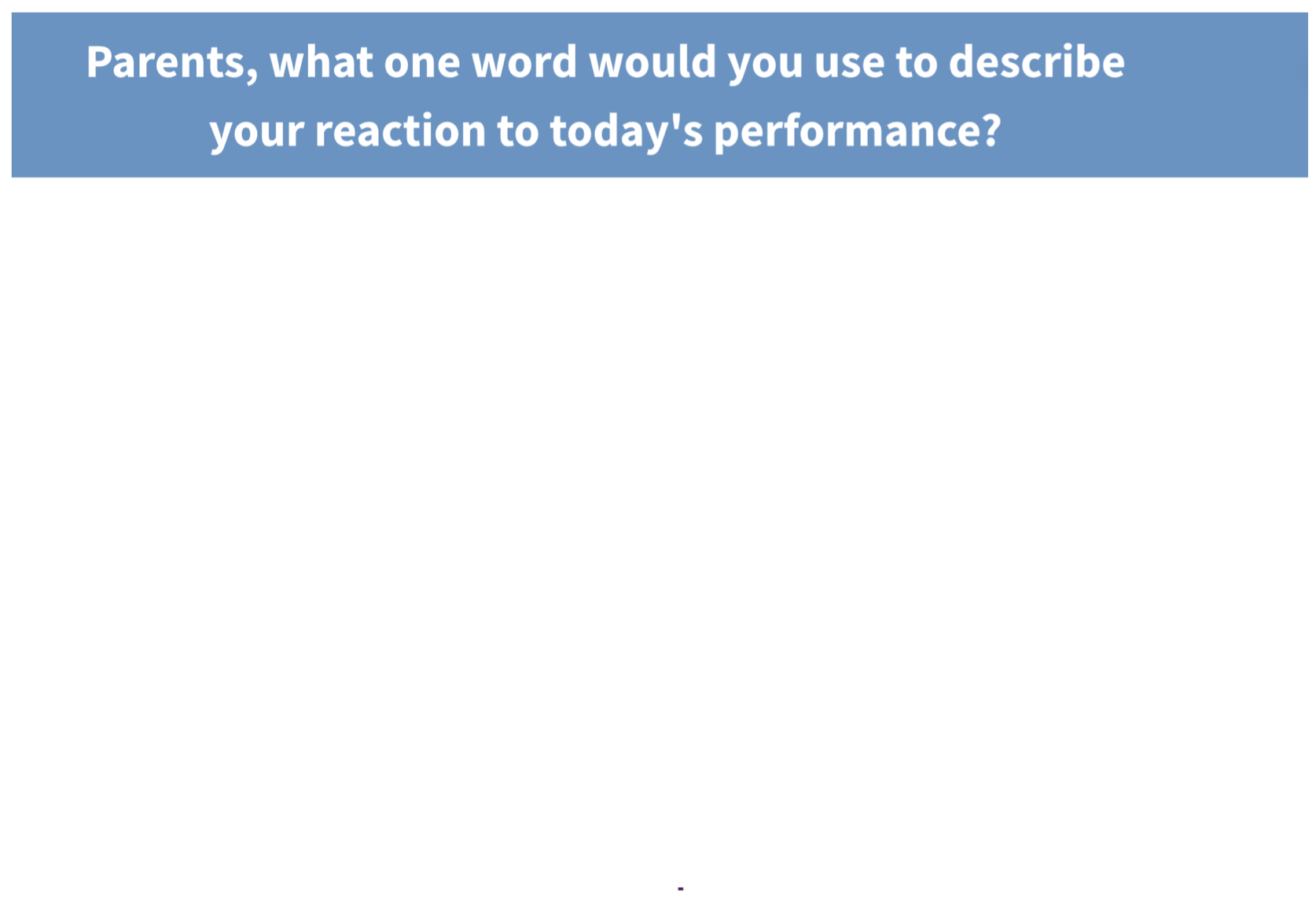 79
Response from F.P. LIVE at the 2017 Midwest Clinic
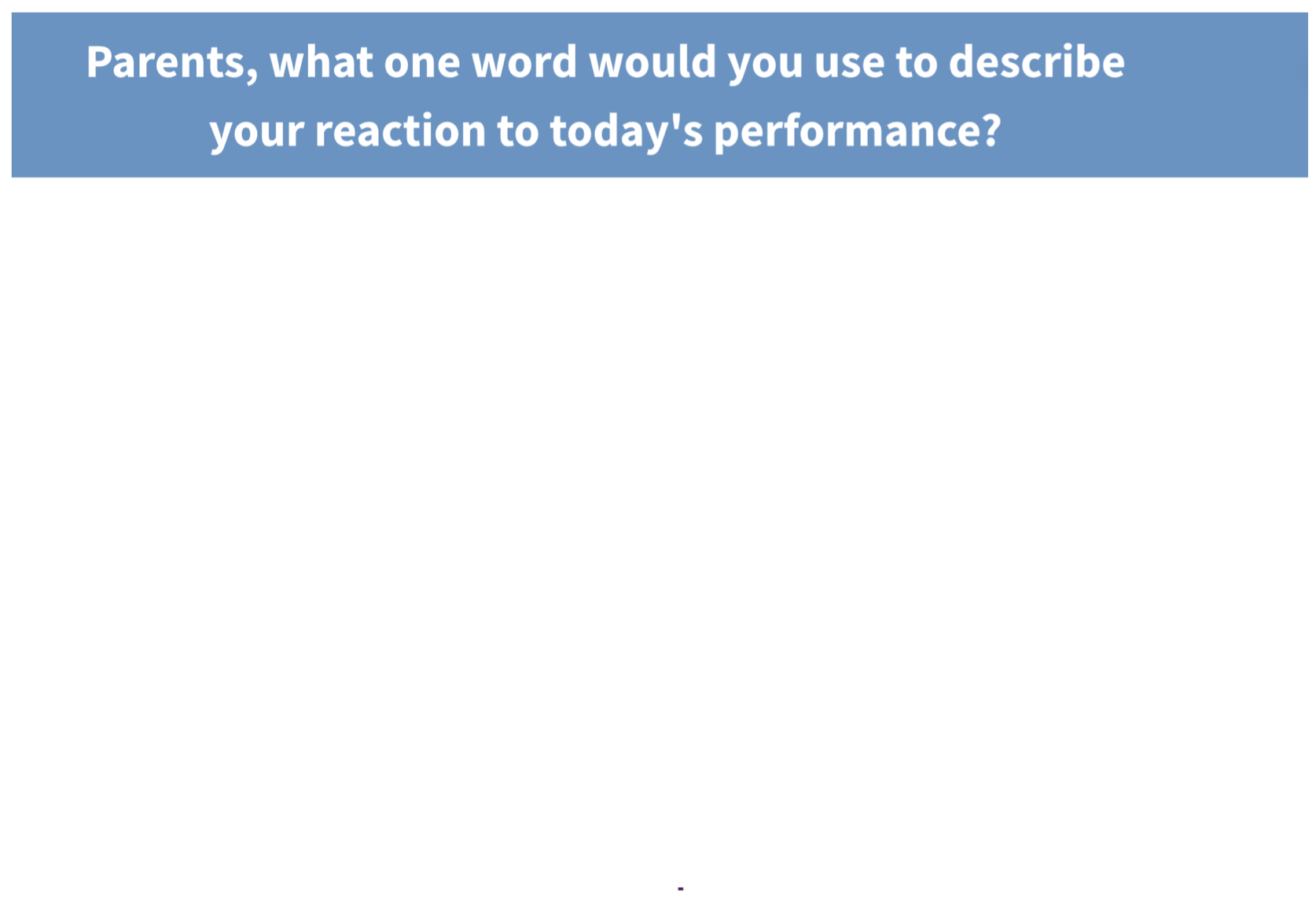 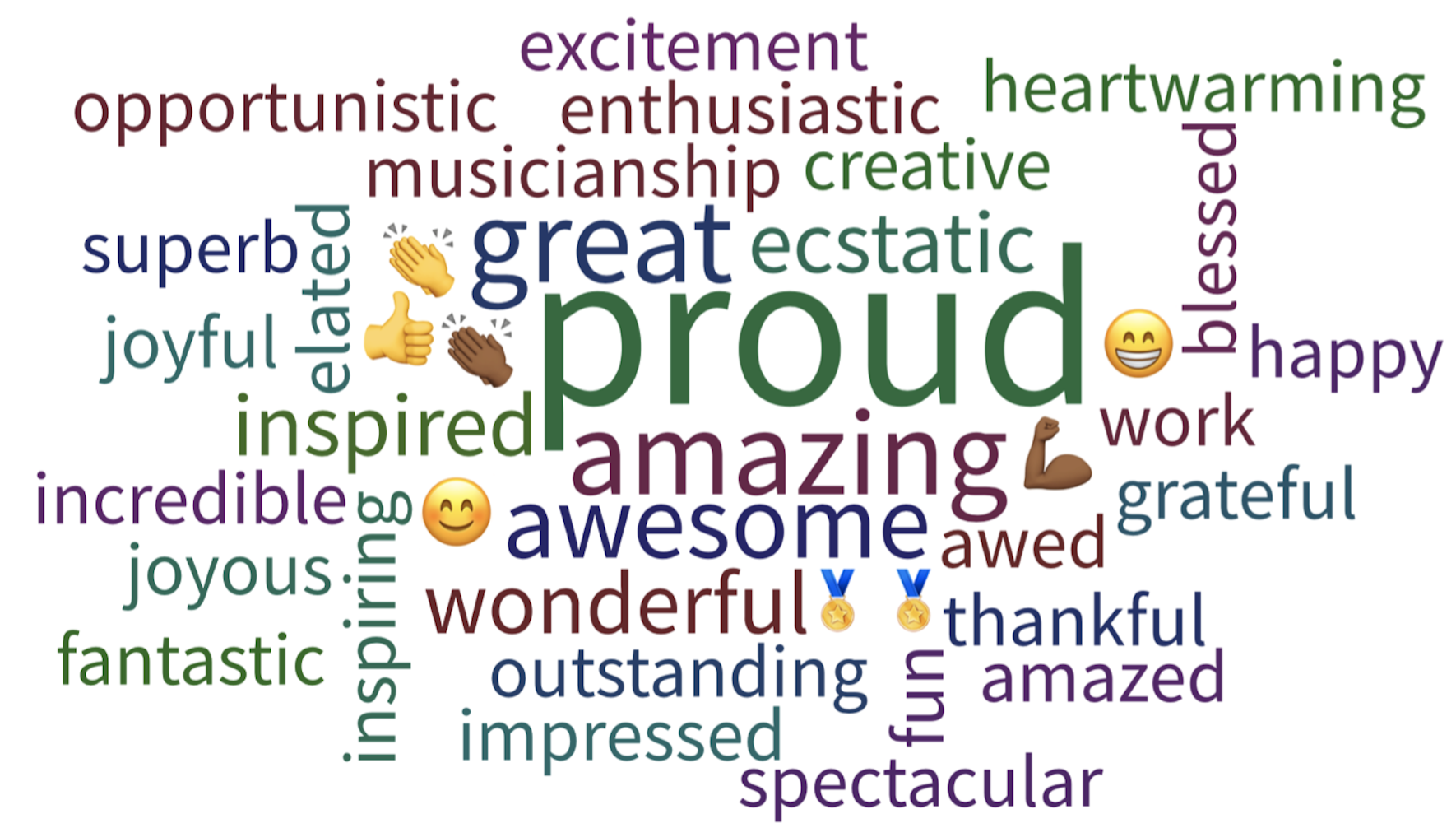 80
Response from F.P. LIVE at the 2017 Midwest Clinic
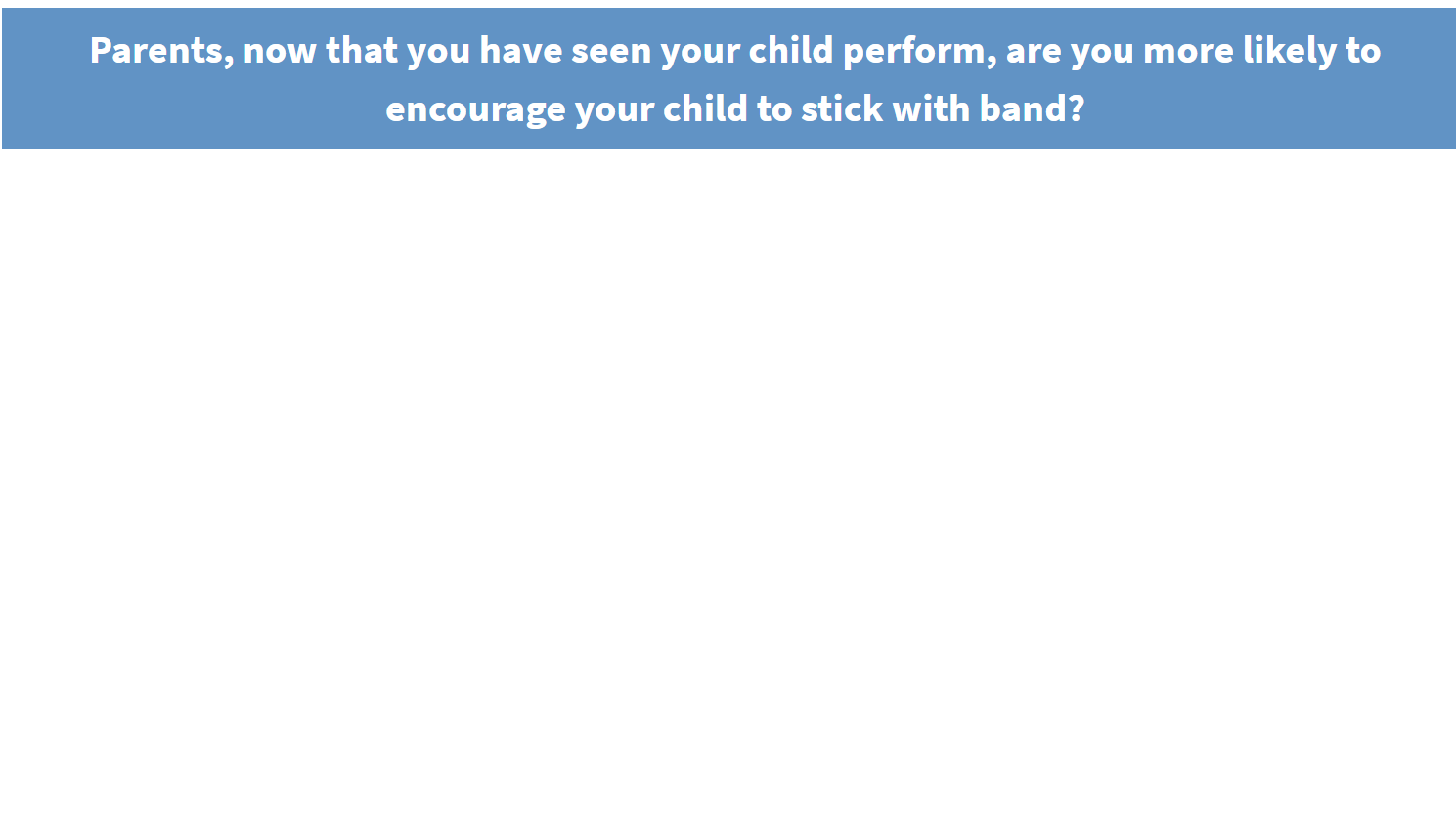 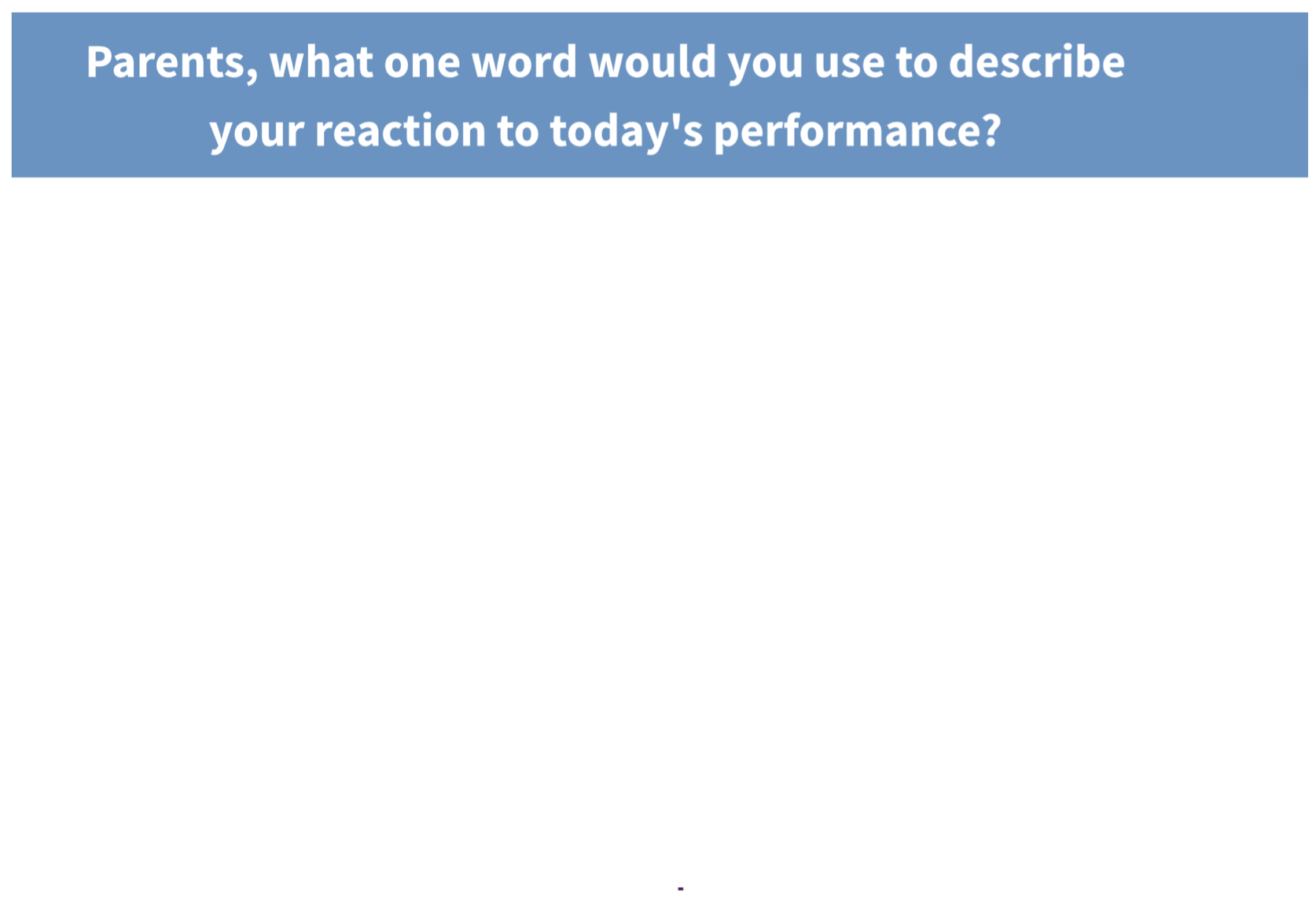 81
Response from F.P. LIVE at the 2017 Midwest Clinic
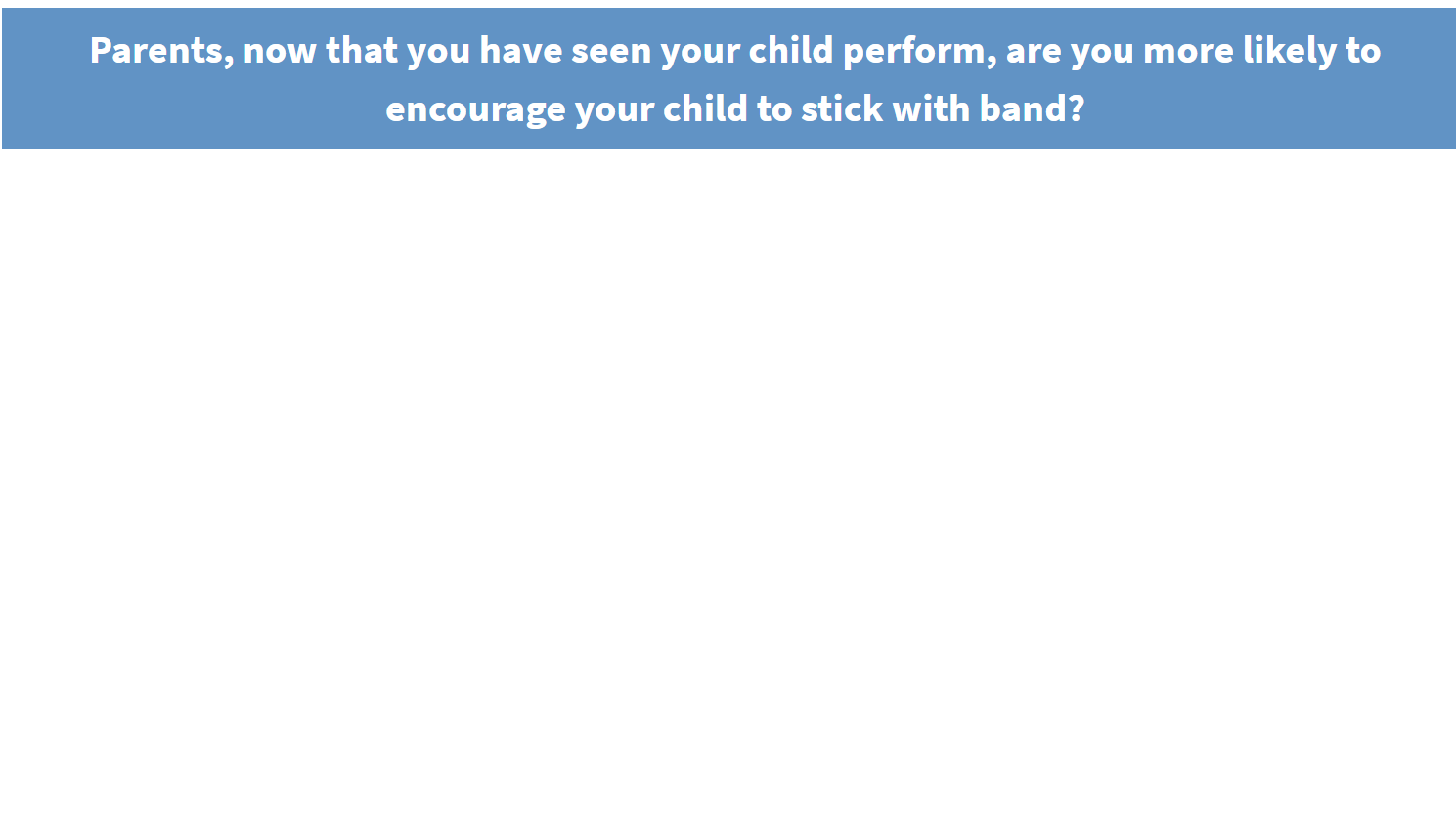 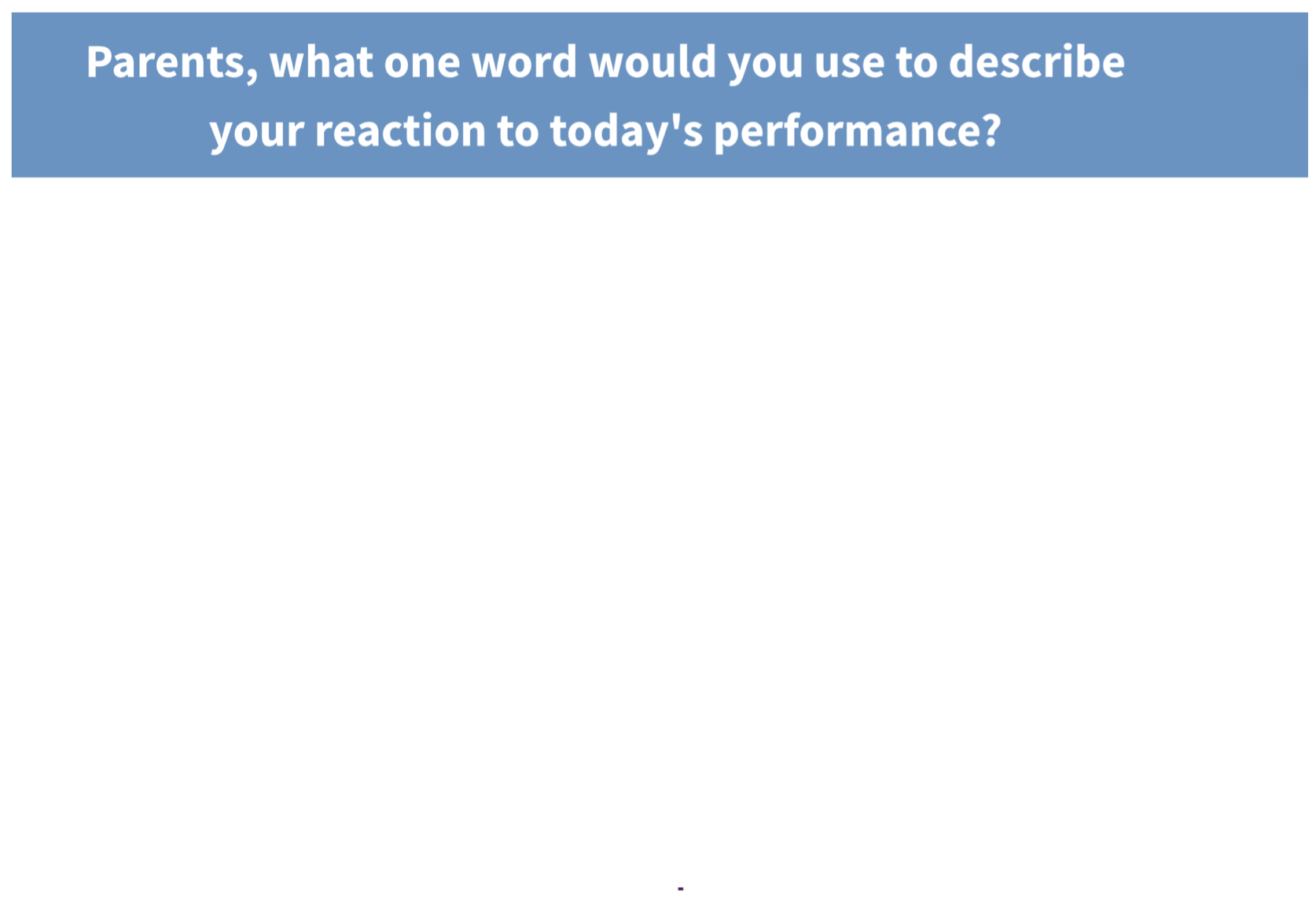 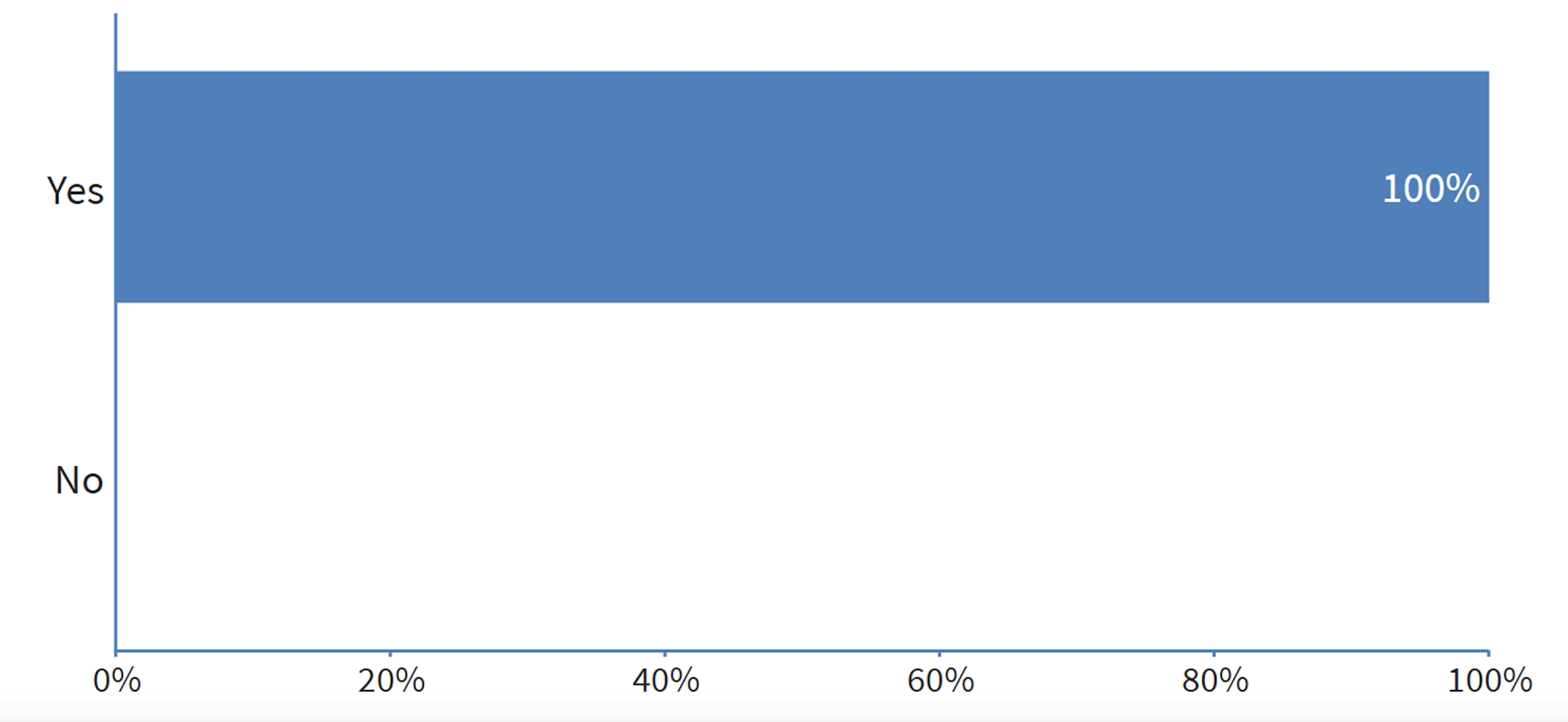 82
Response from Mario Moody, Director
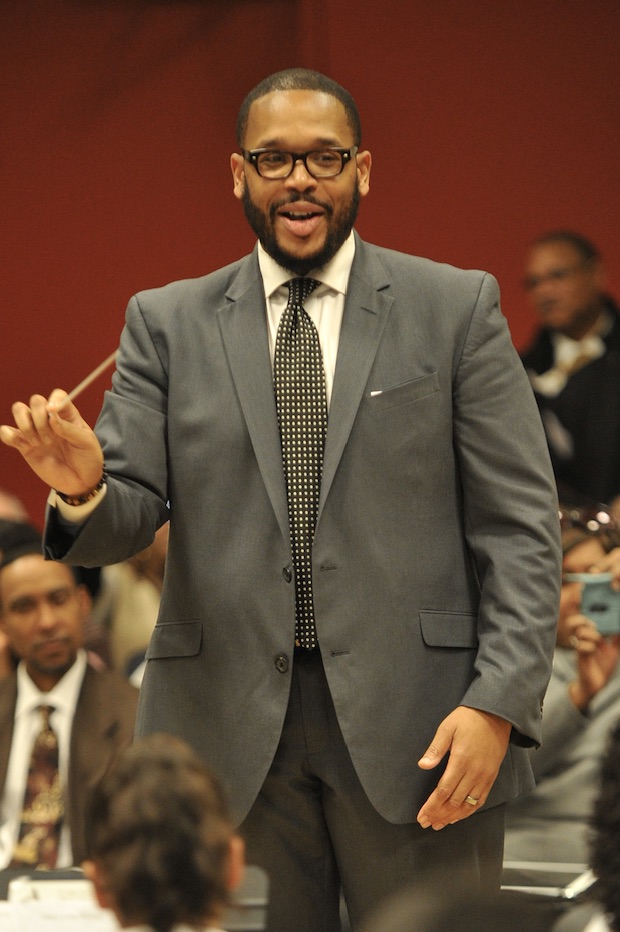 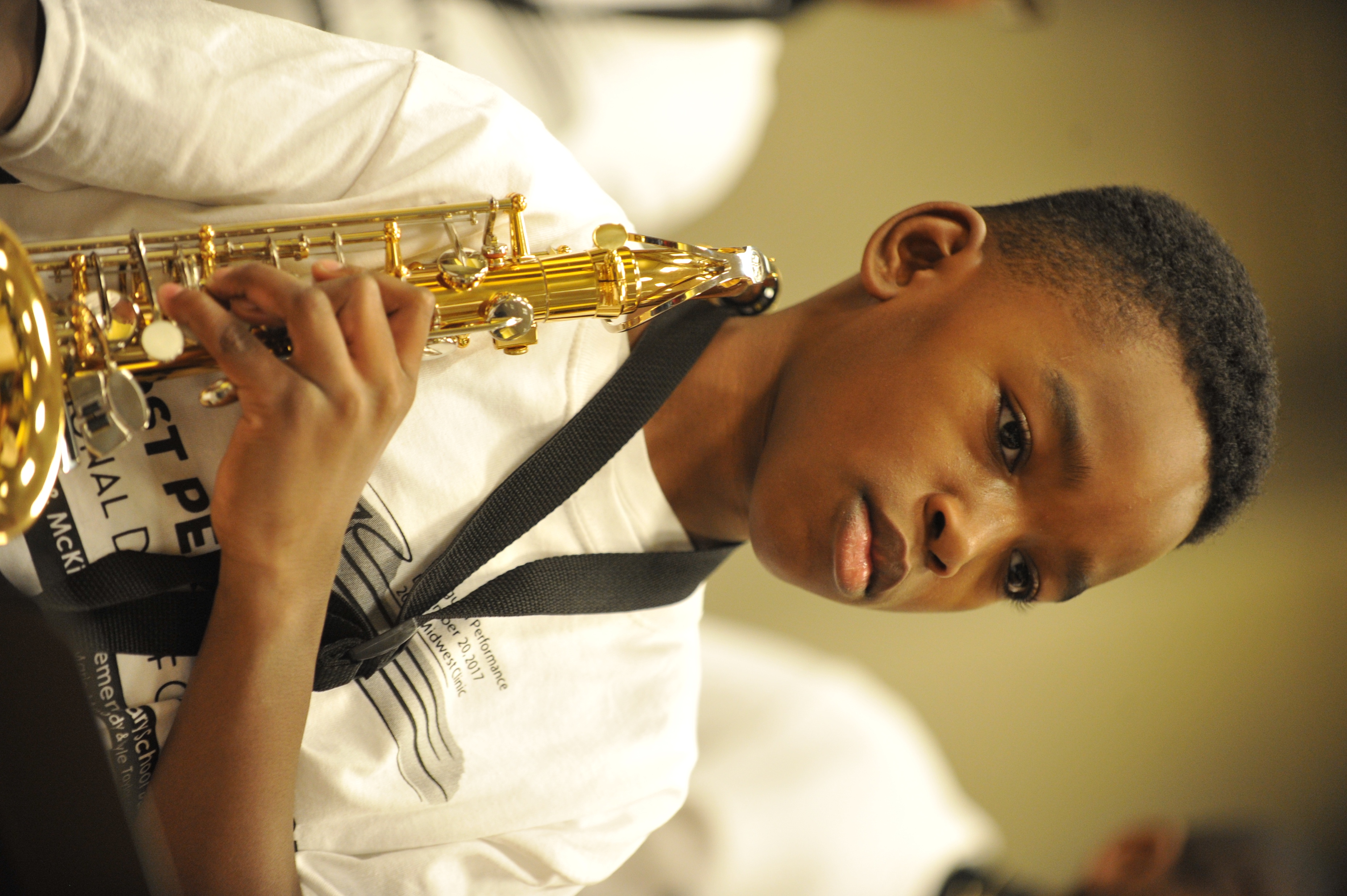 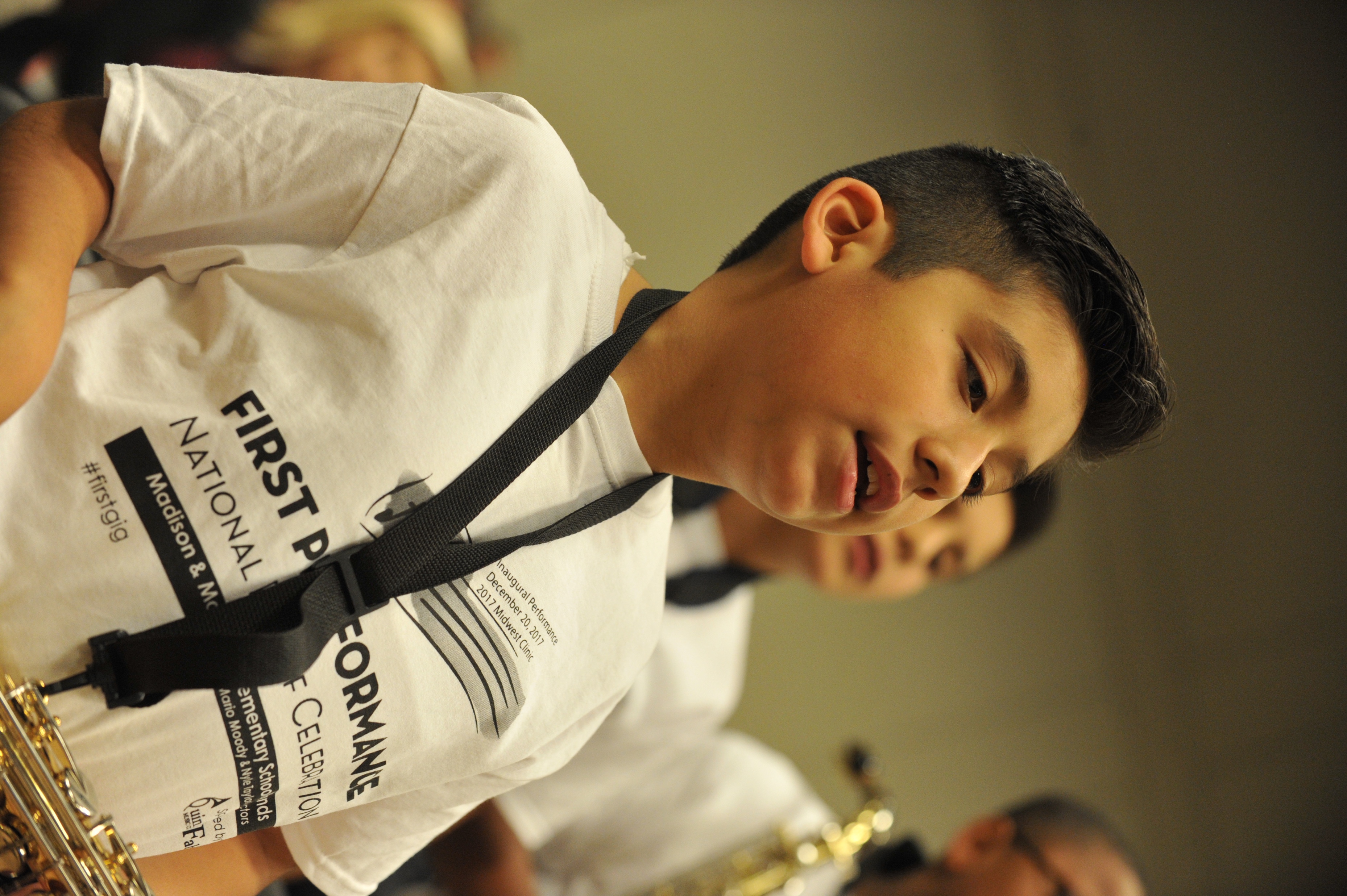 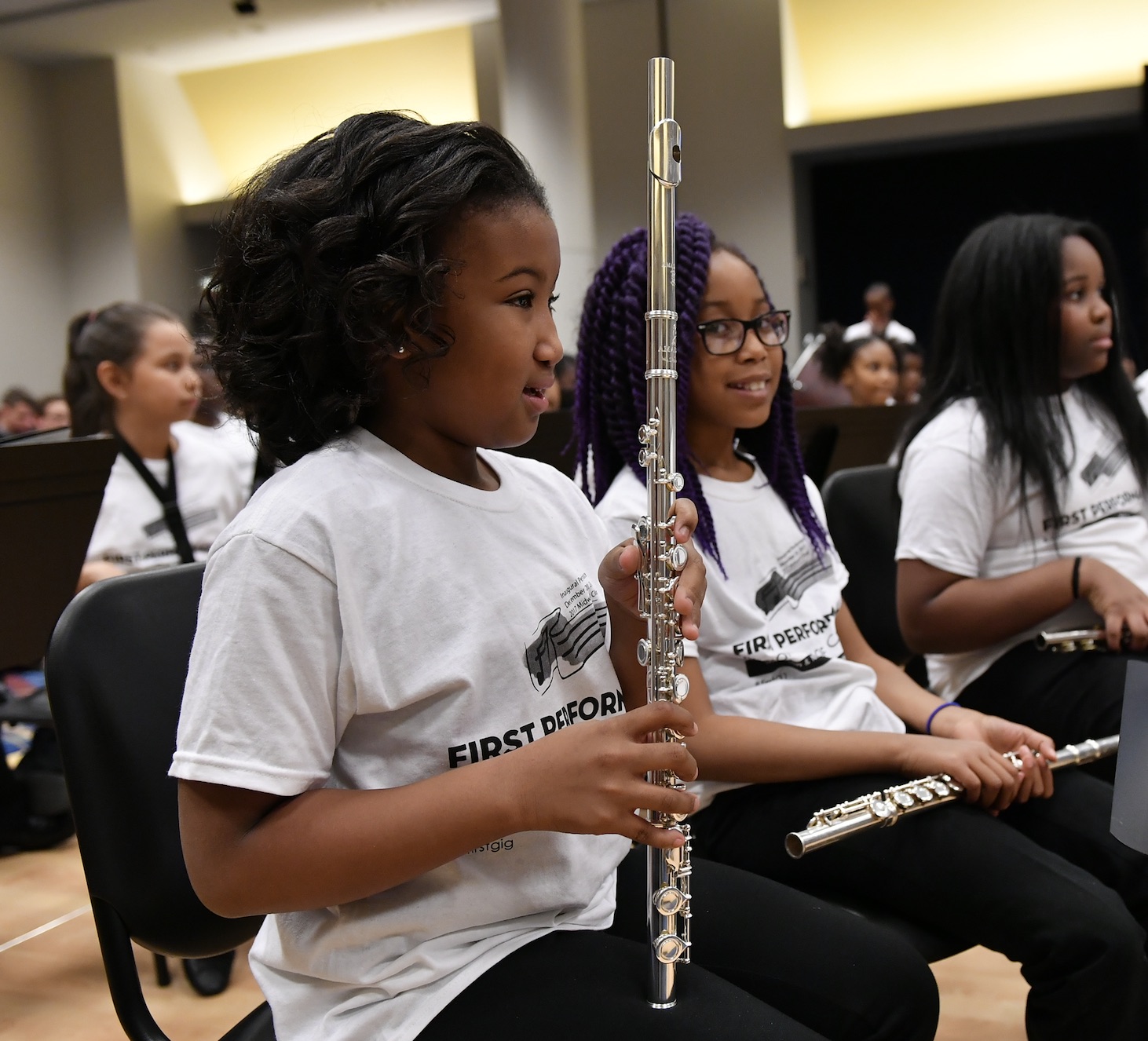 83
Response from Mario Moody, Director
The experience of having our 1st year students perform after only 8 weeks has had a profound impact not only on their confidence and expectations for themselves moving forward, it has challenged me to continually grow by making myself vulnerable and aware of how it feels to be a “beginner."  I can relate better to any feelings of apprehension they may feel plus our rehearsals are more effective because my students truly understand that every practice counts.
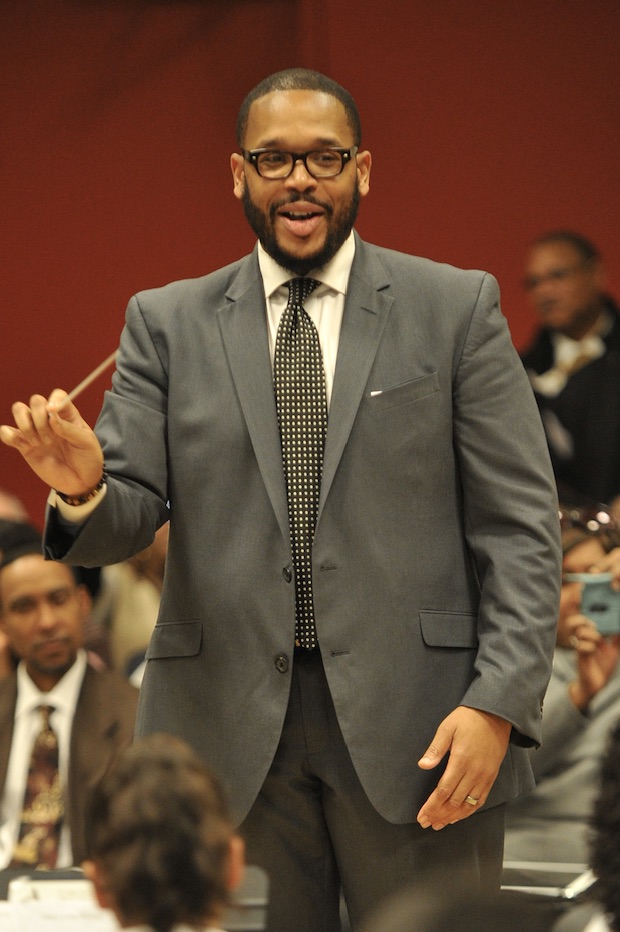 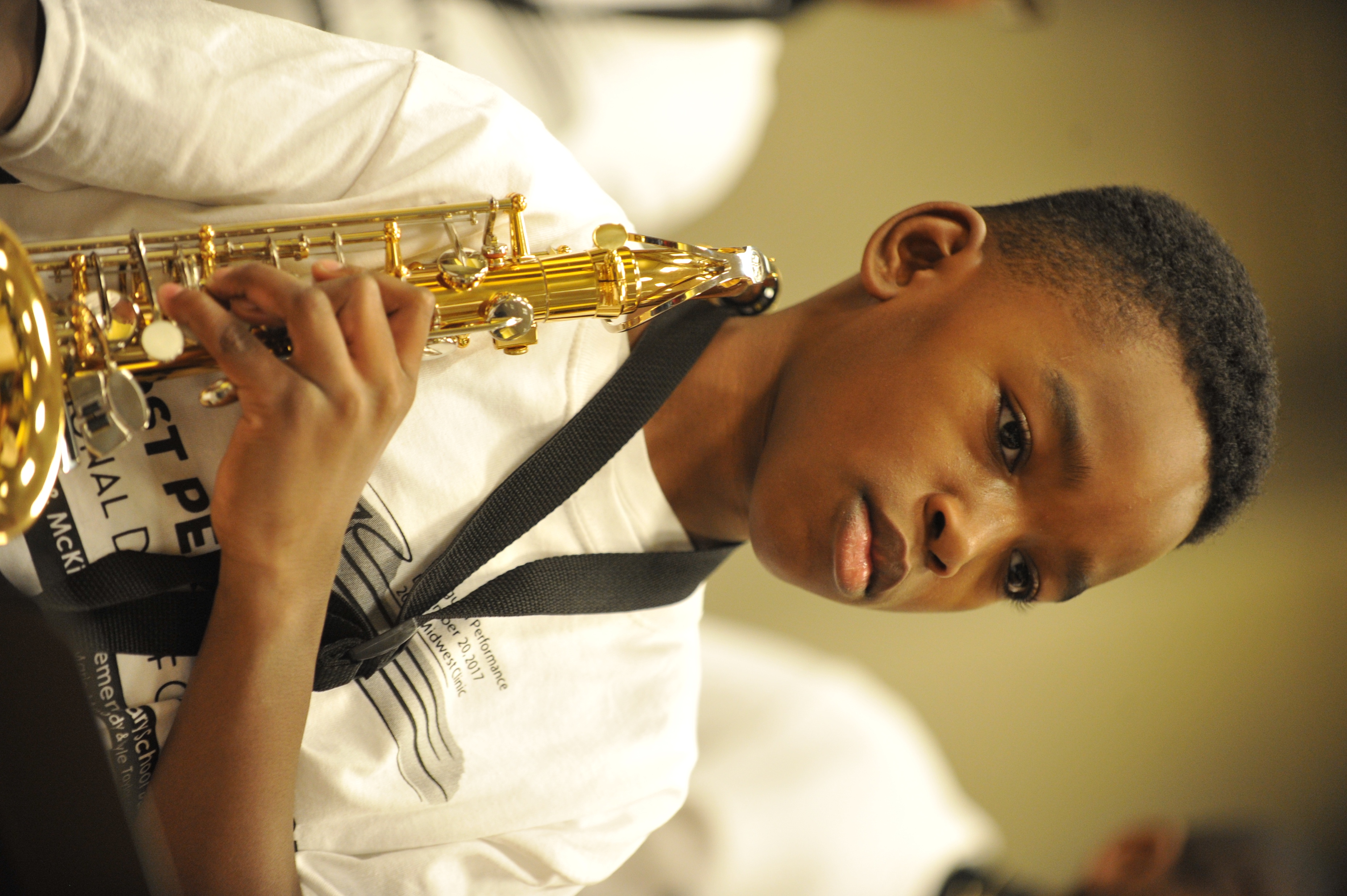 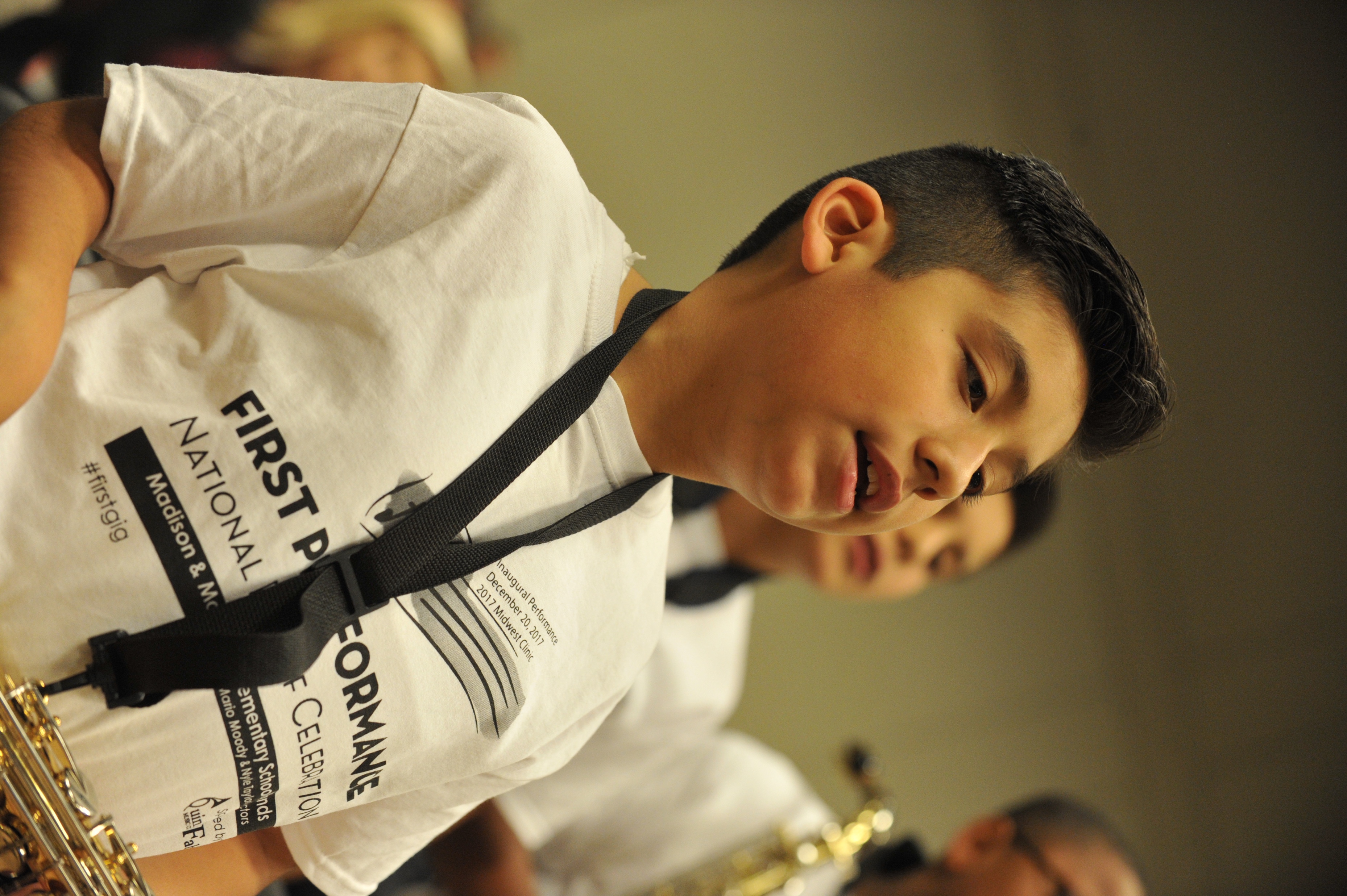 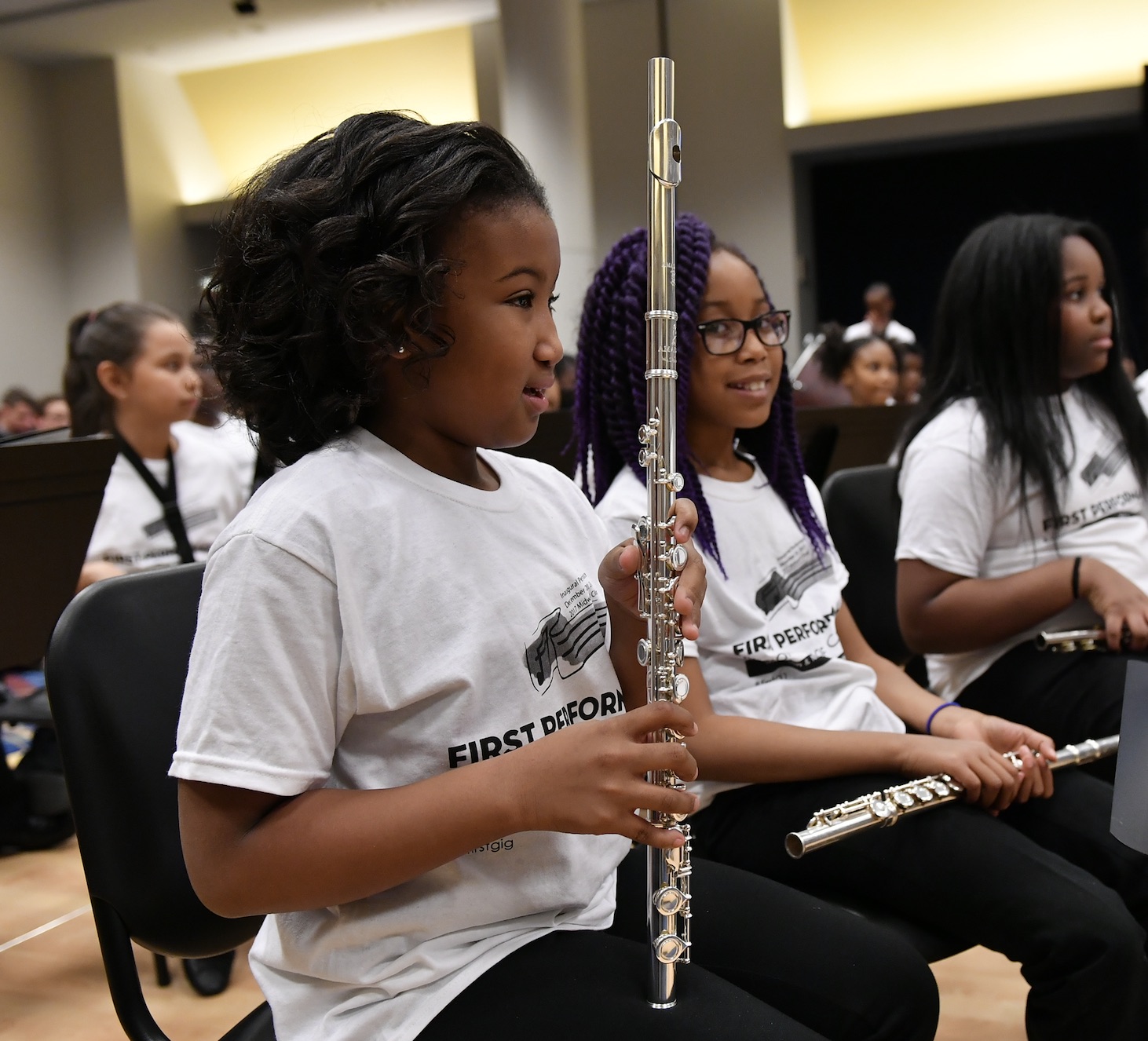 84
It’s all FREE to Download!
MusicAchievementCouncil.org
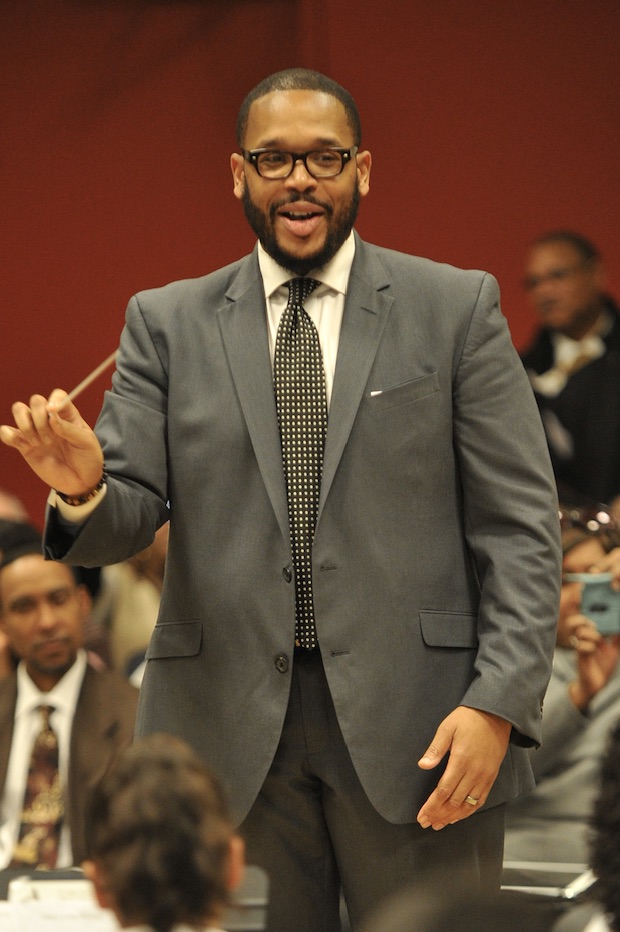 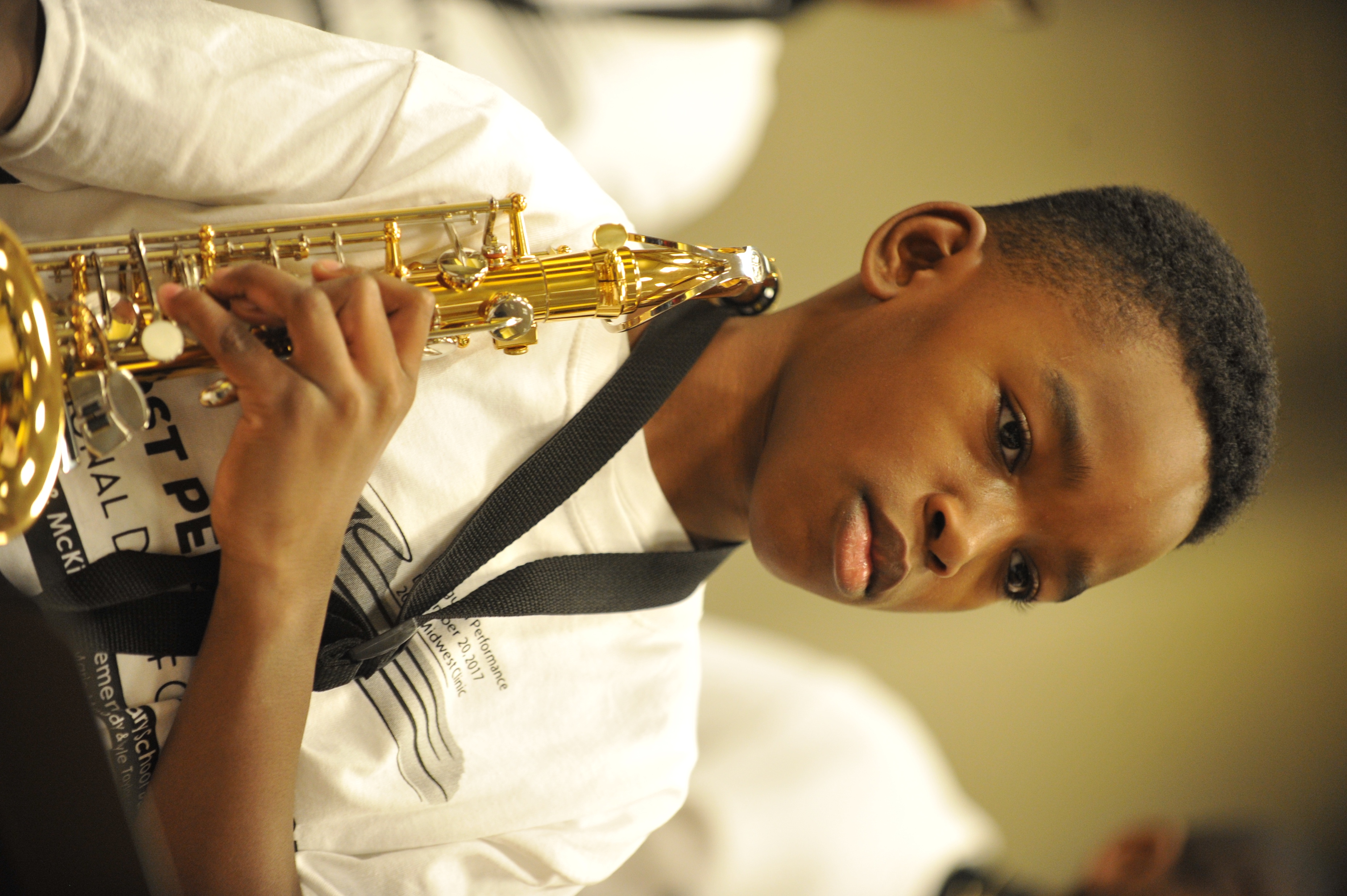 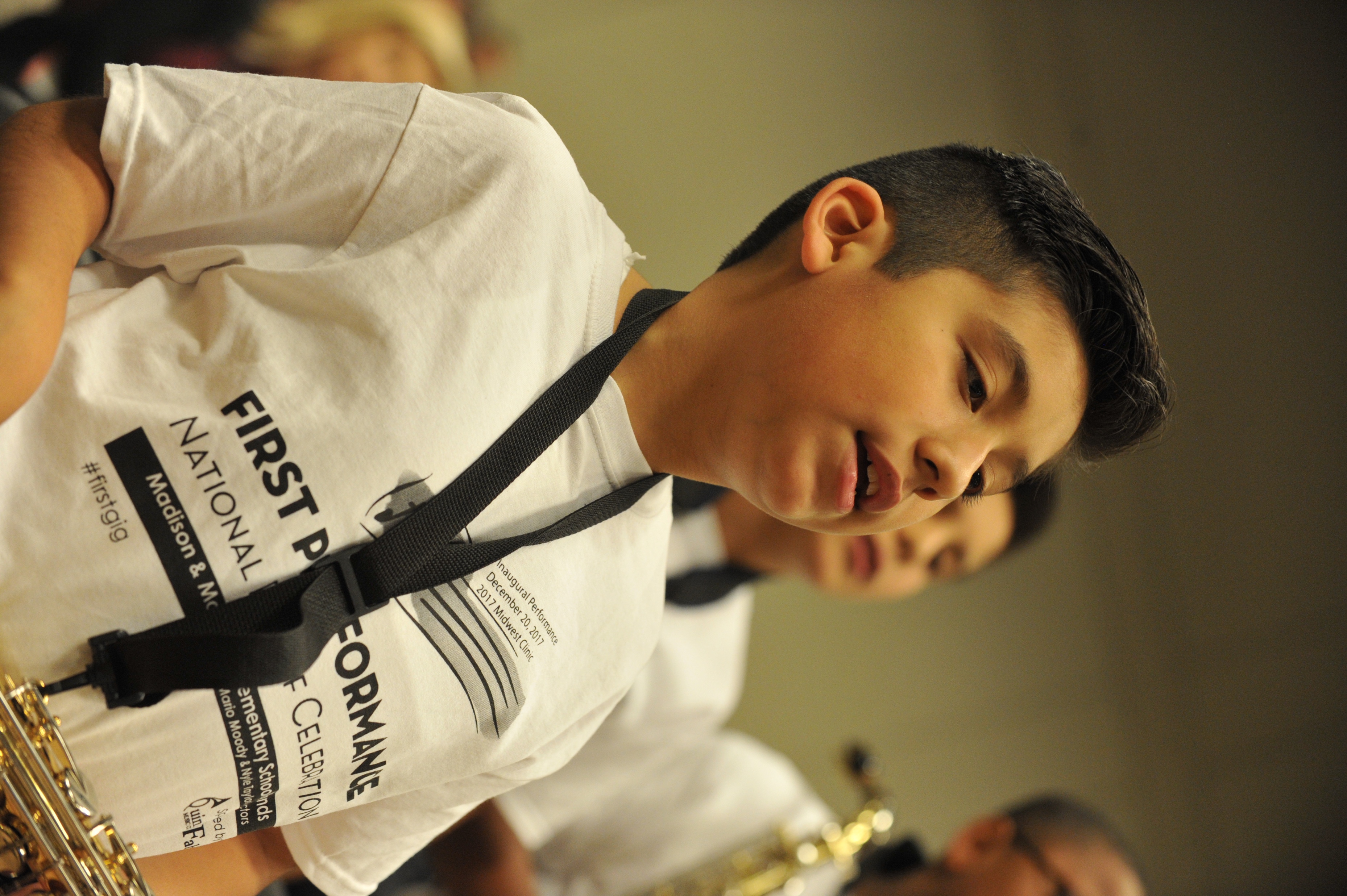 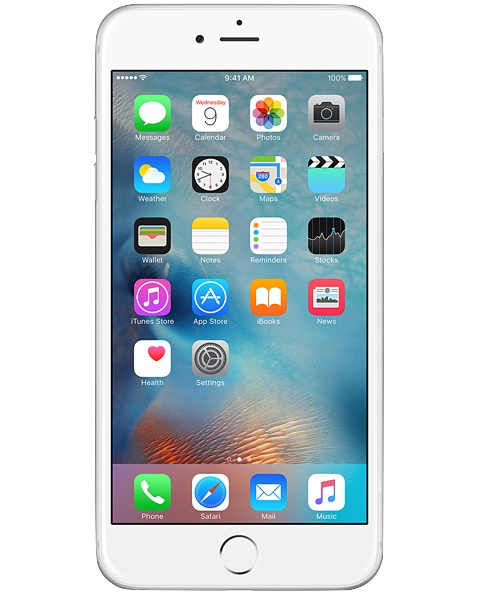 Use Smart Phones to Share 
Student Success Storieshttp://bit.ly/BegMus
85
Your Enthusiasm is what Matters!
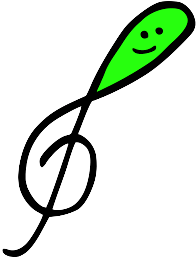 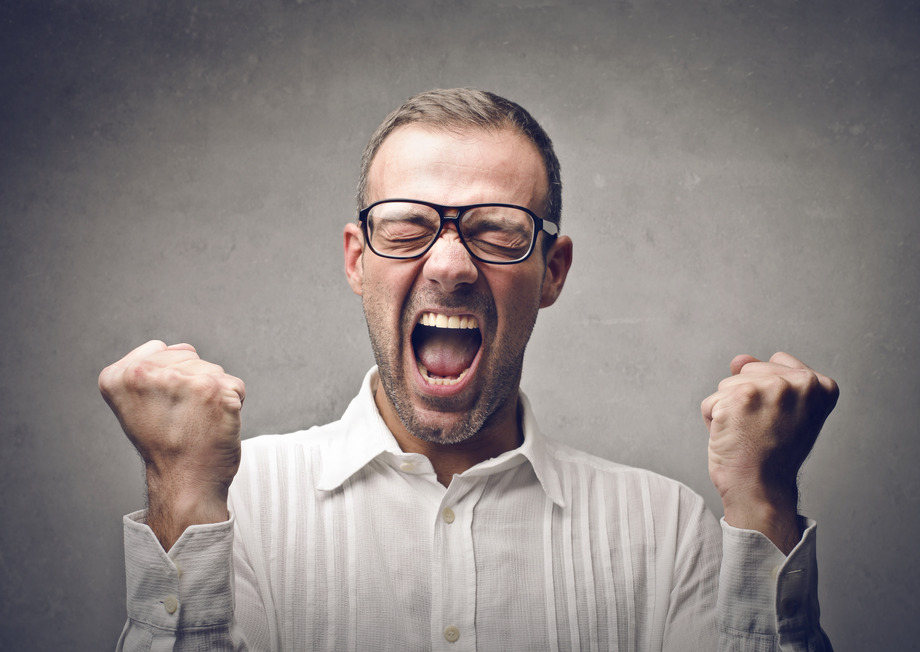 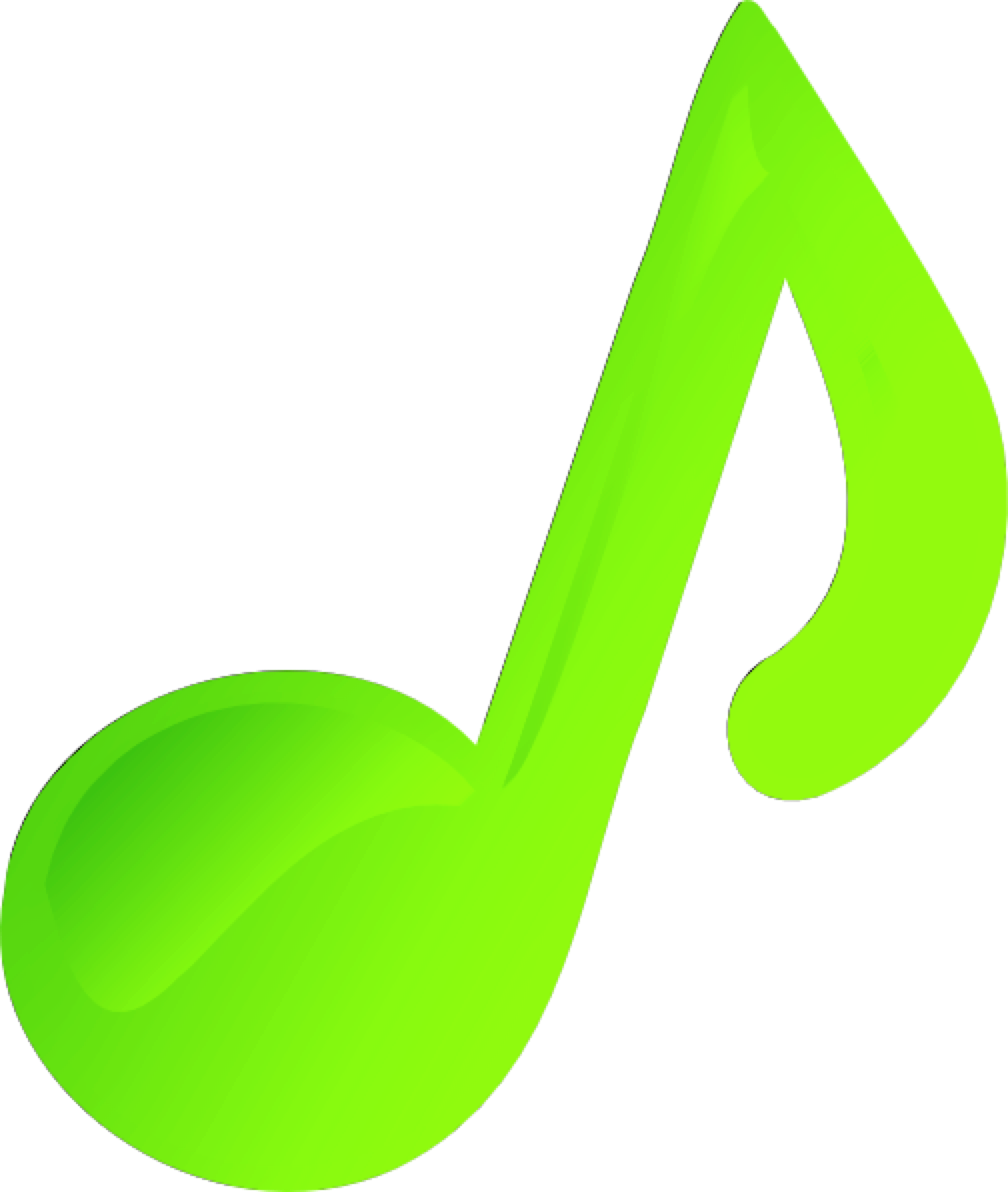 86
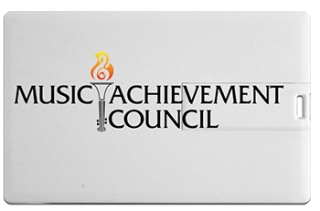 Additional M.A.C. Resources
www.MusicAchievementCouncil.org
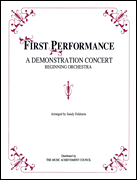 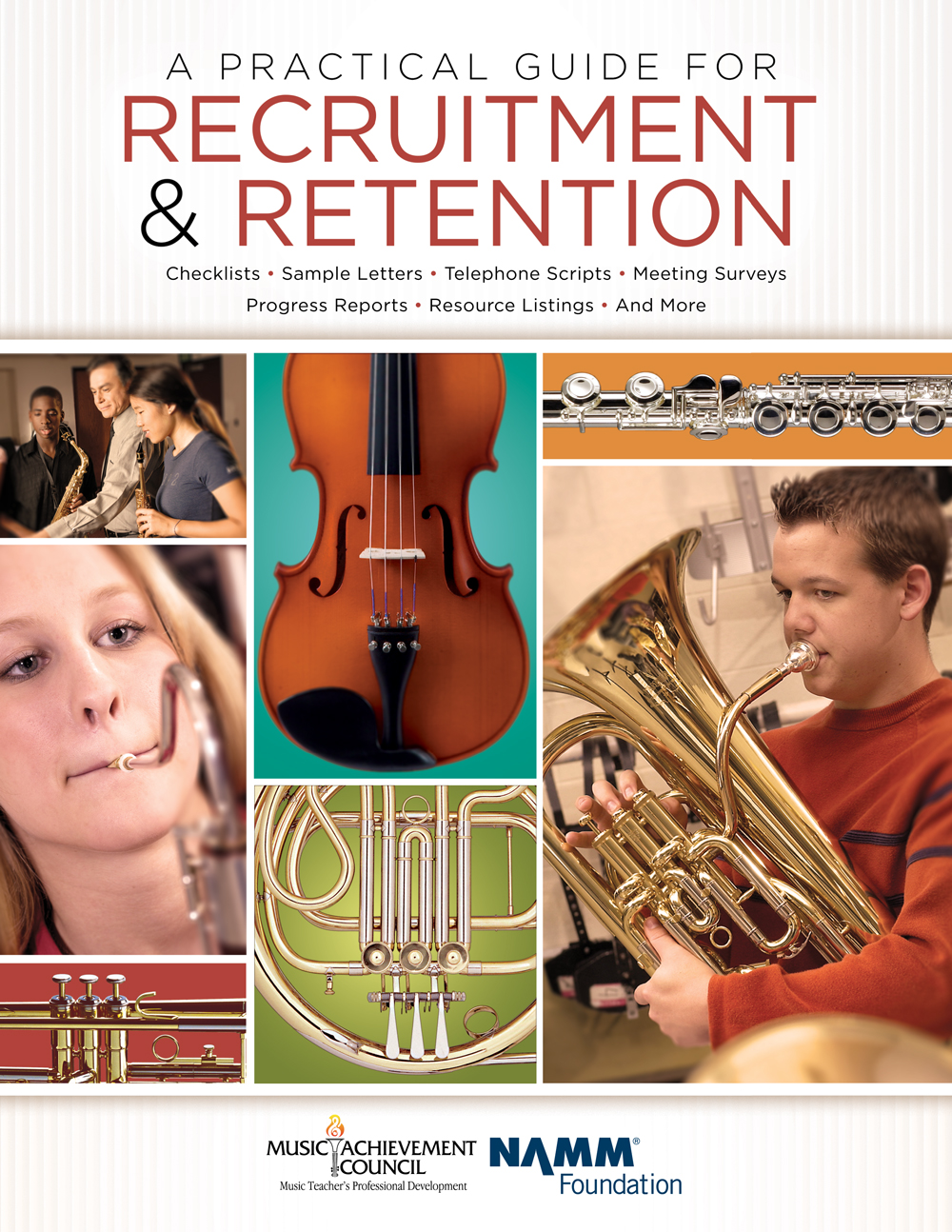 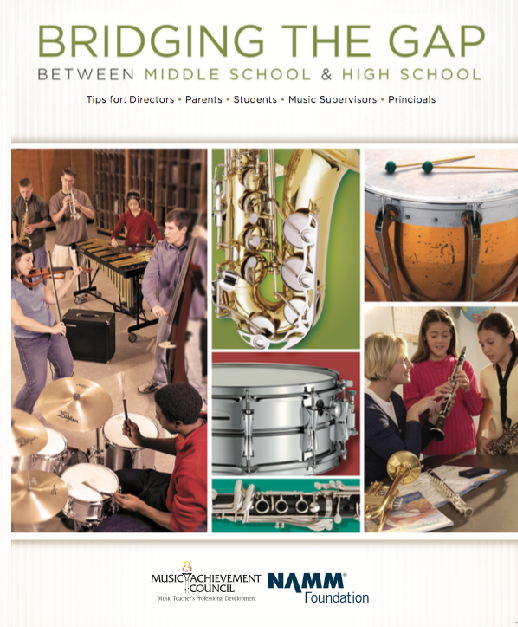 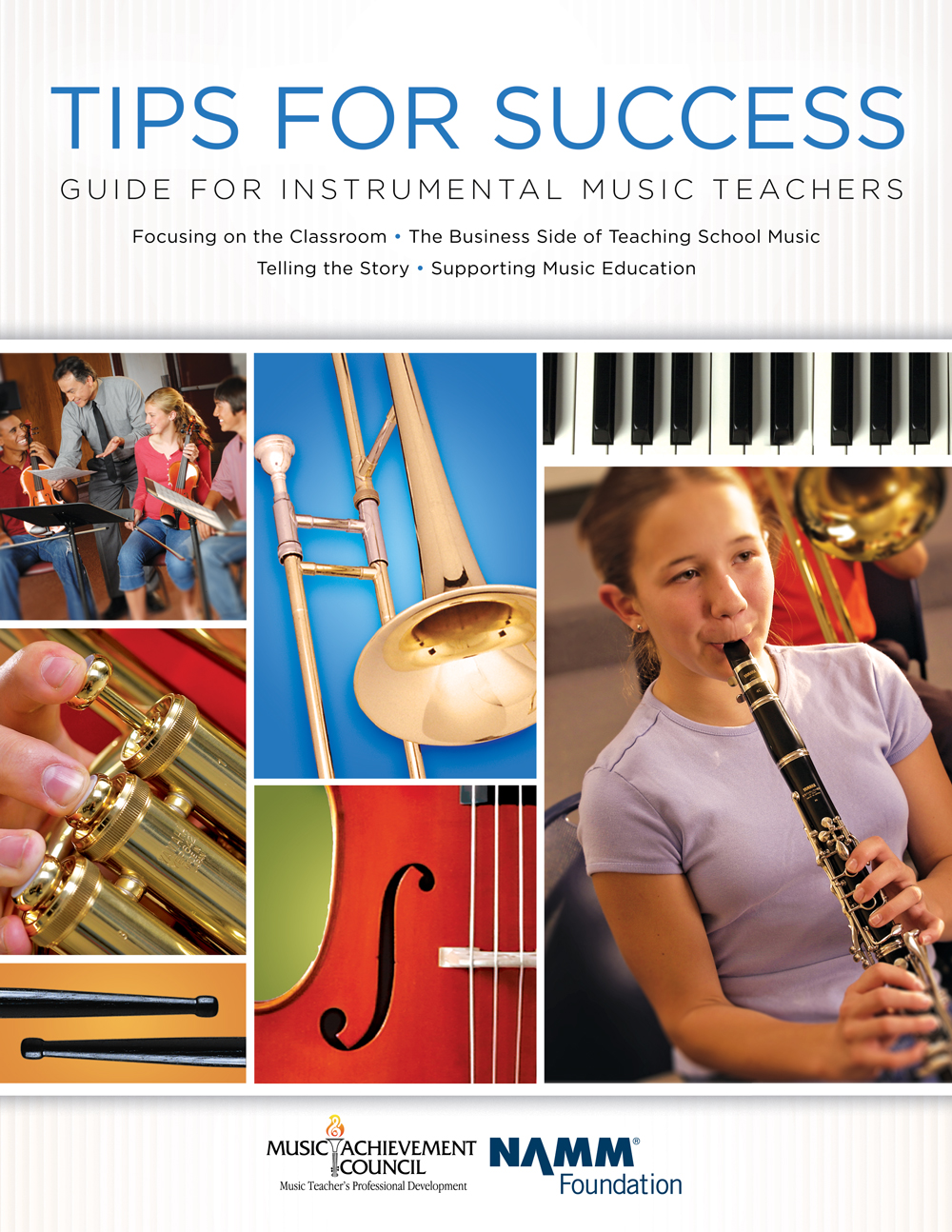 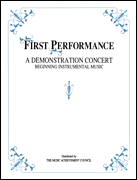 Thanks to our Sustaining Sponsors!
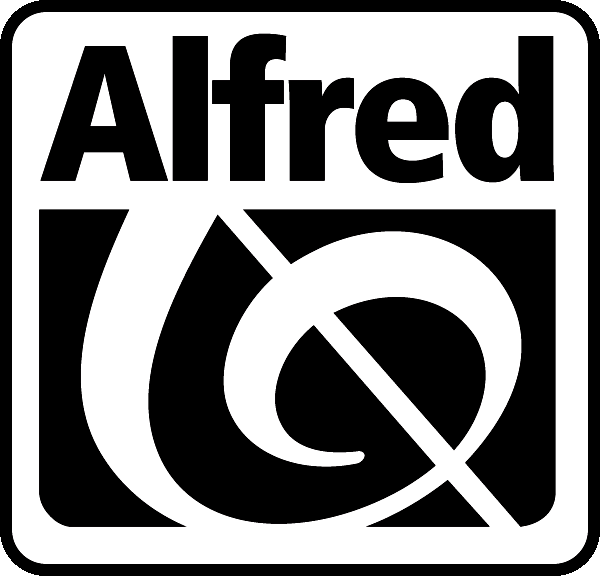 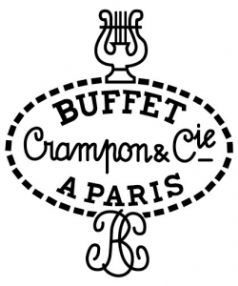 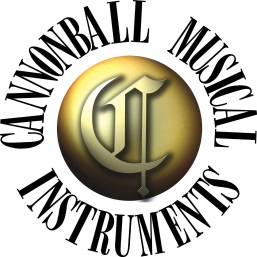 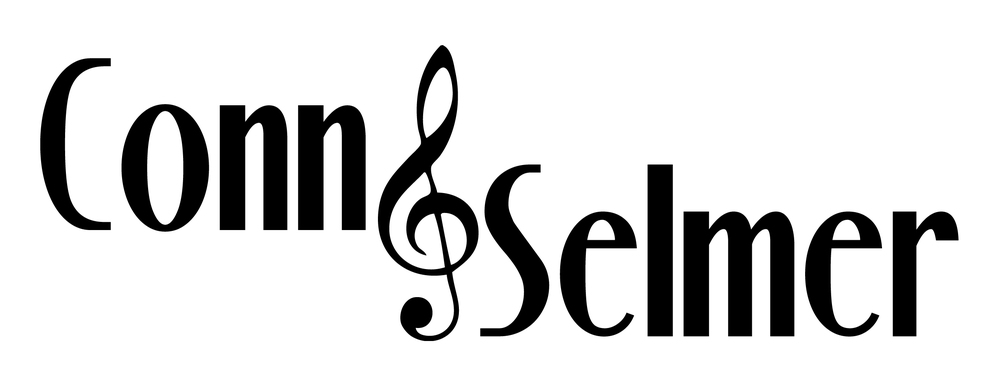 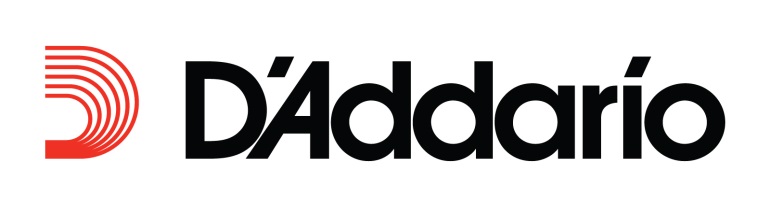 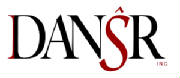 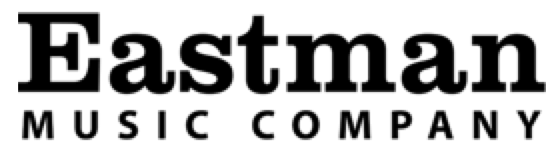 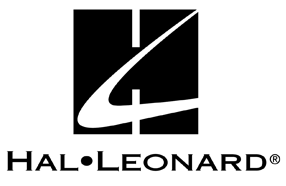 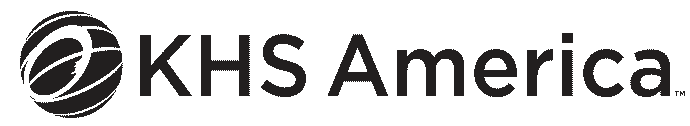 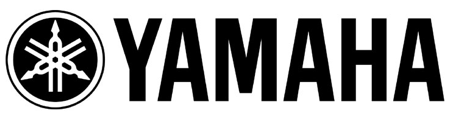 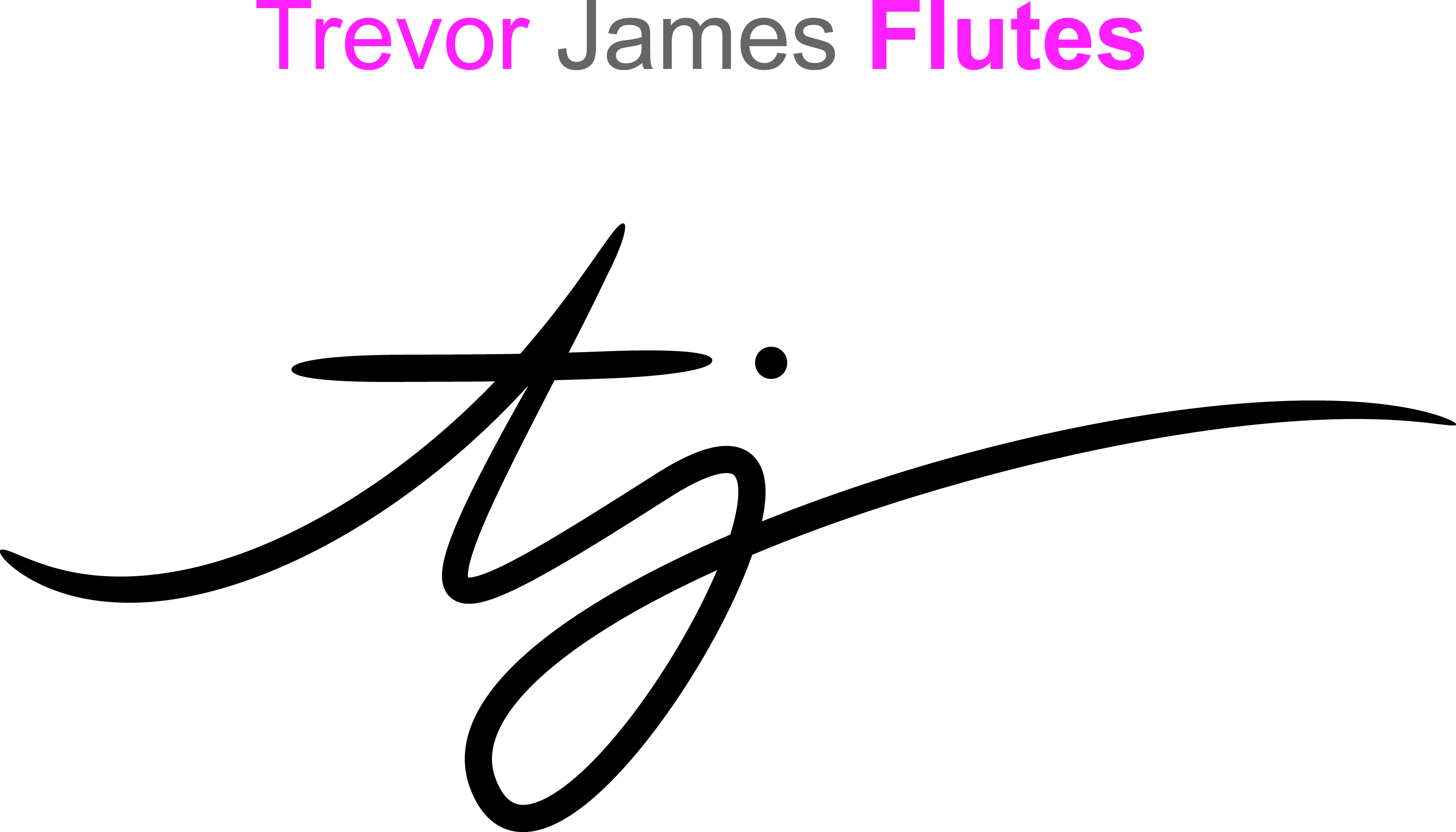 88
This PPT and Videos will be Posted at: 
MusicEdConsultants.net/conference-materials
Complimentary Recruitment and Retention MaterialsMusicAchievementCouncil.org
Contact InformationMarcia Neelmarcia@musicedconsultants.net@MusicEdConsult on Twitter702.361.3553
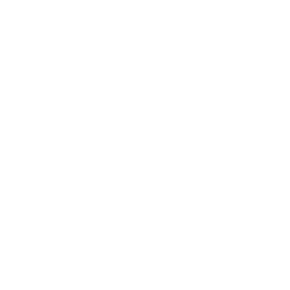 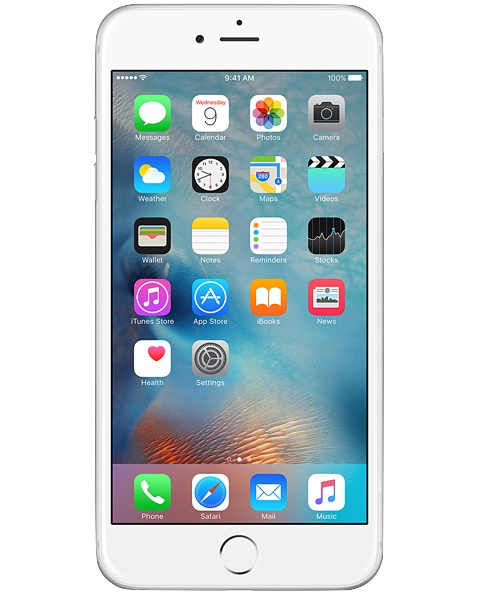 89